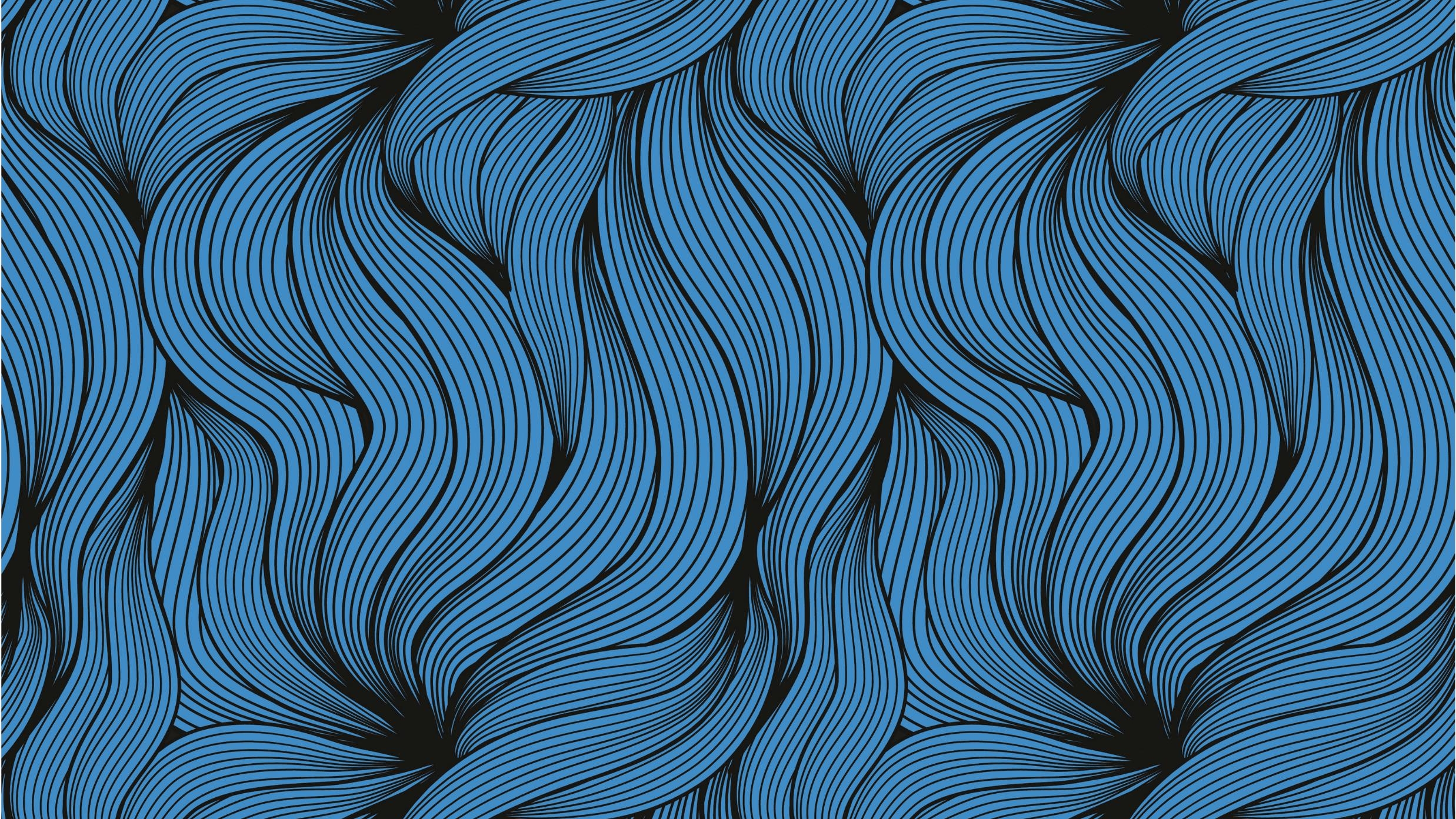 Au clair de la lune
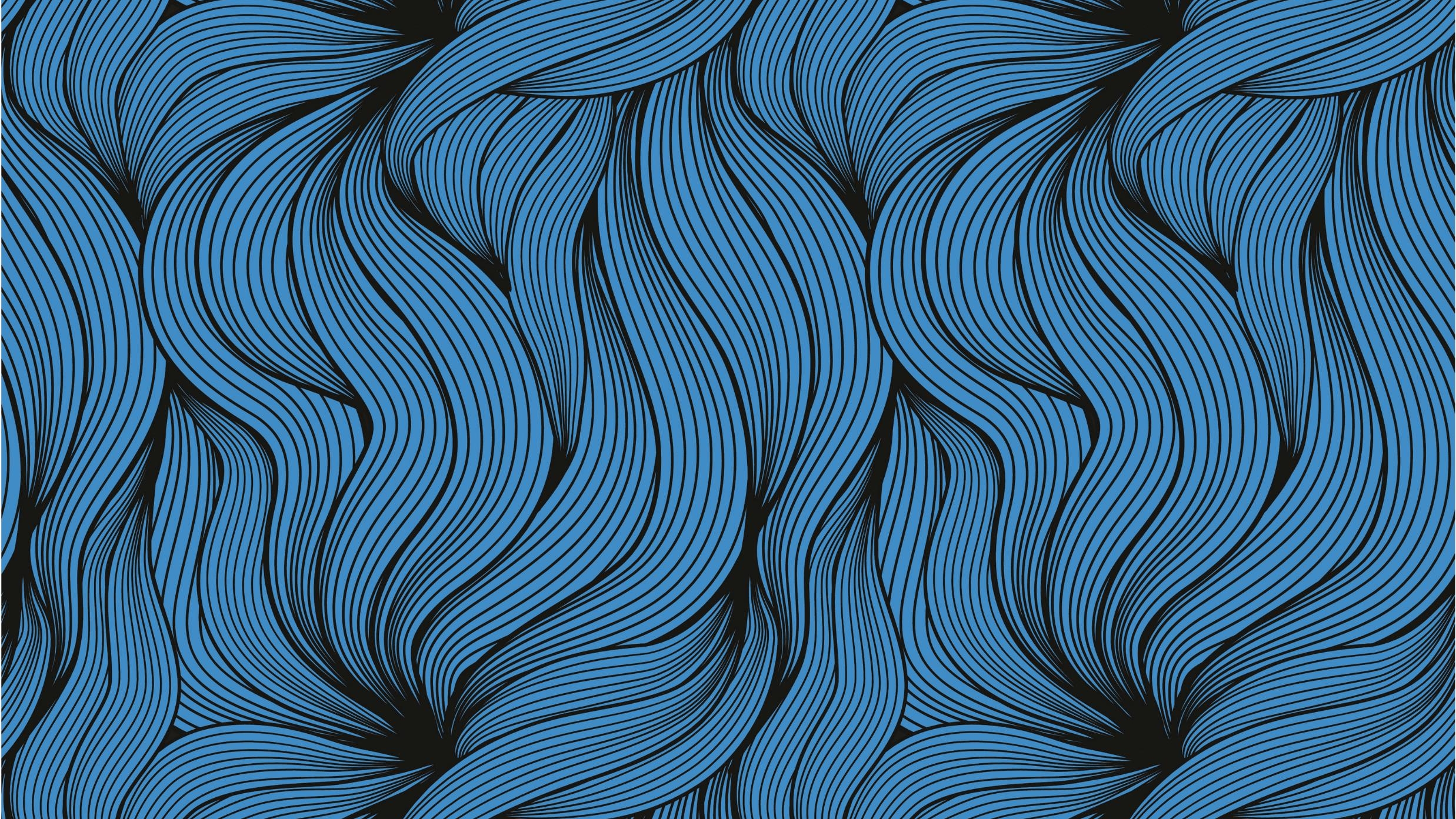 Au clair de la lune, mon ami Pierrot,Prête moi ta plume pour écrire un mot. Ma chandelle est morte, Je n’ai plus de feu,Ouvre moi ta porte pour l’amour de Dieu.
2
2
2
2
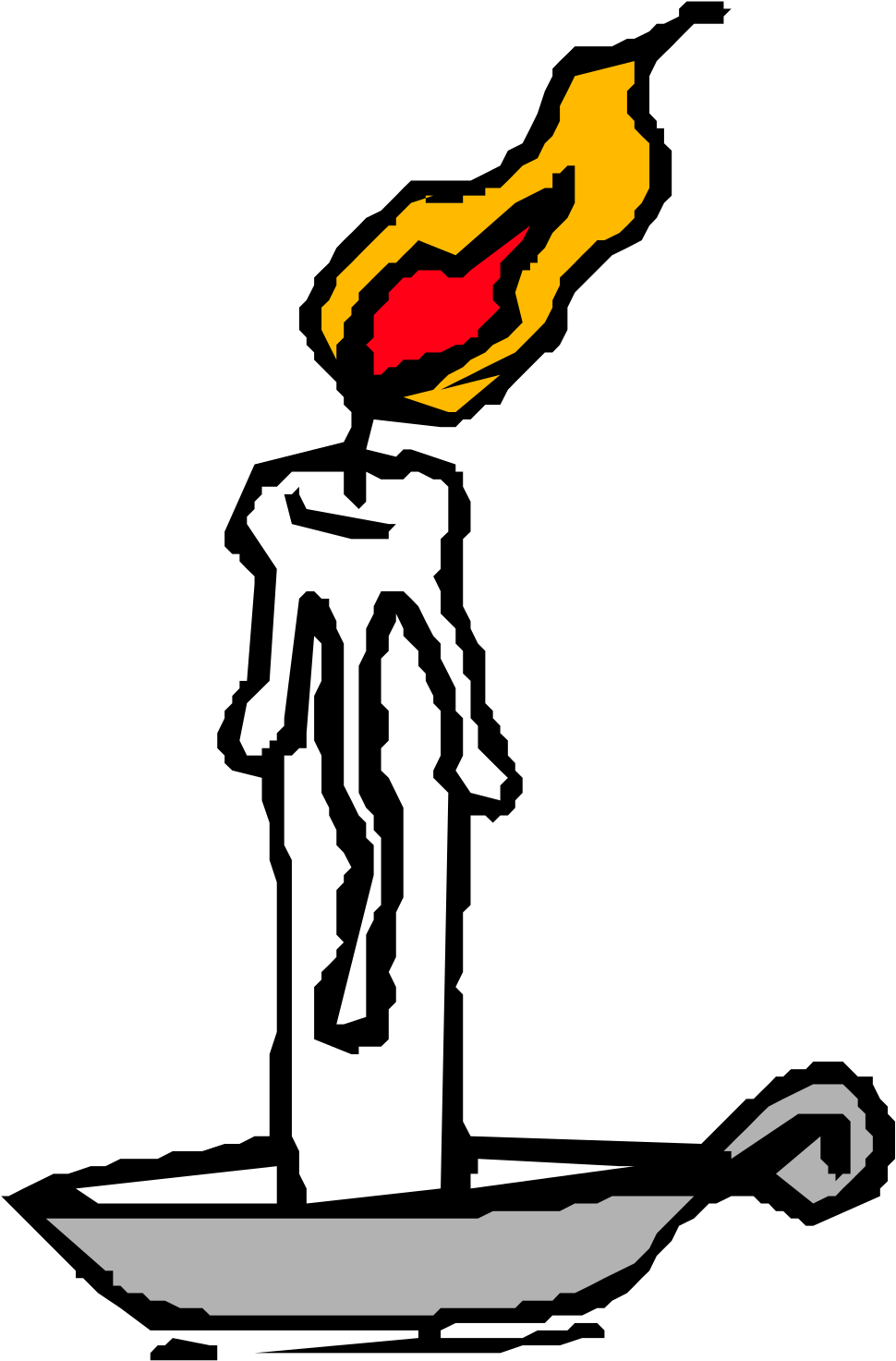 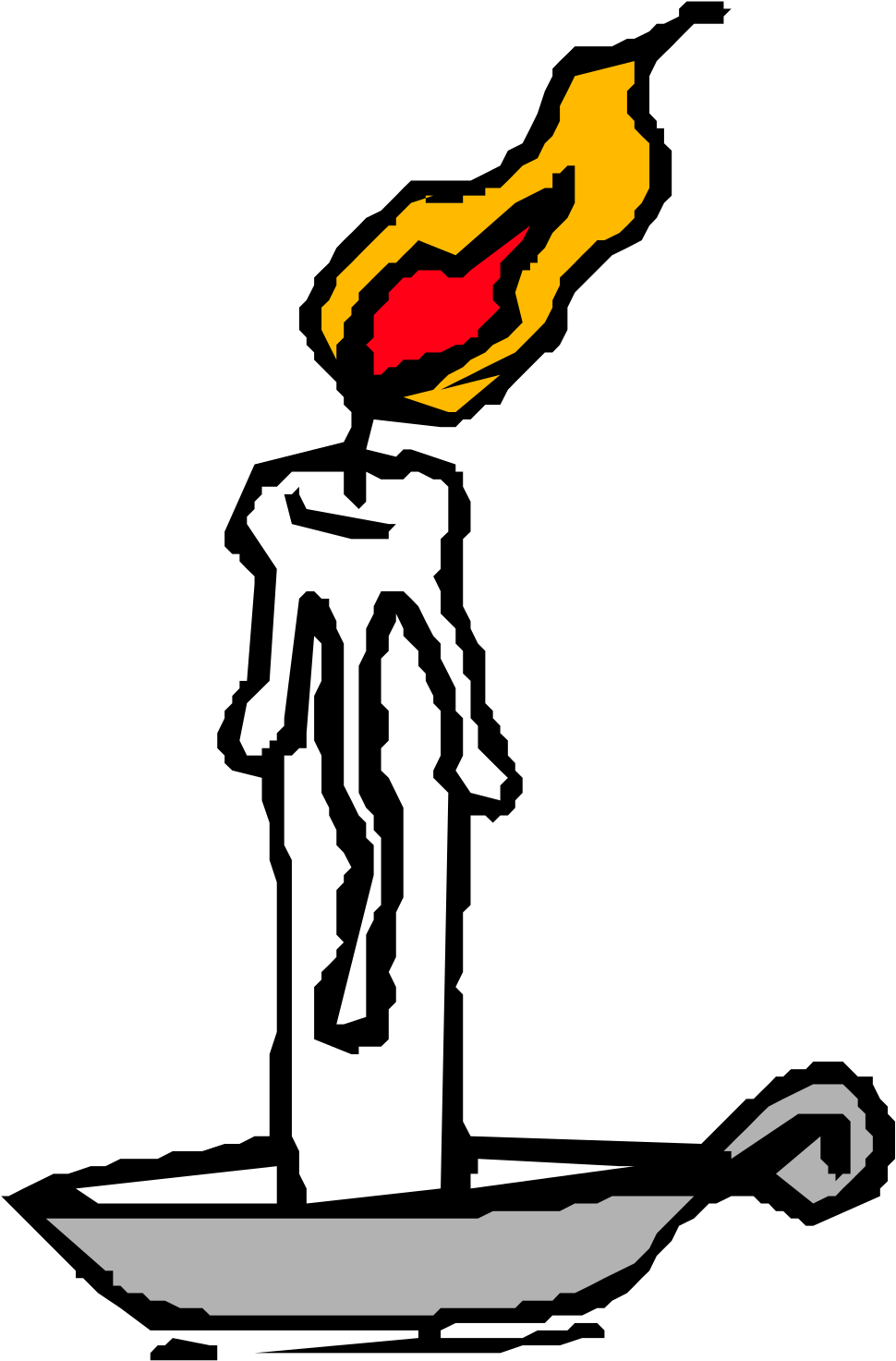 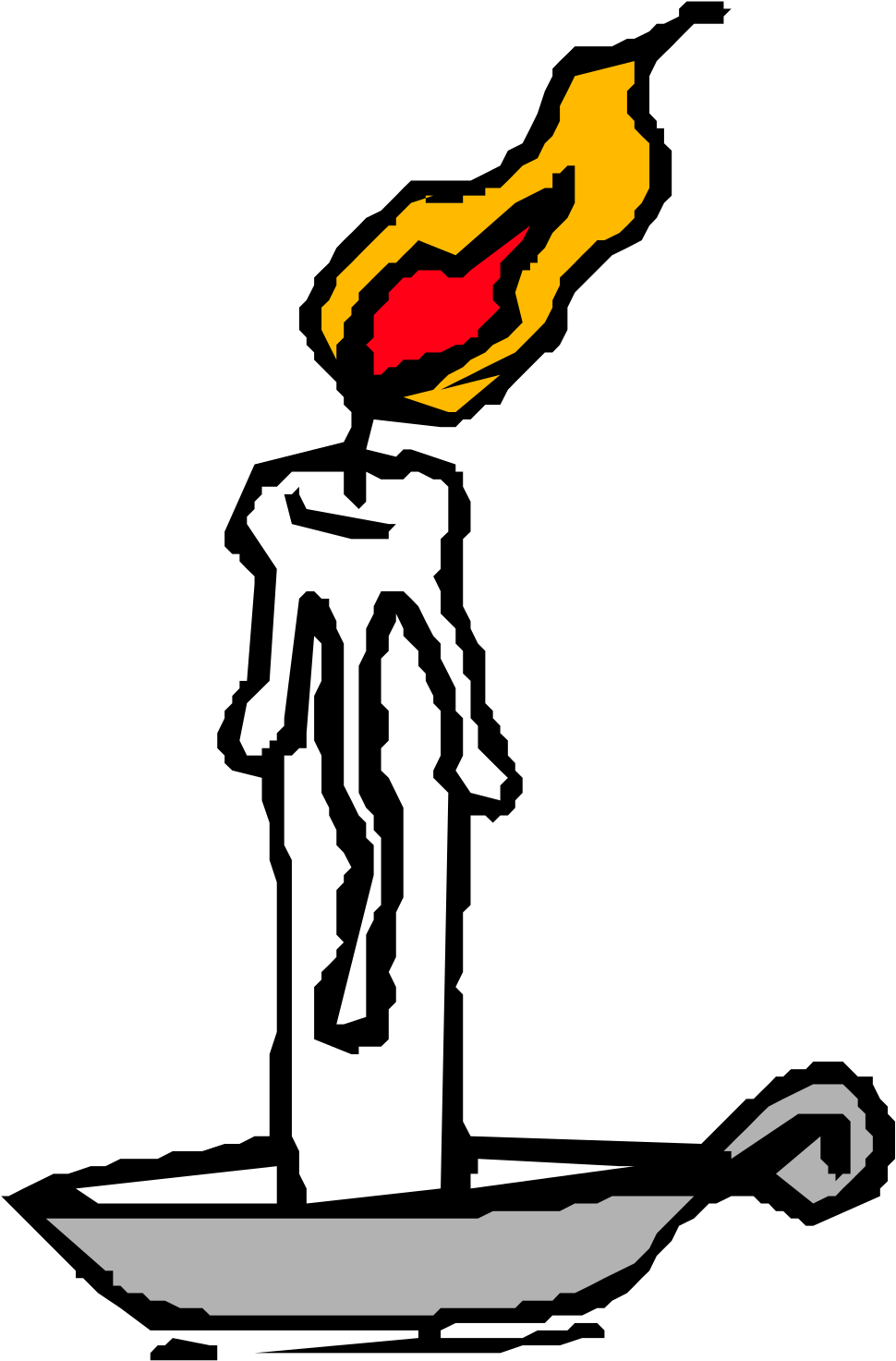 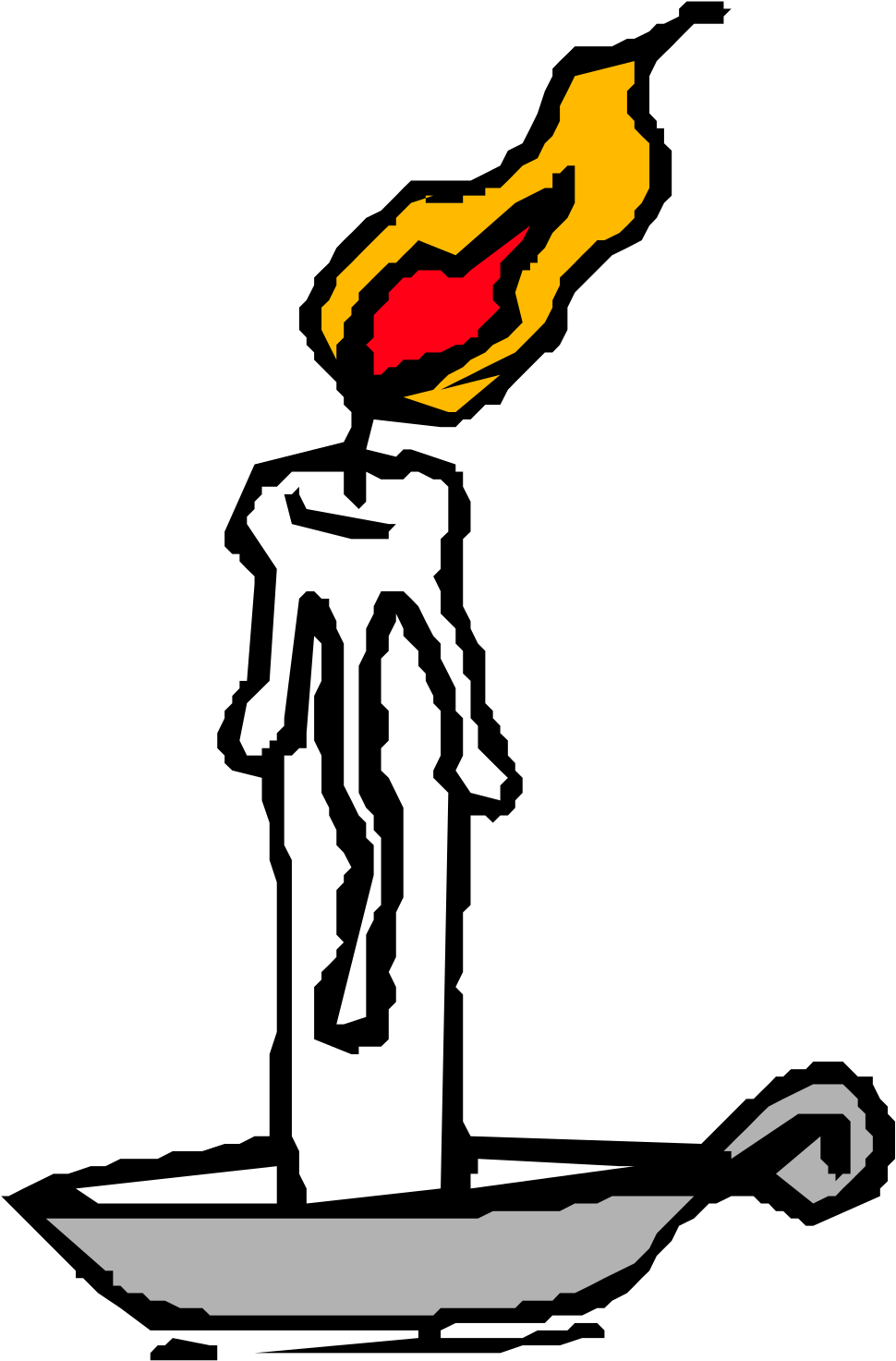 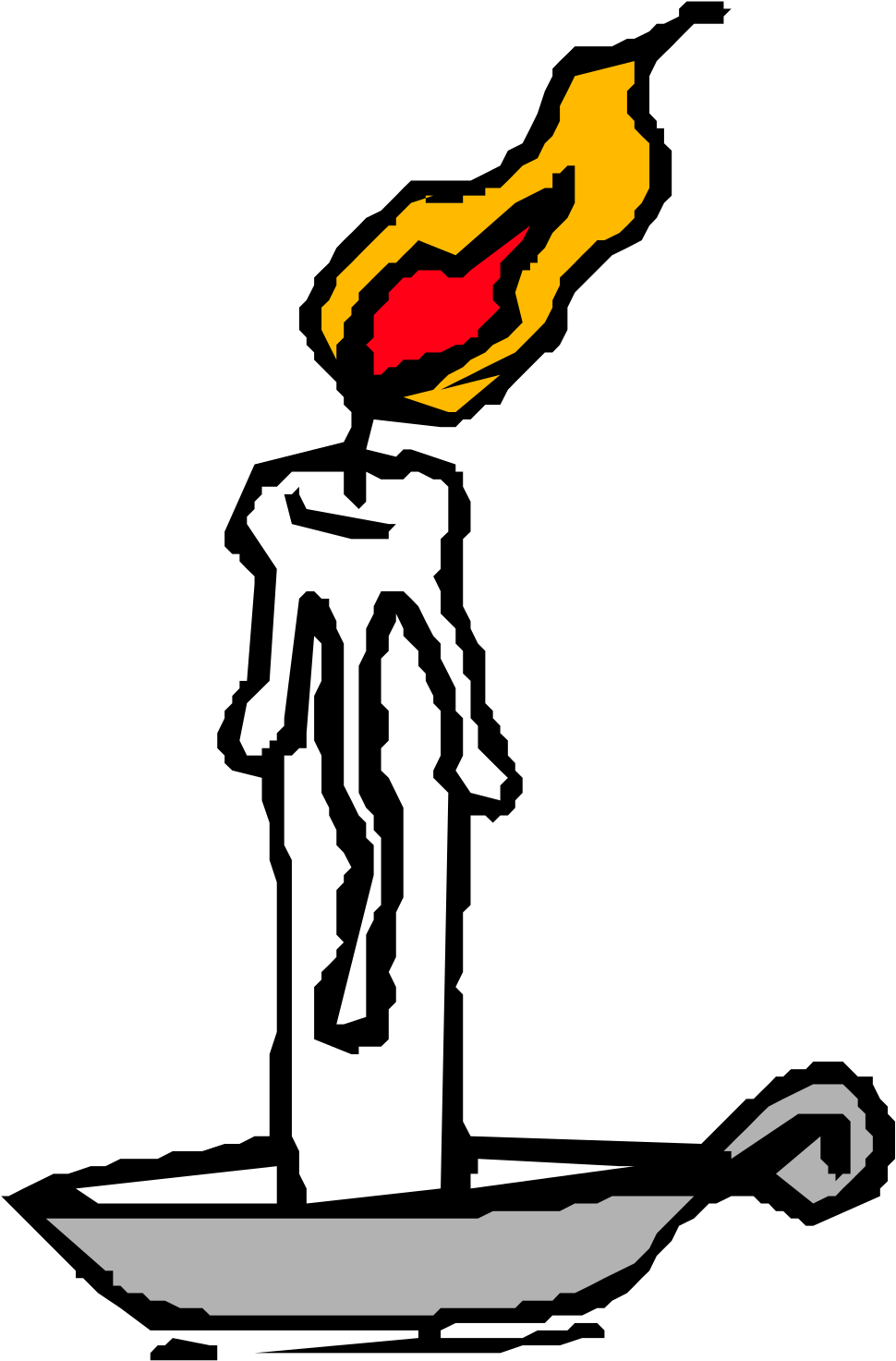 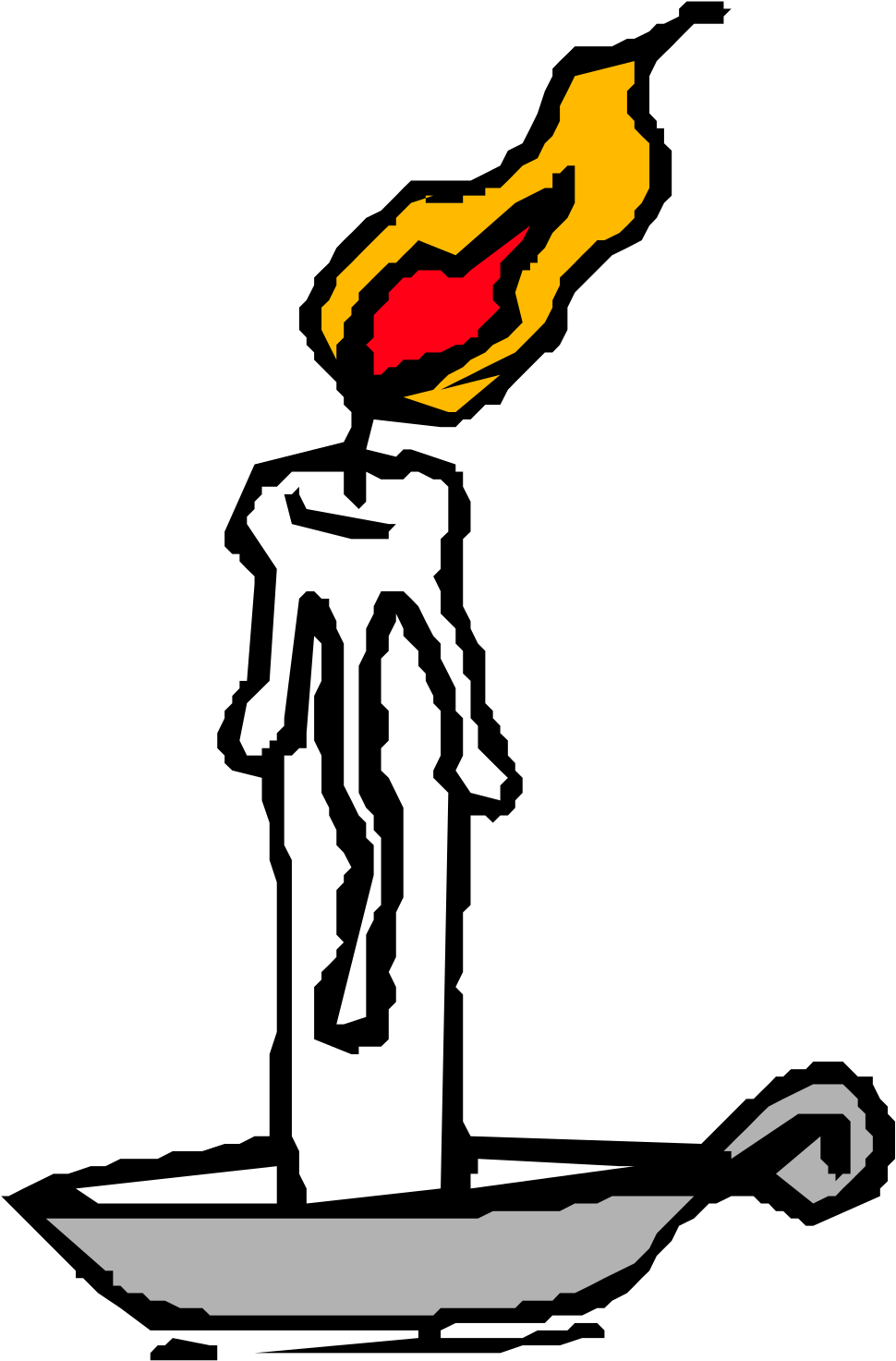 2
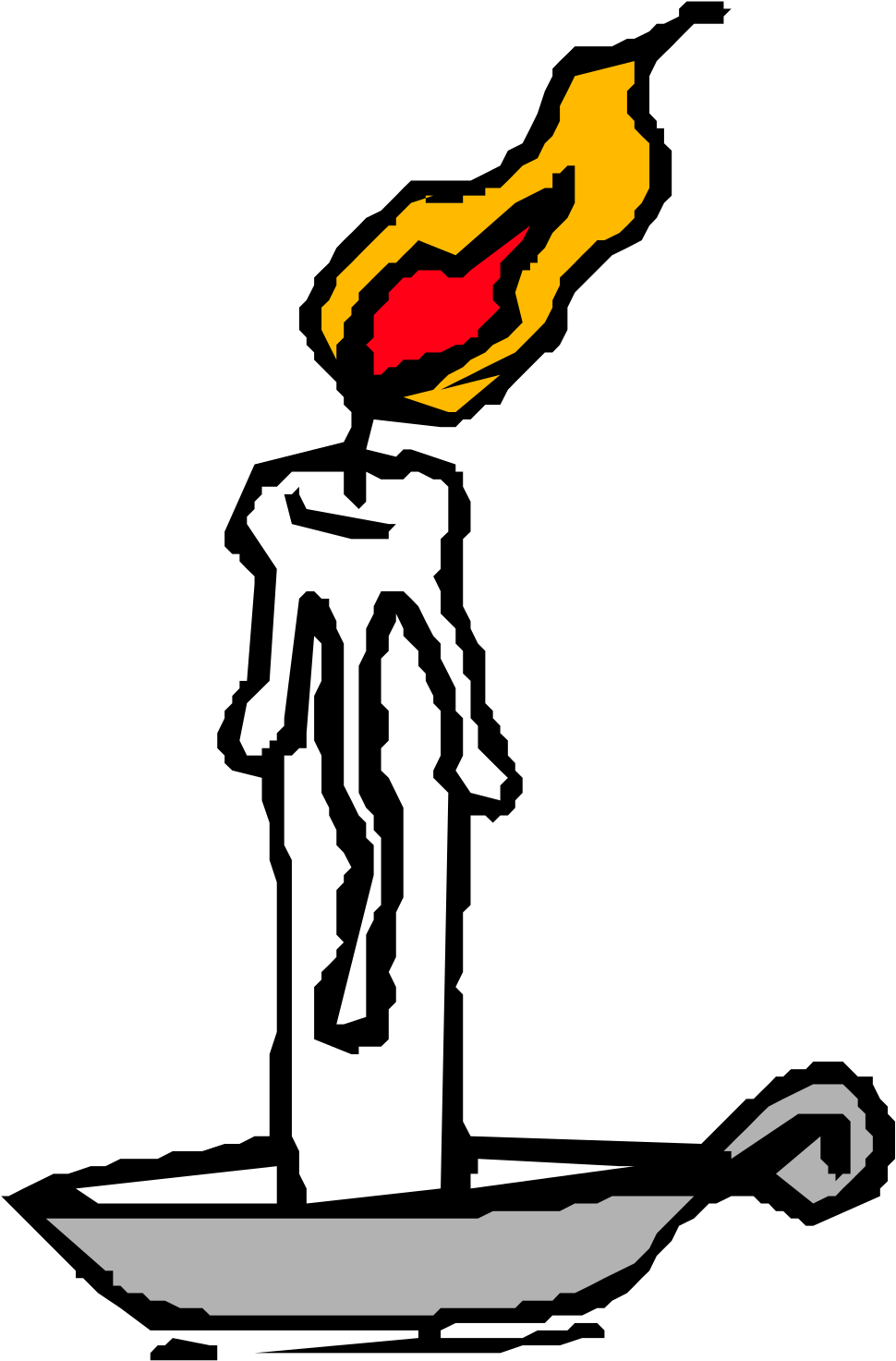 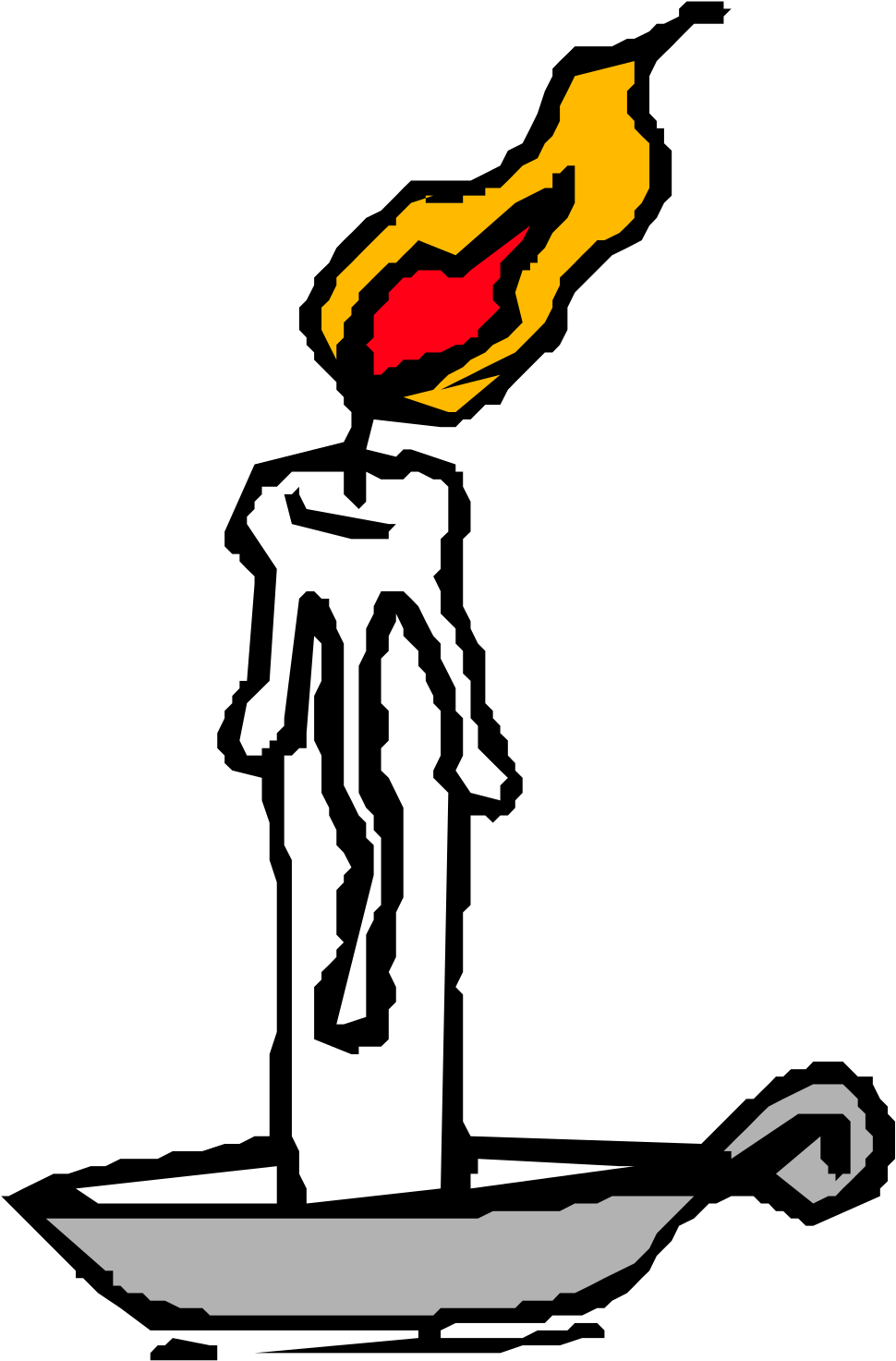 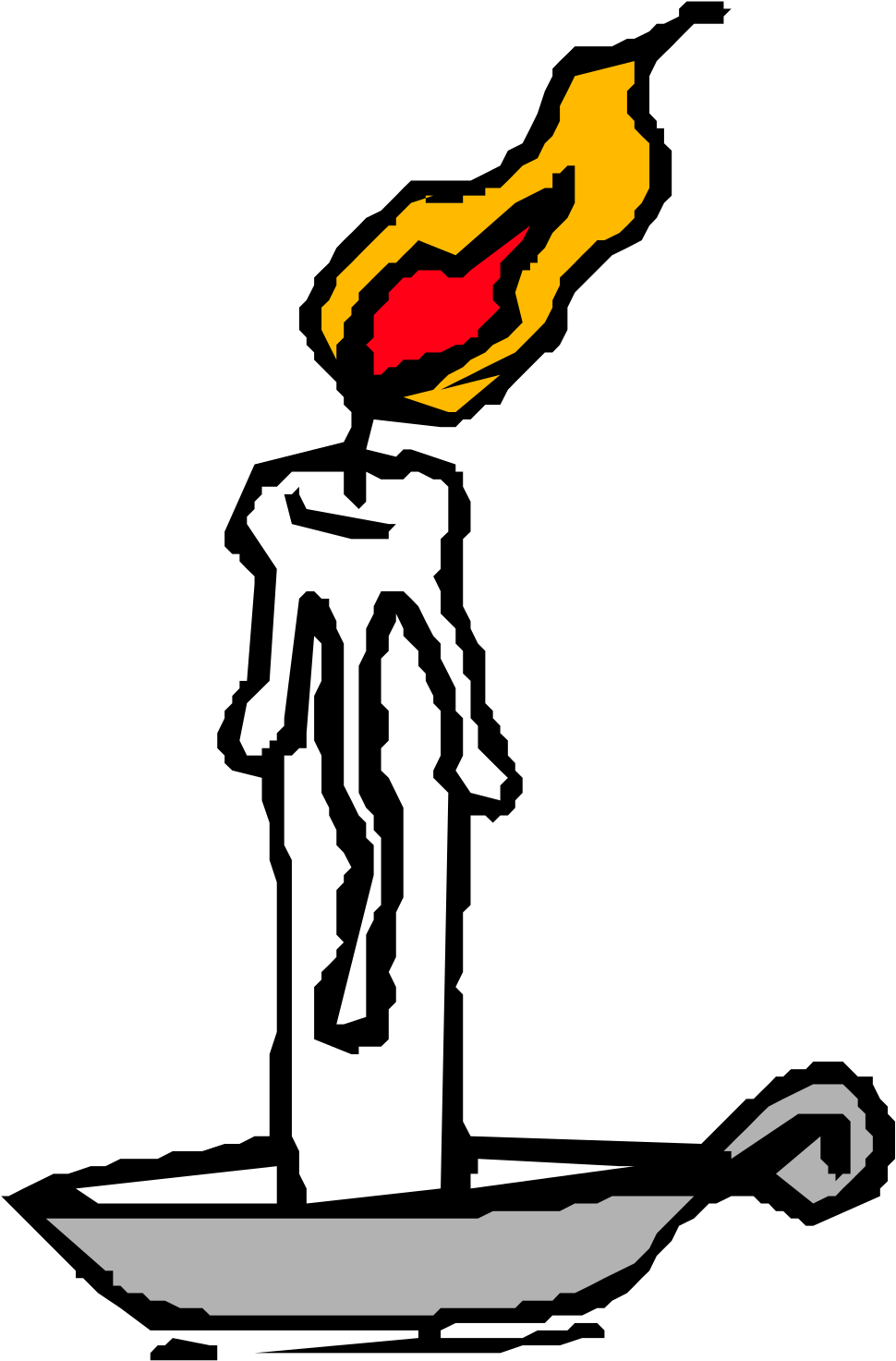 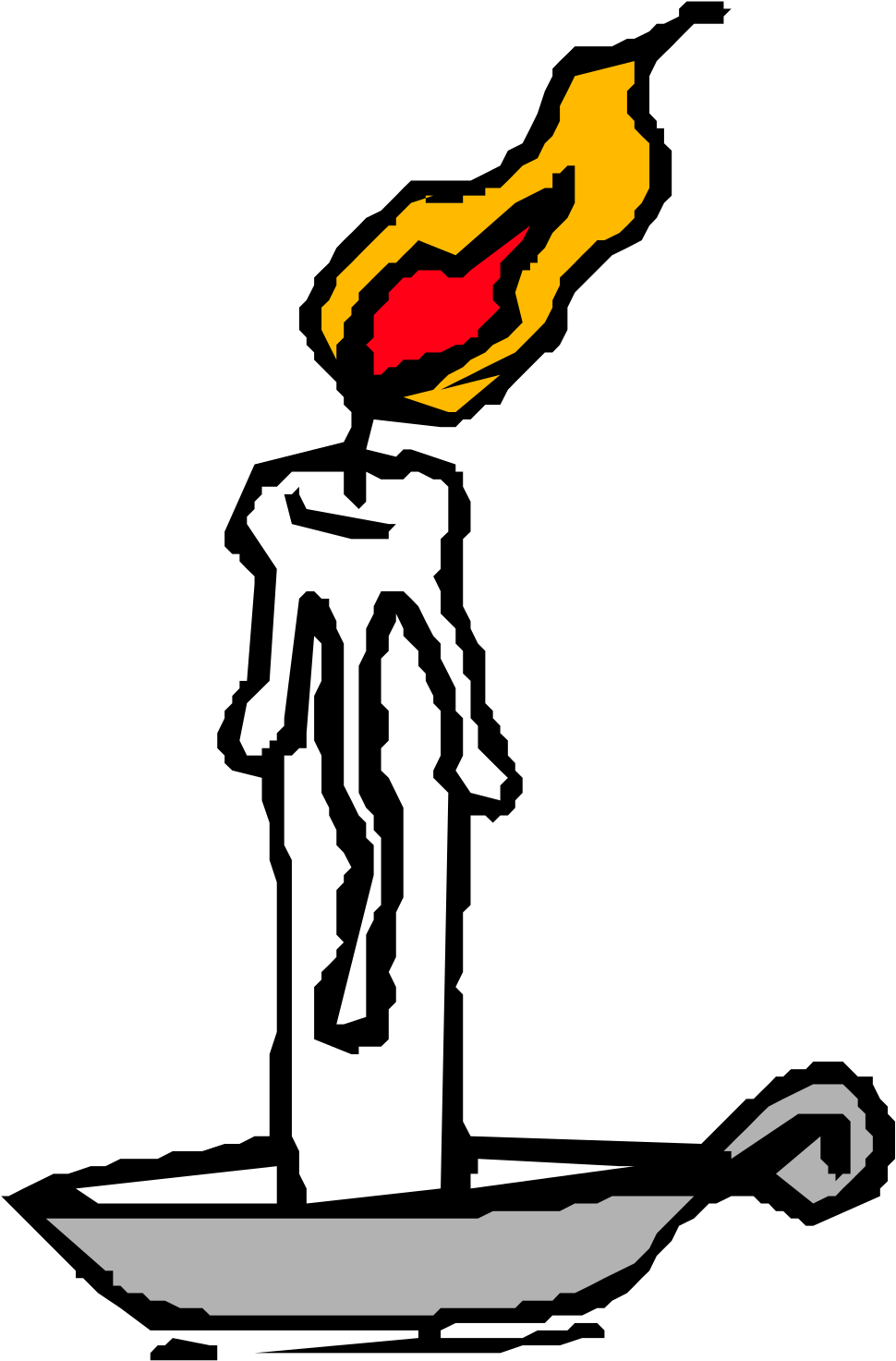 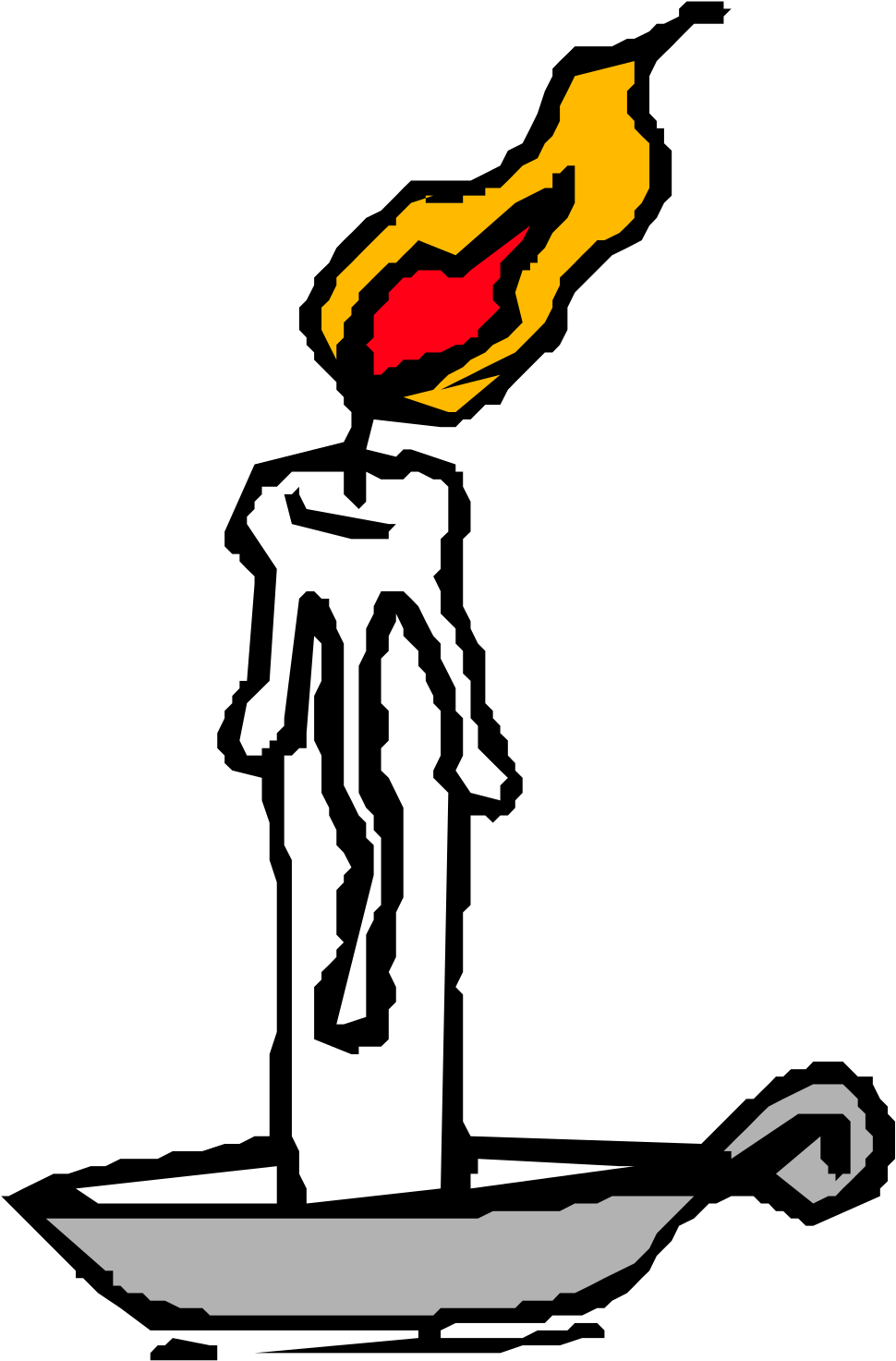 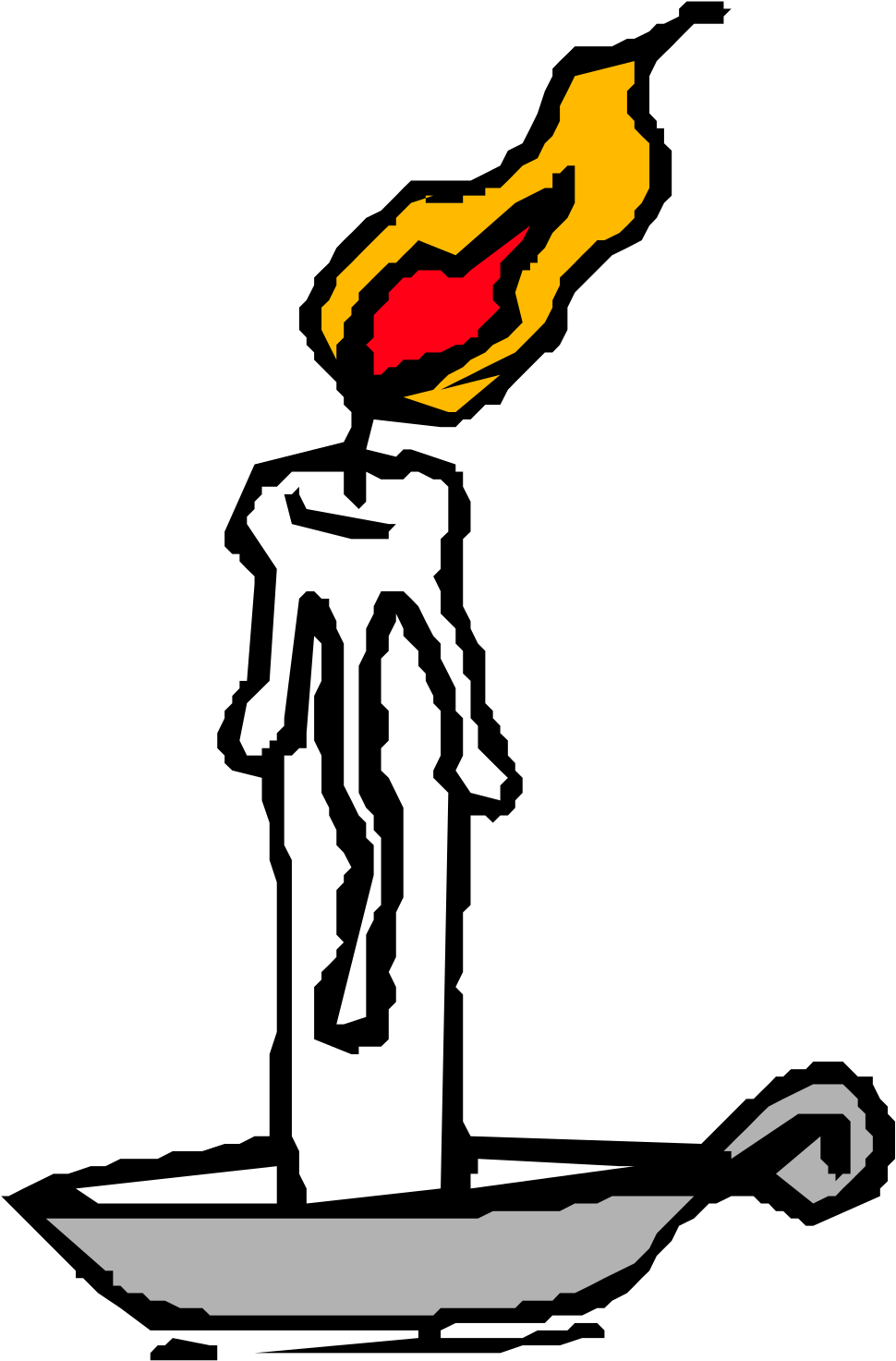 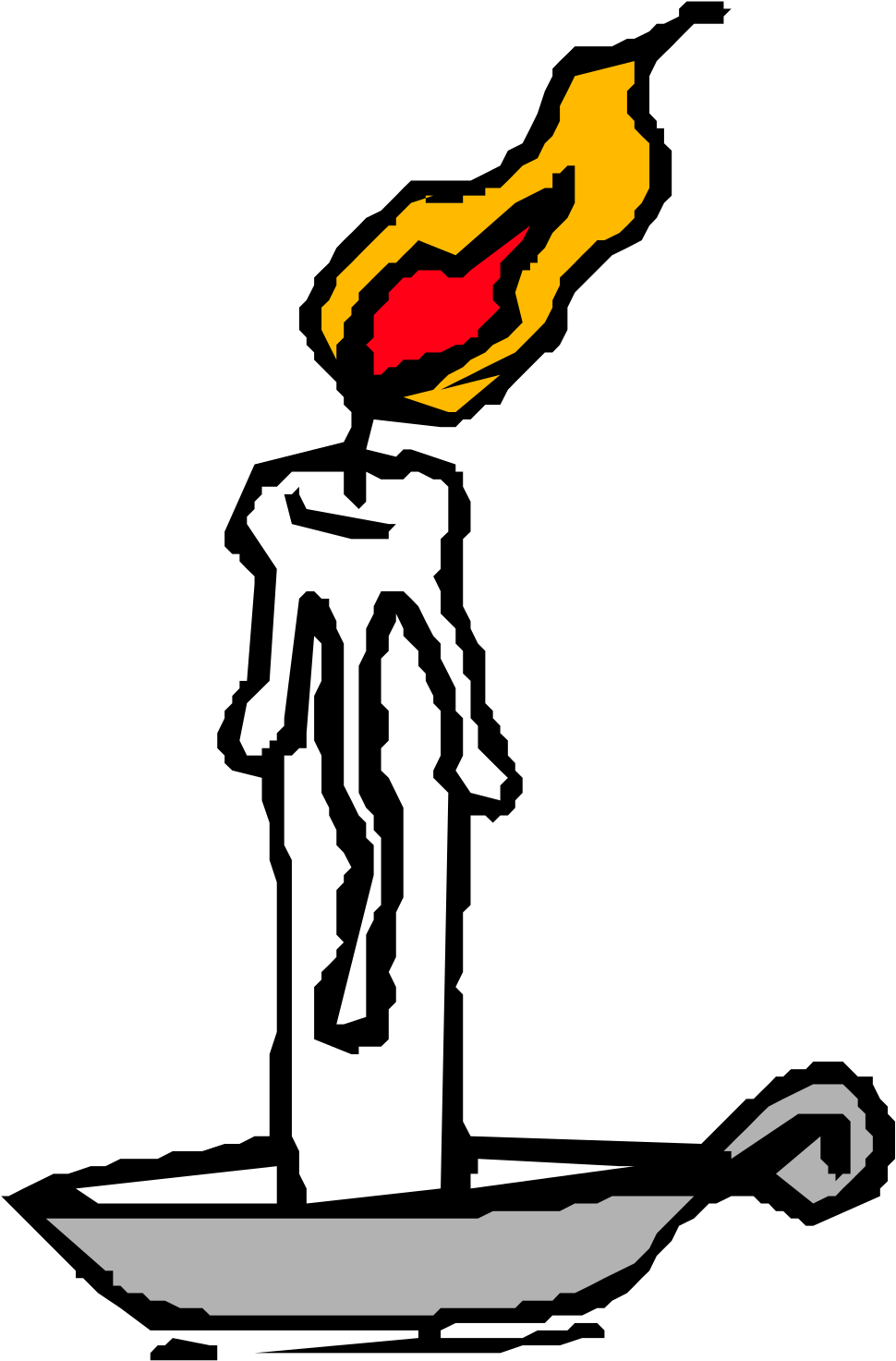 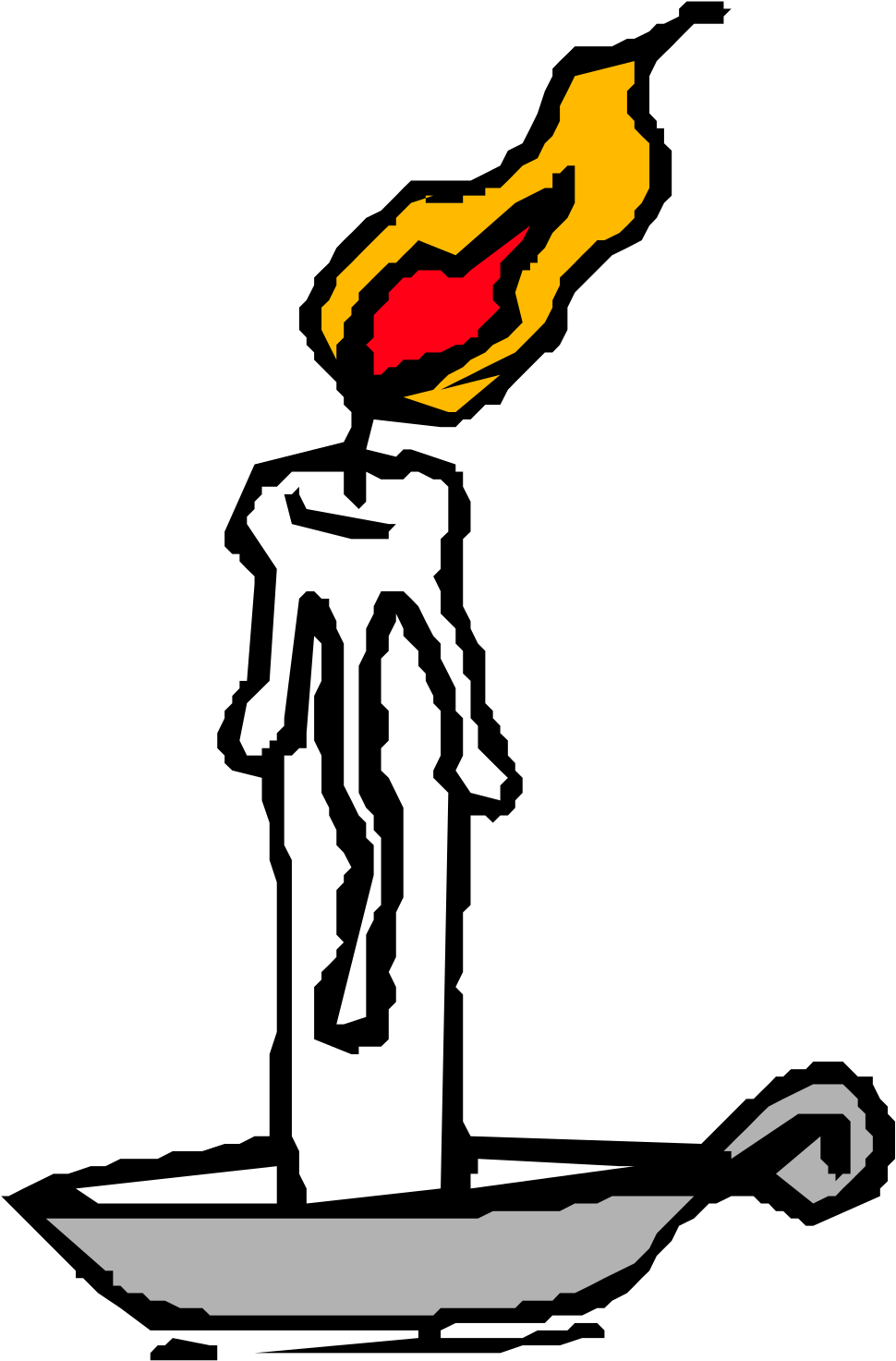 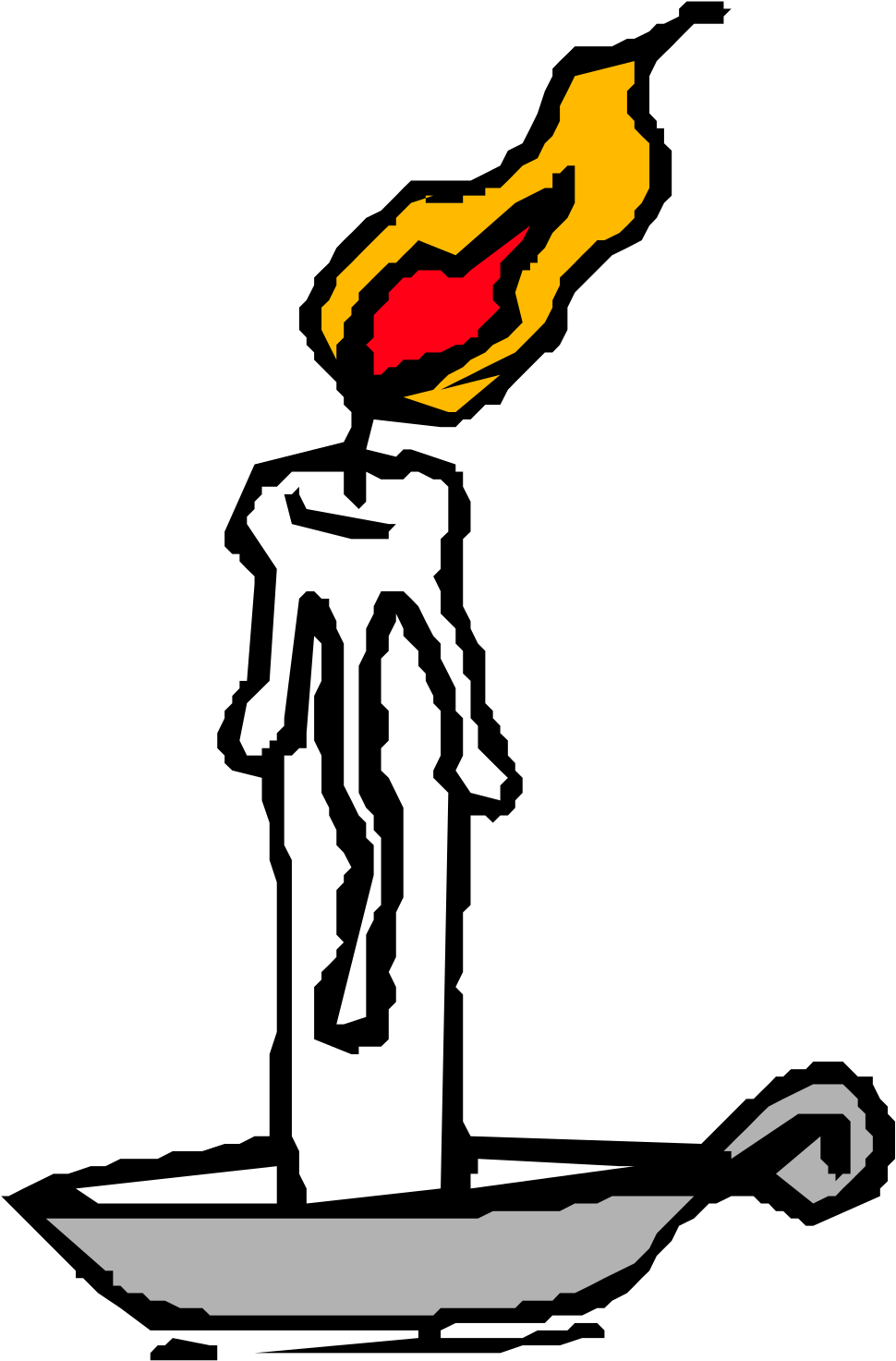 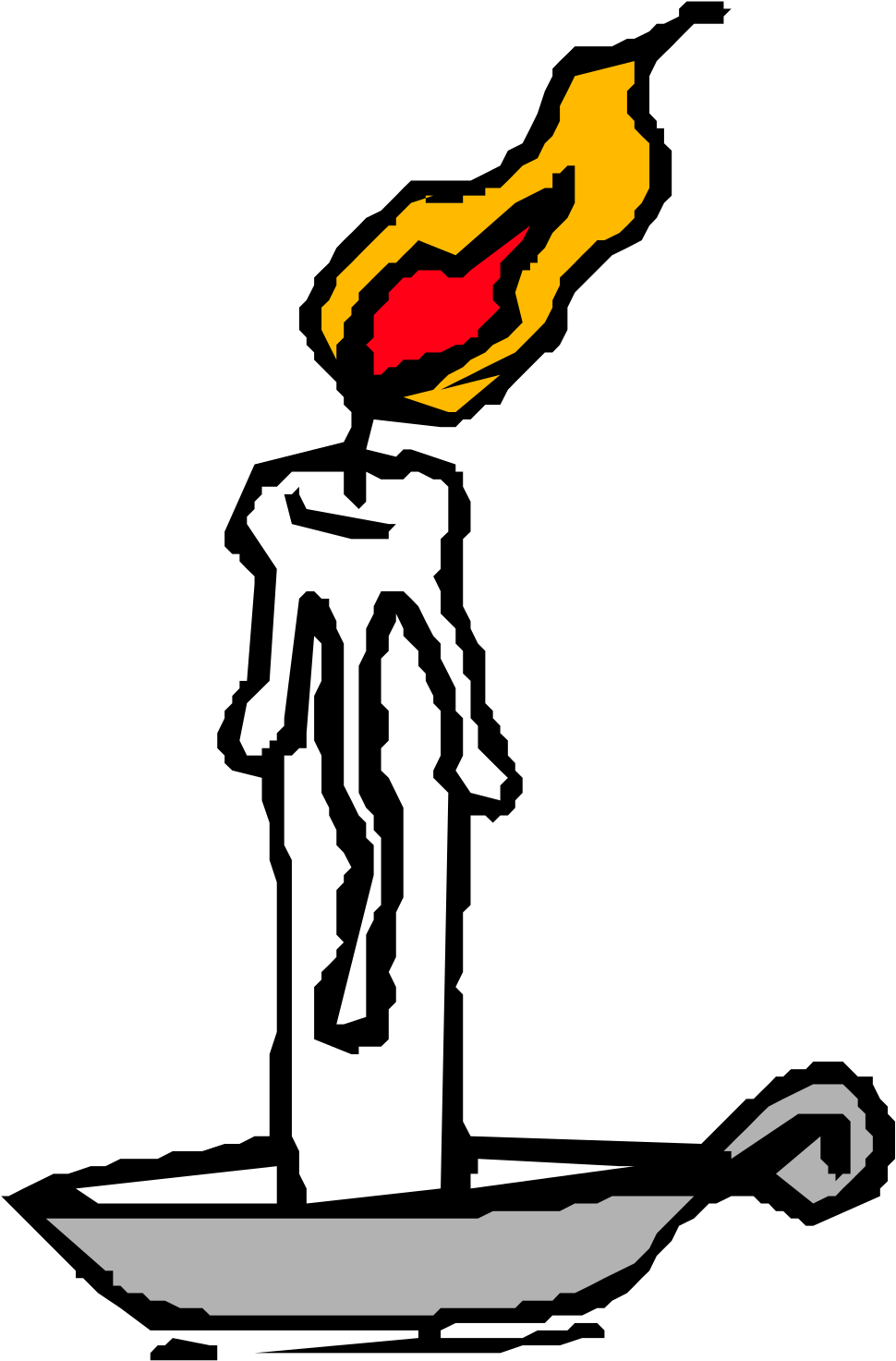 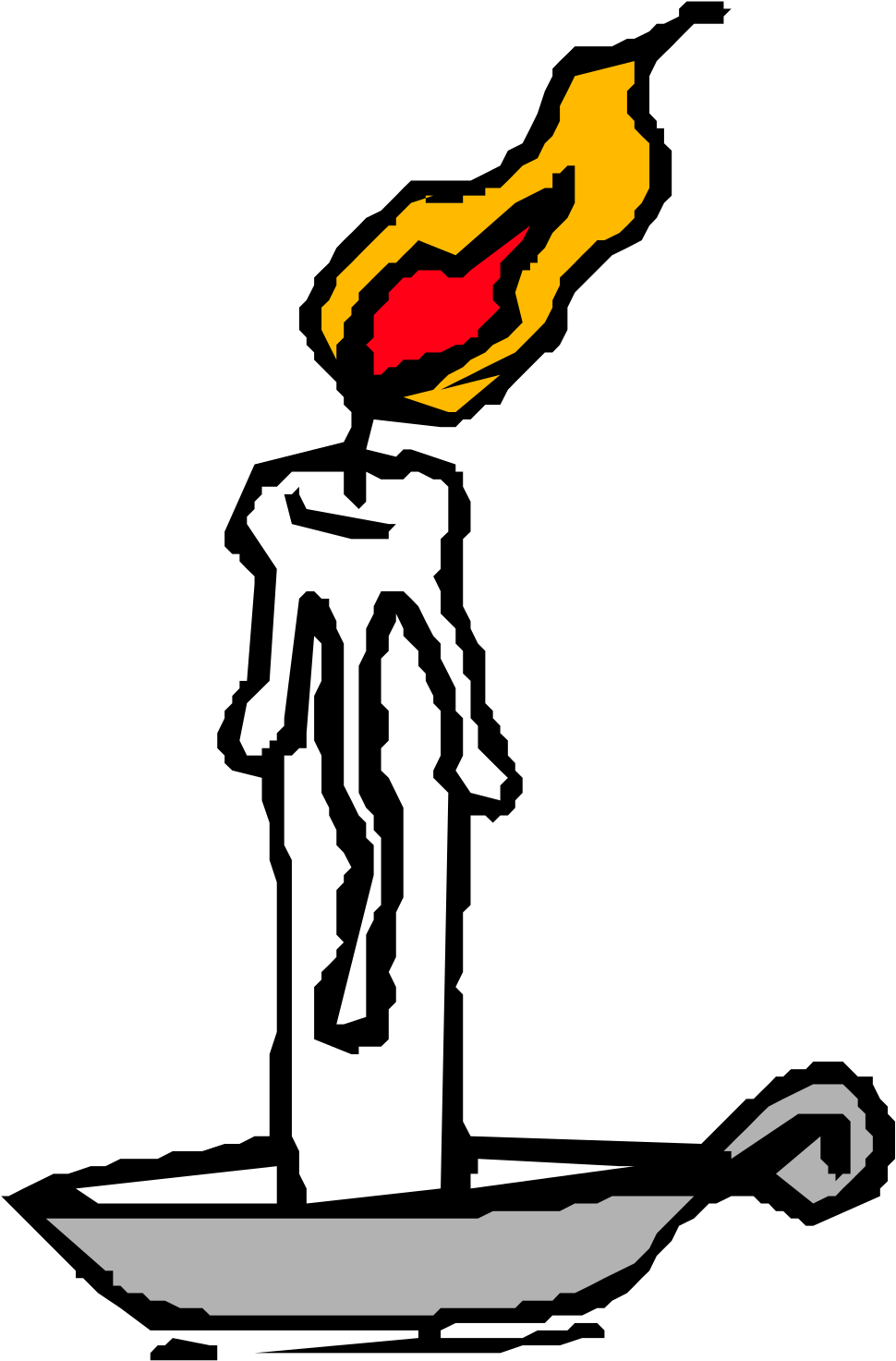 2
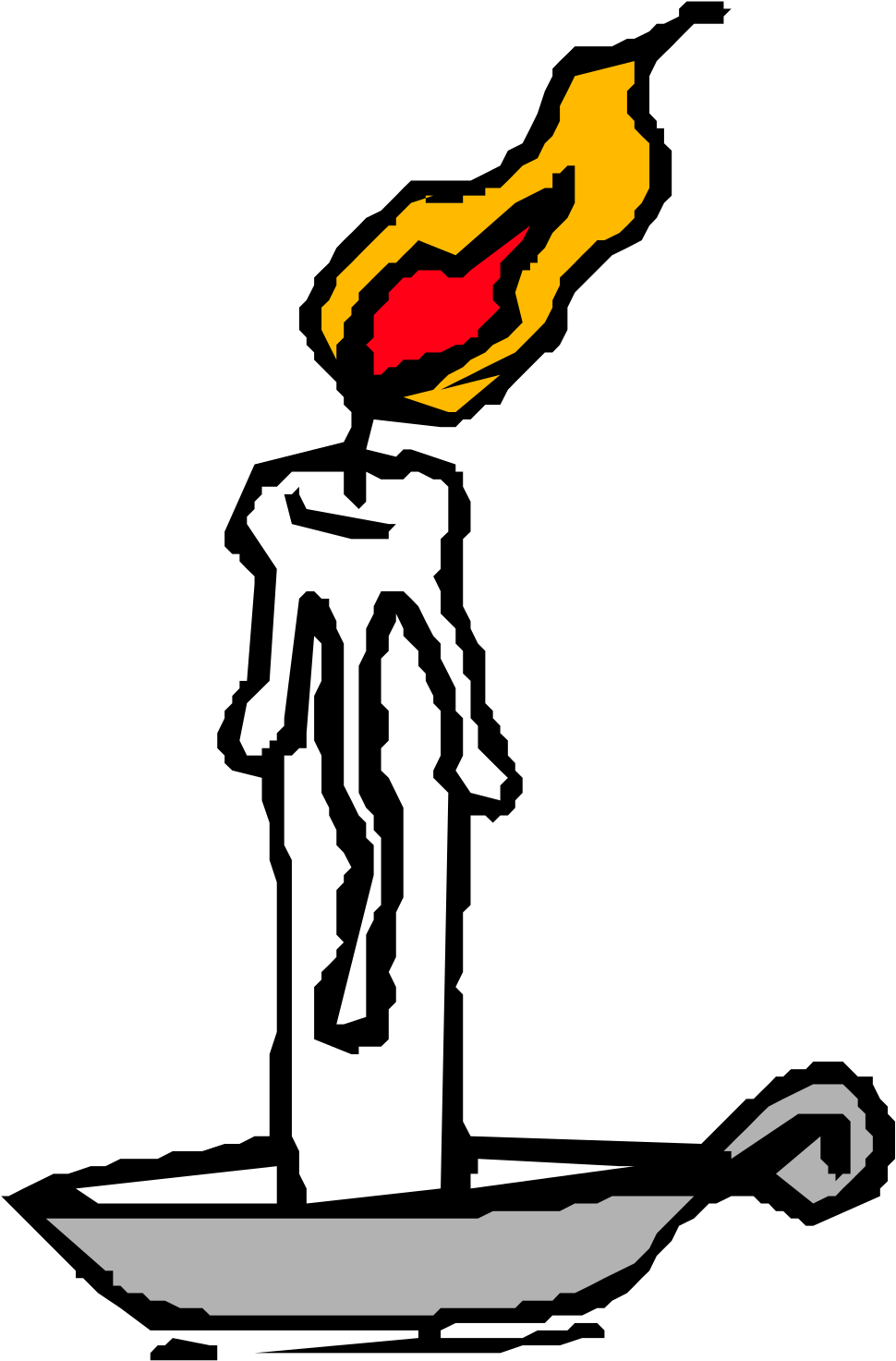 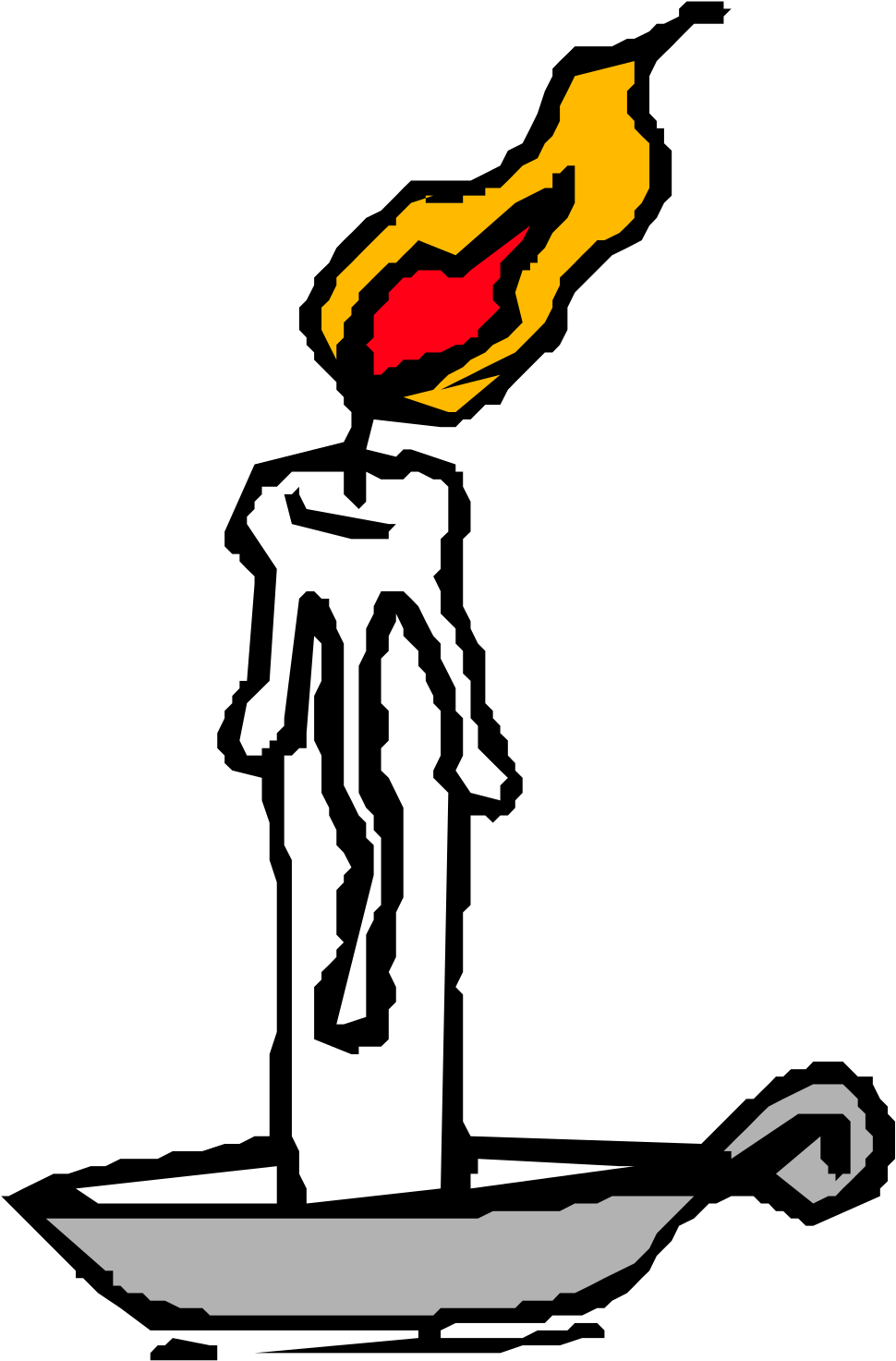 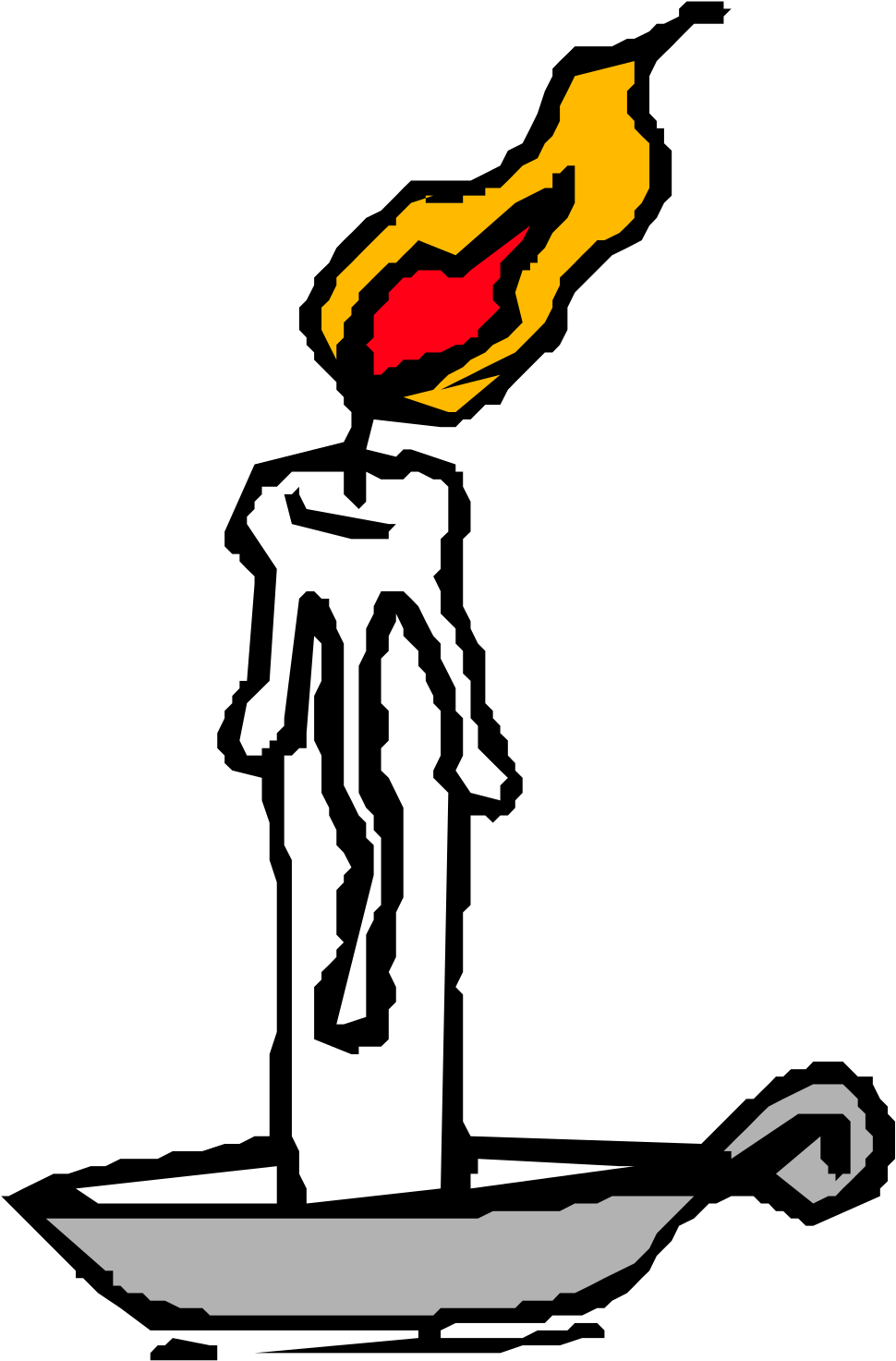 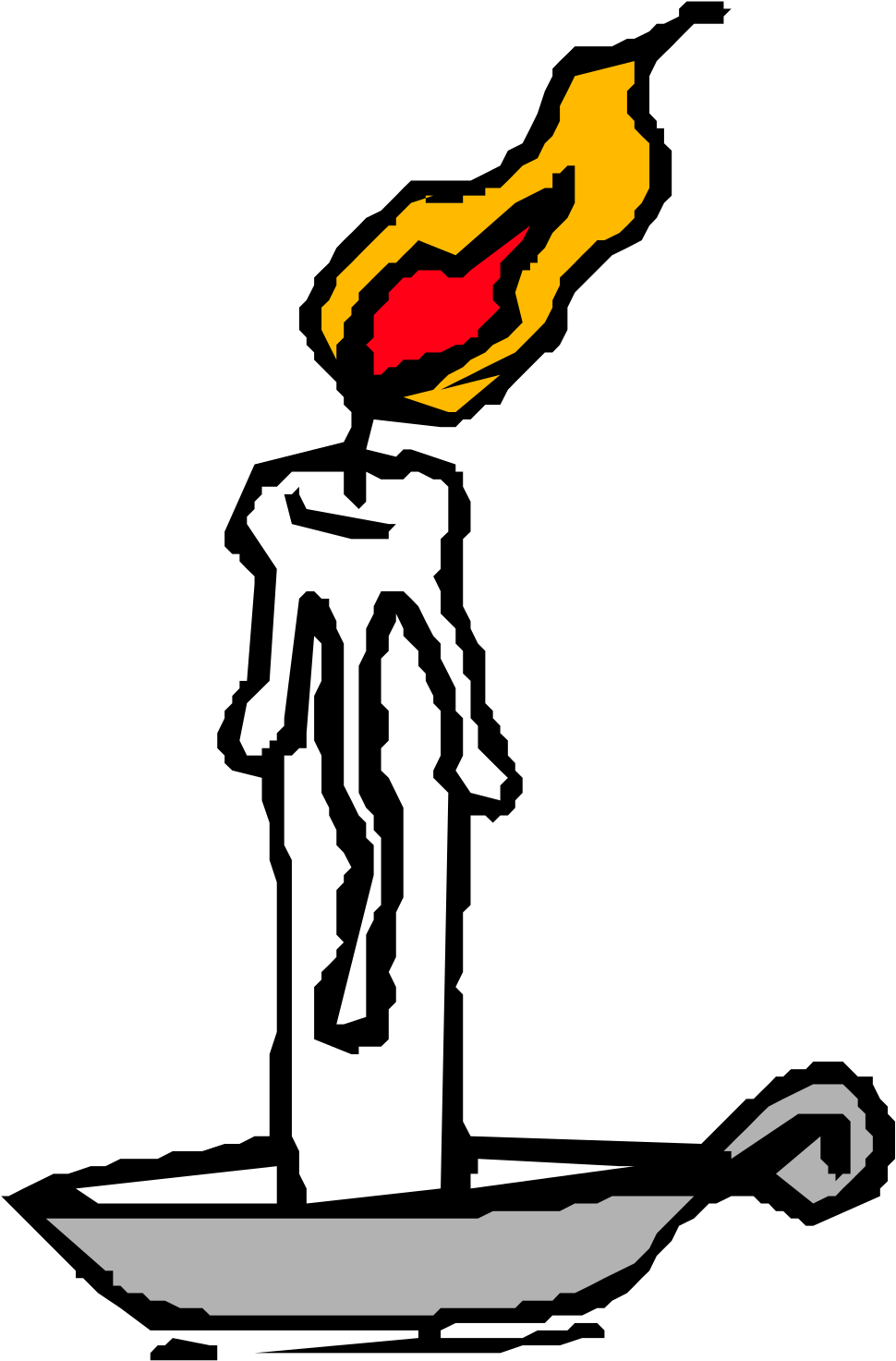 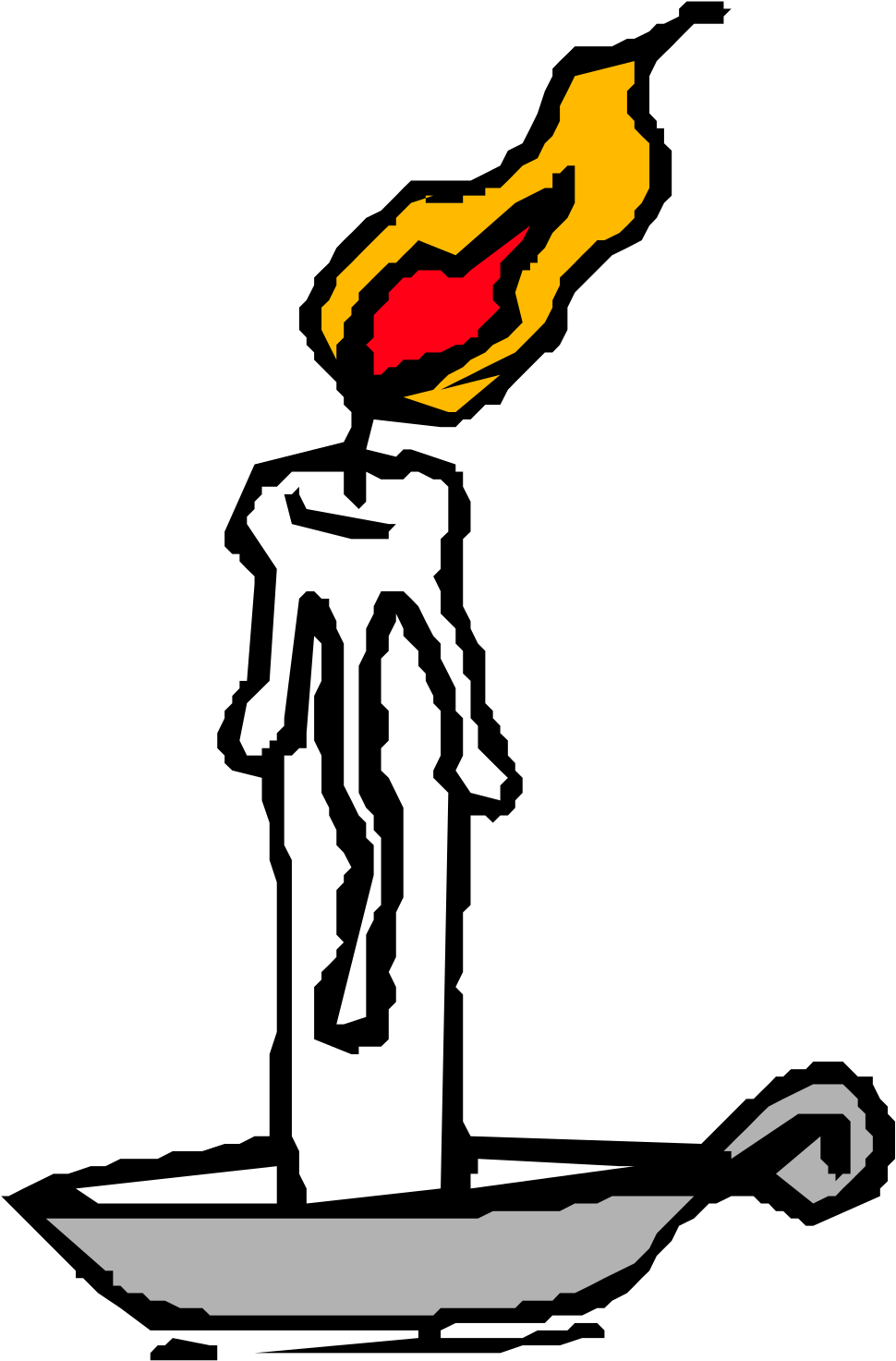 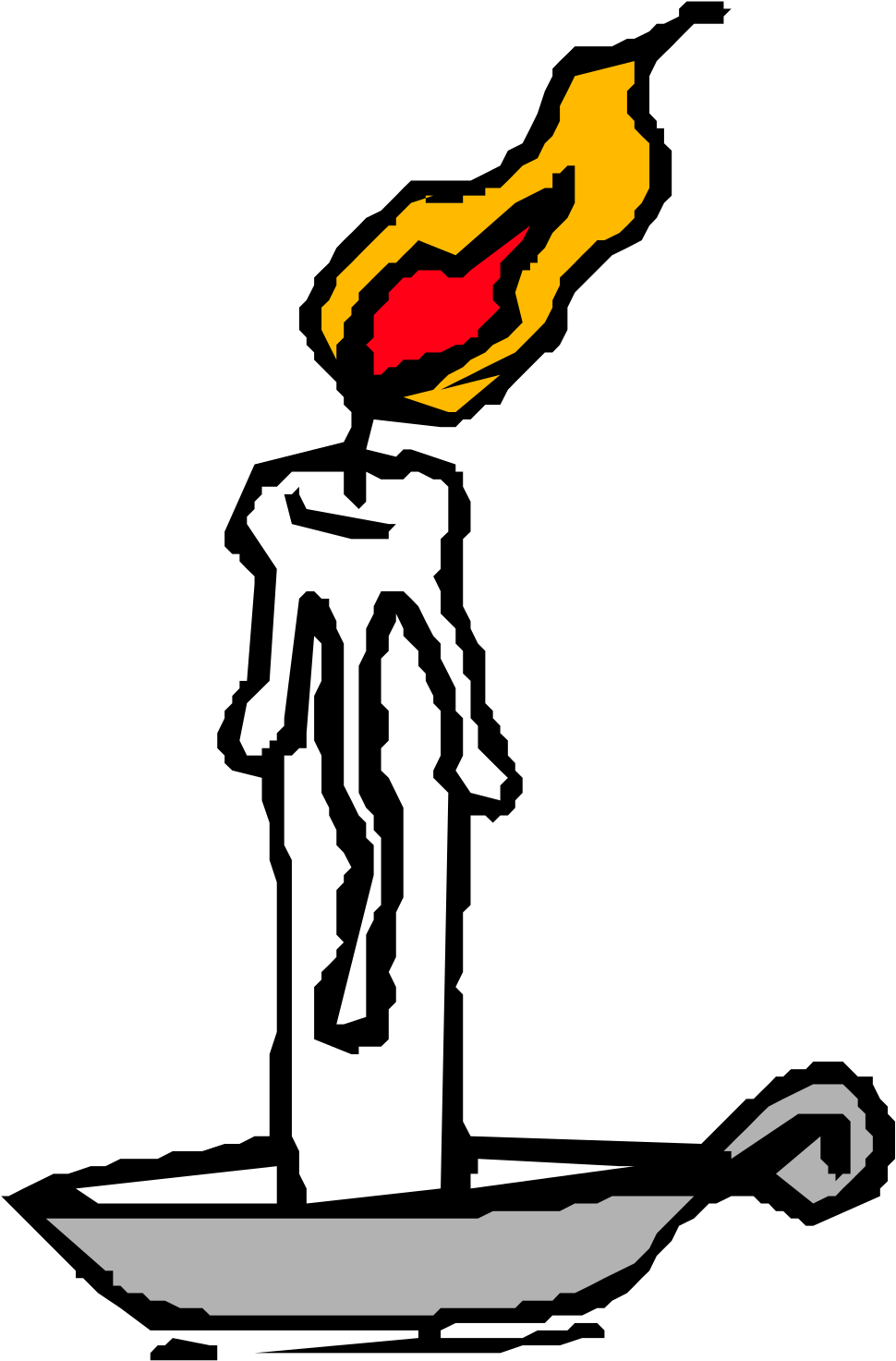 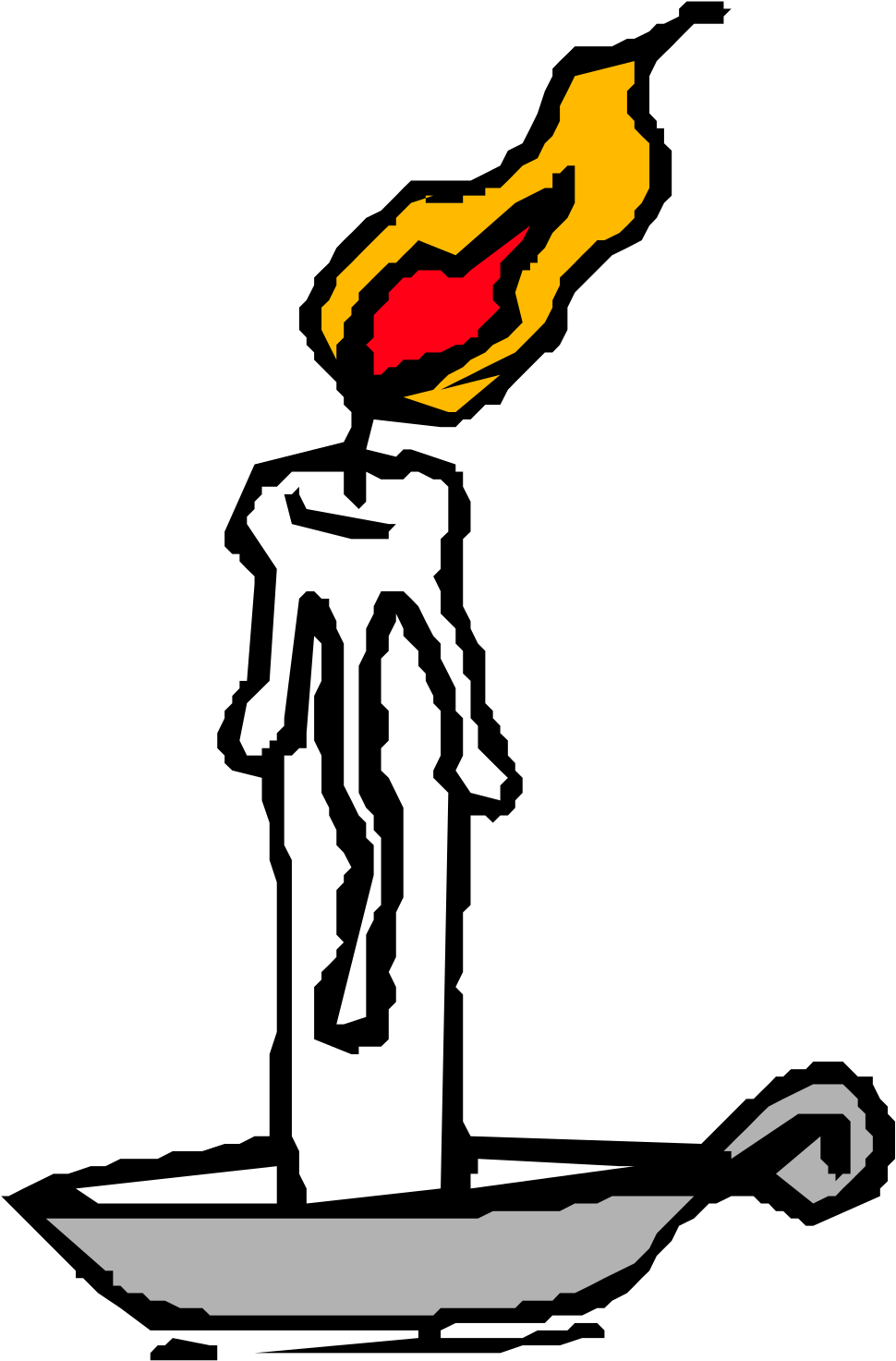 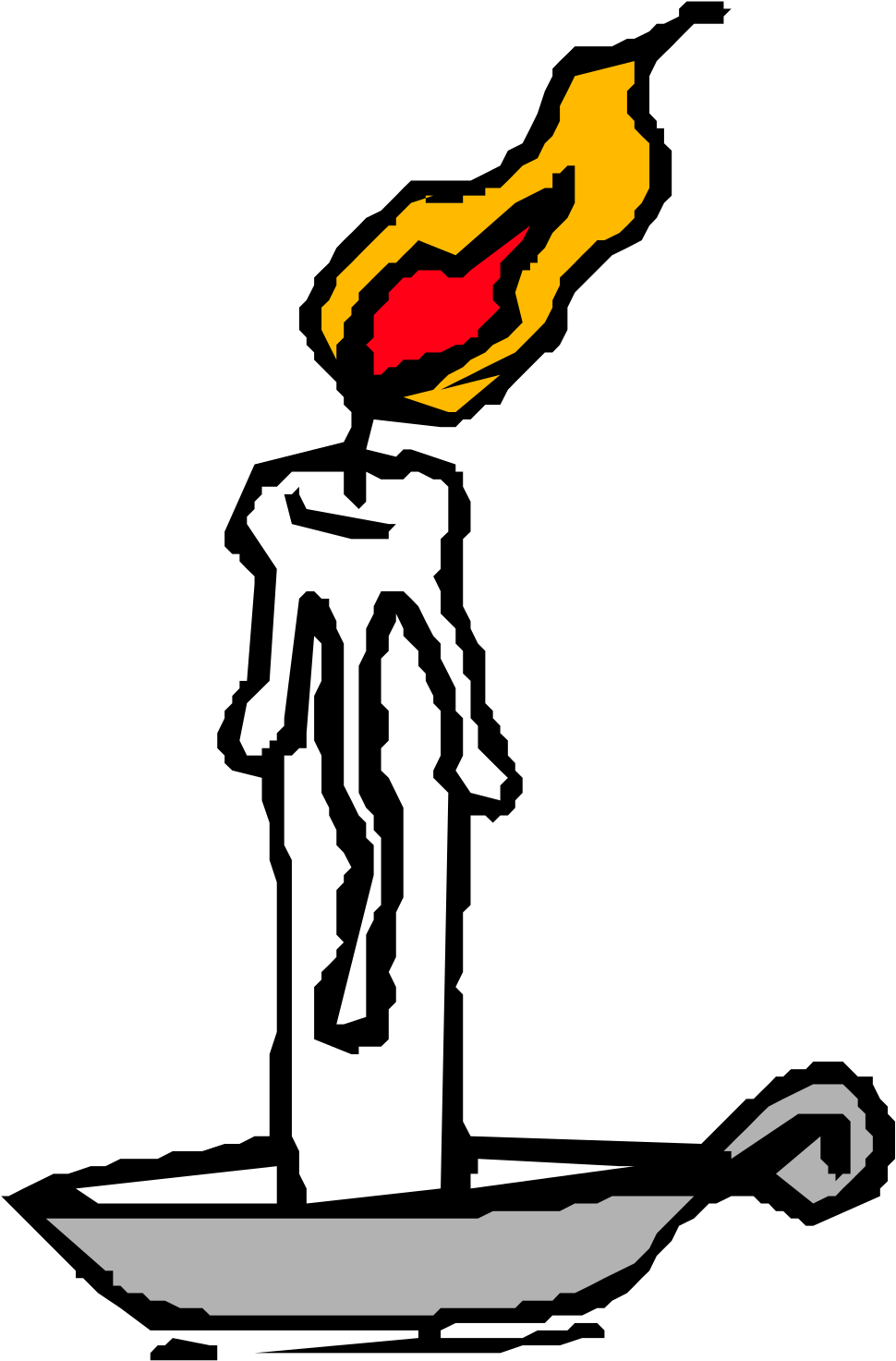 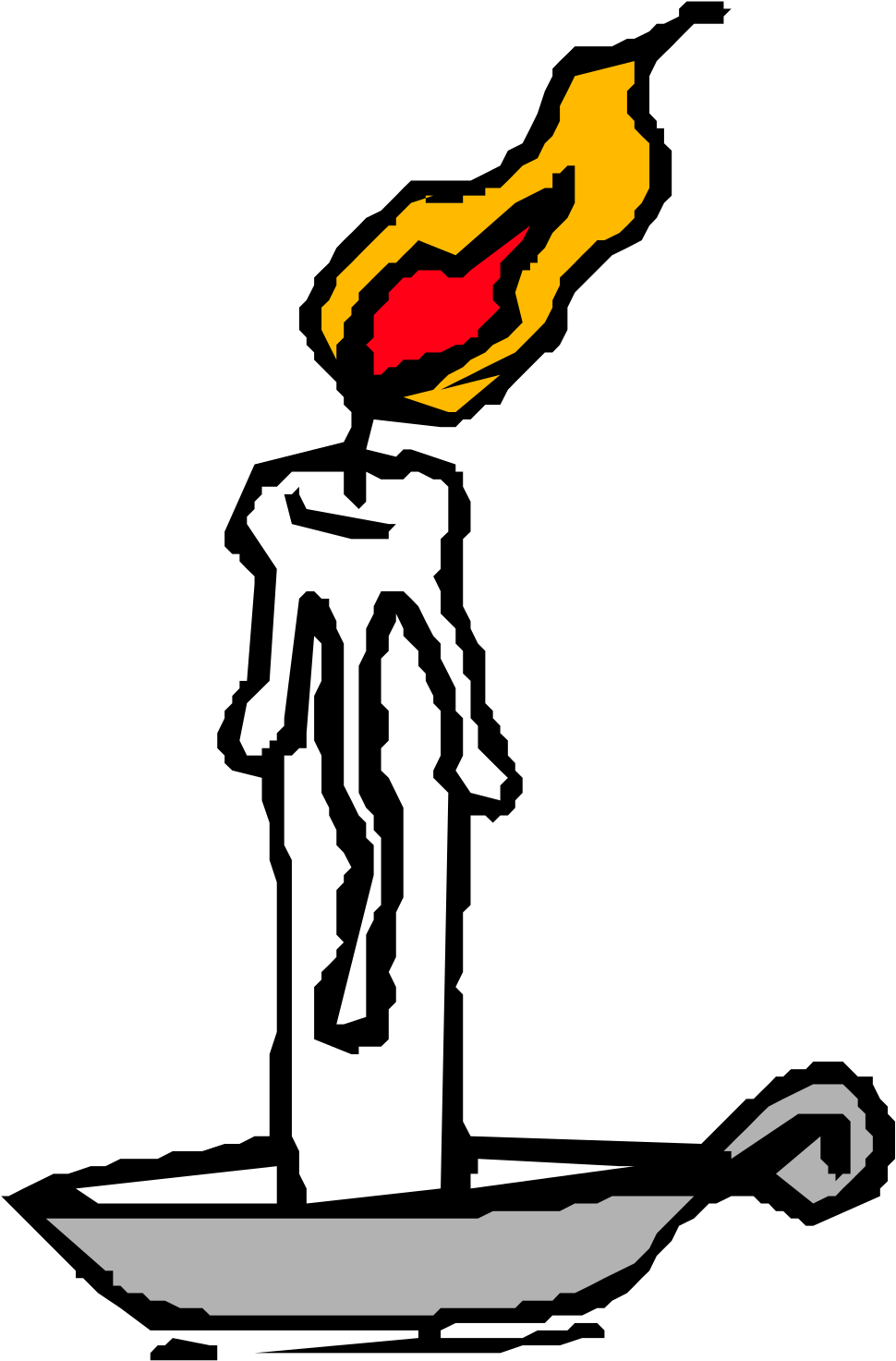 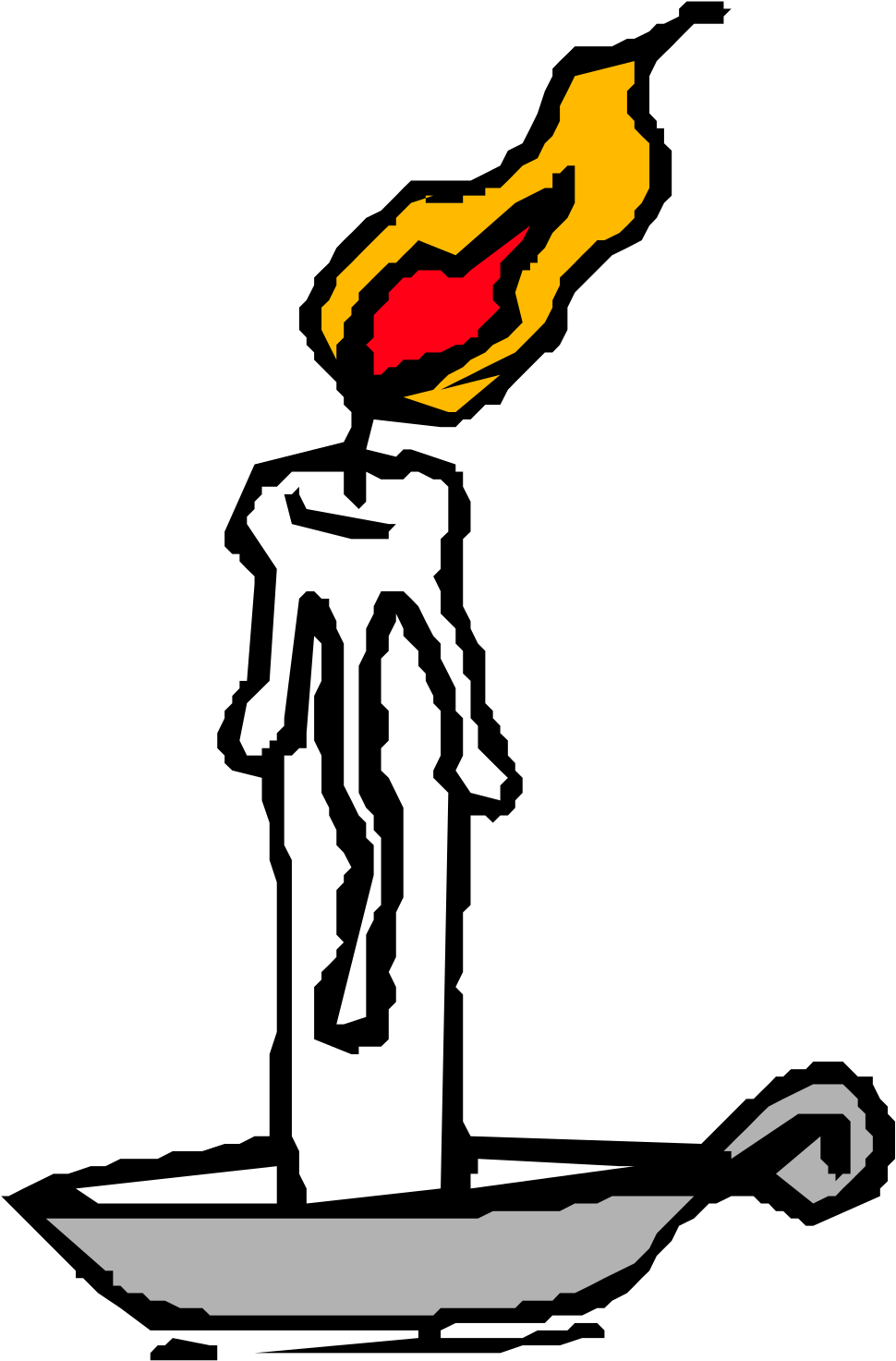 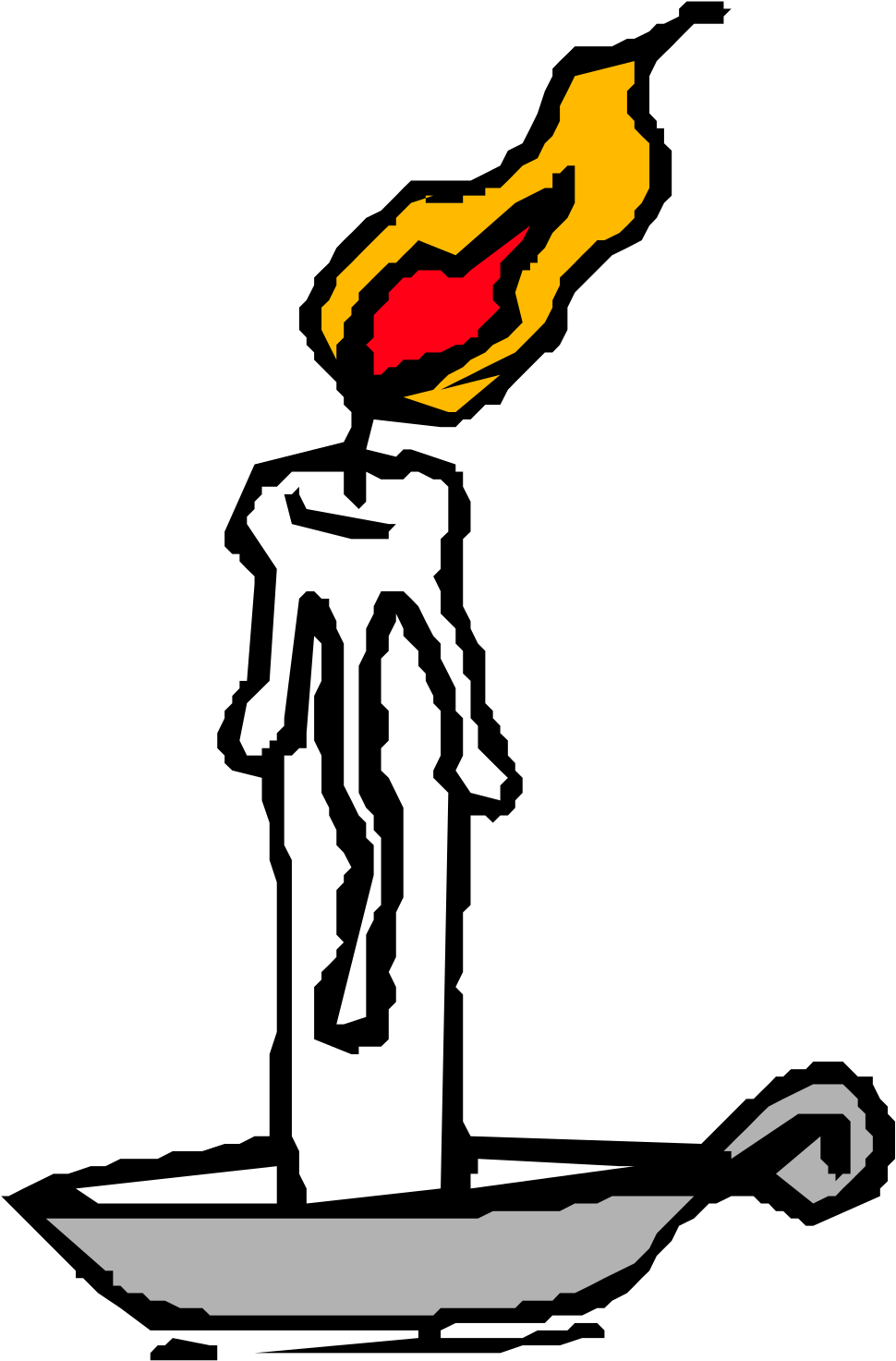 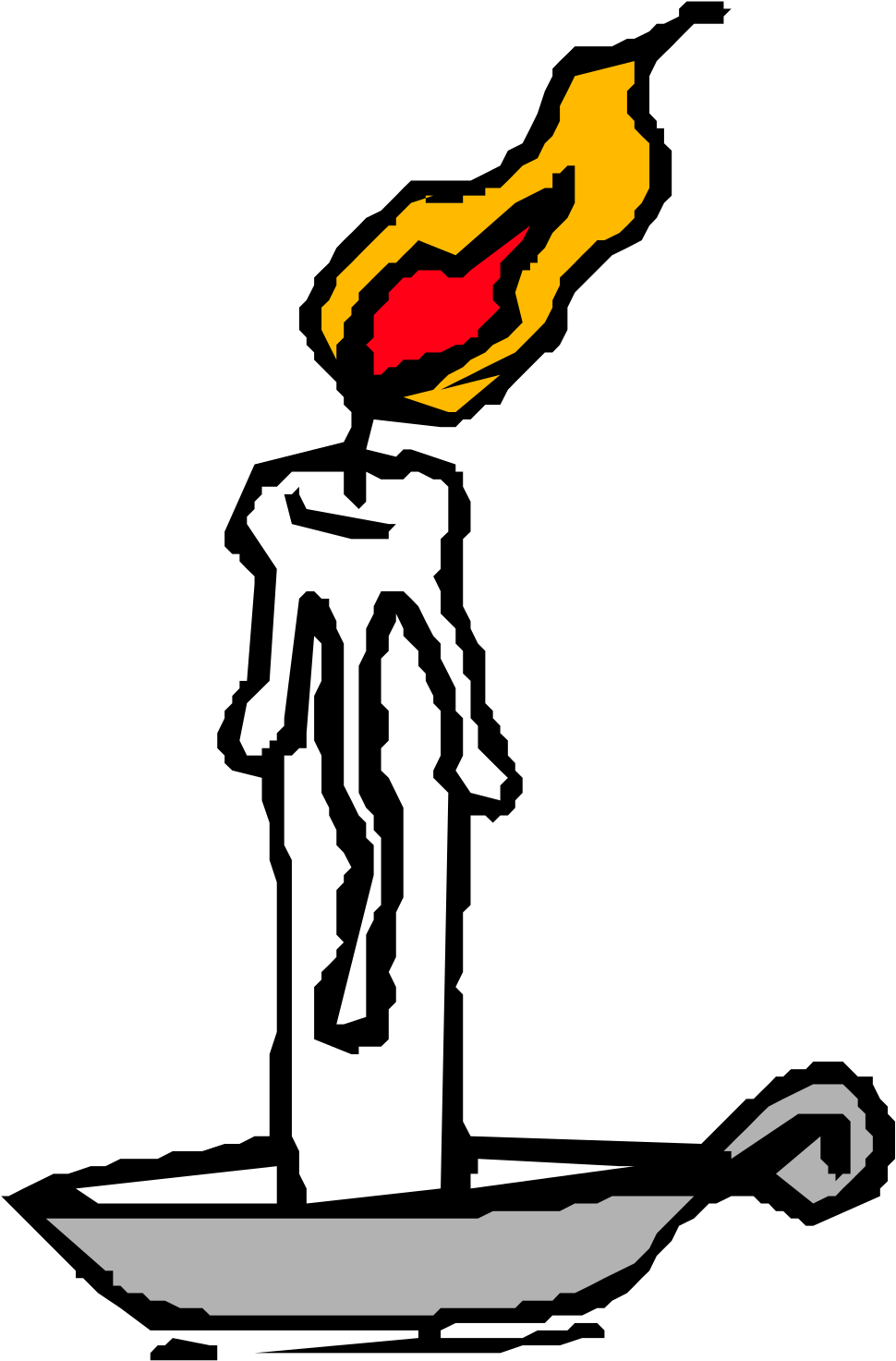 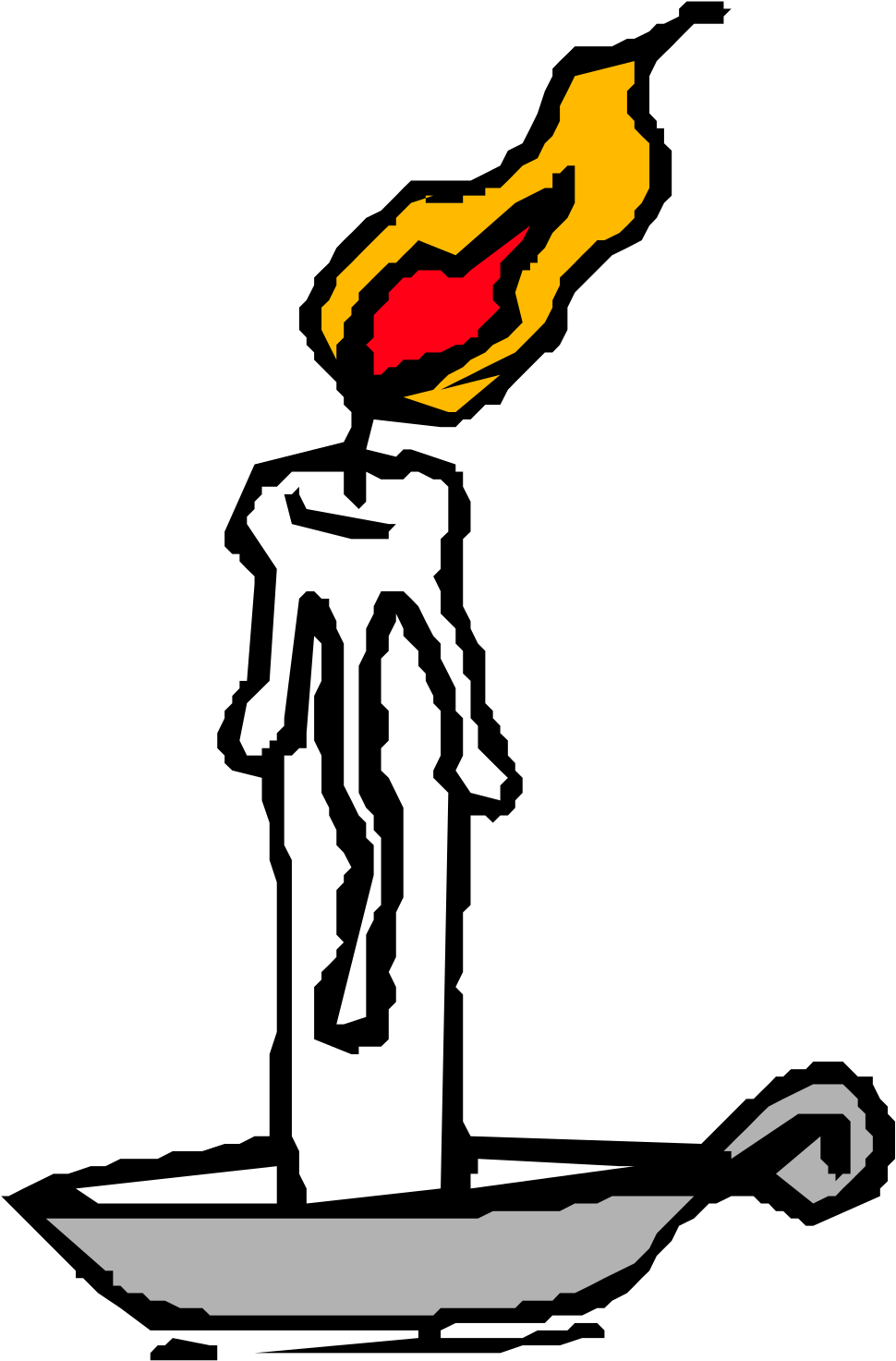 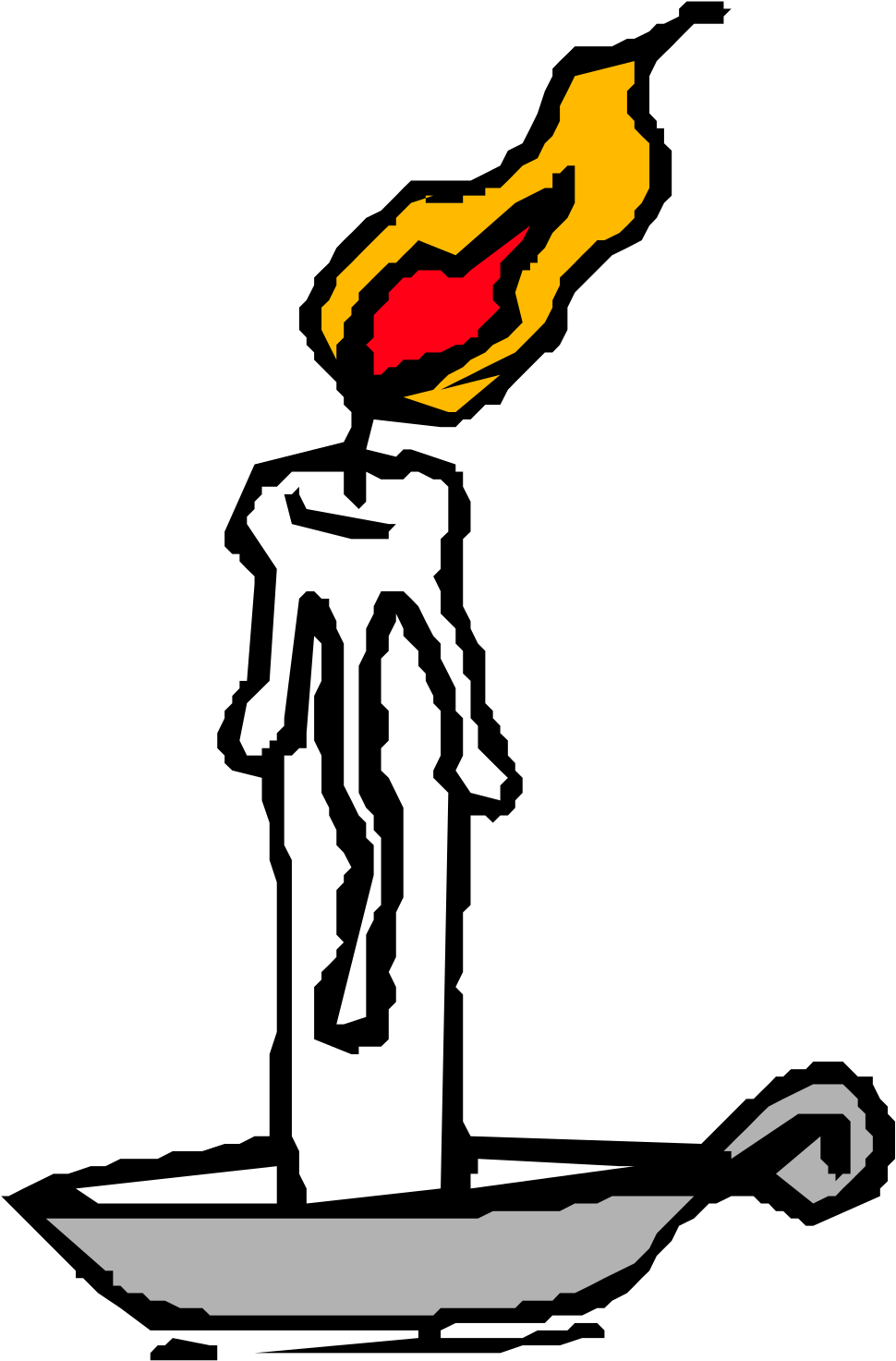 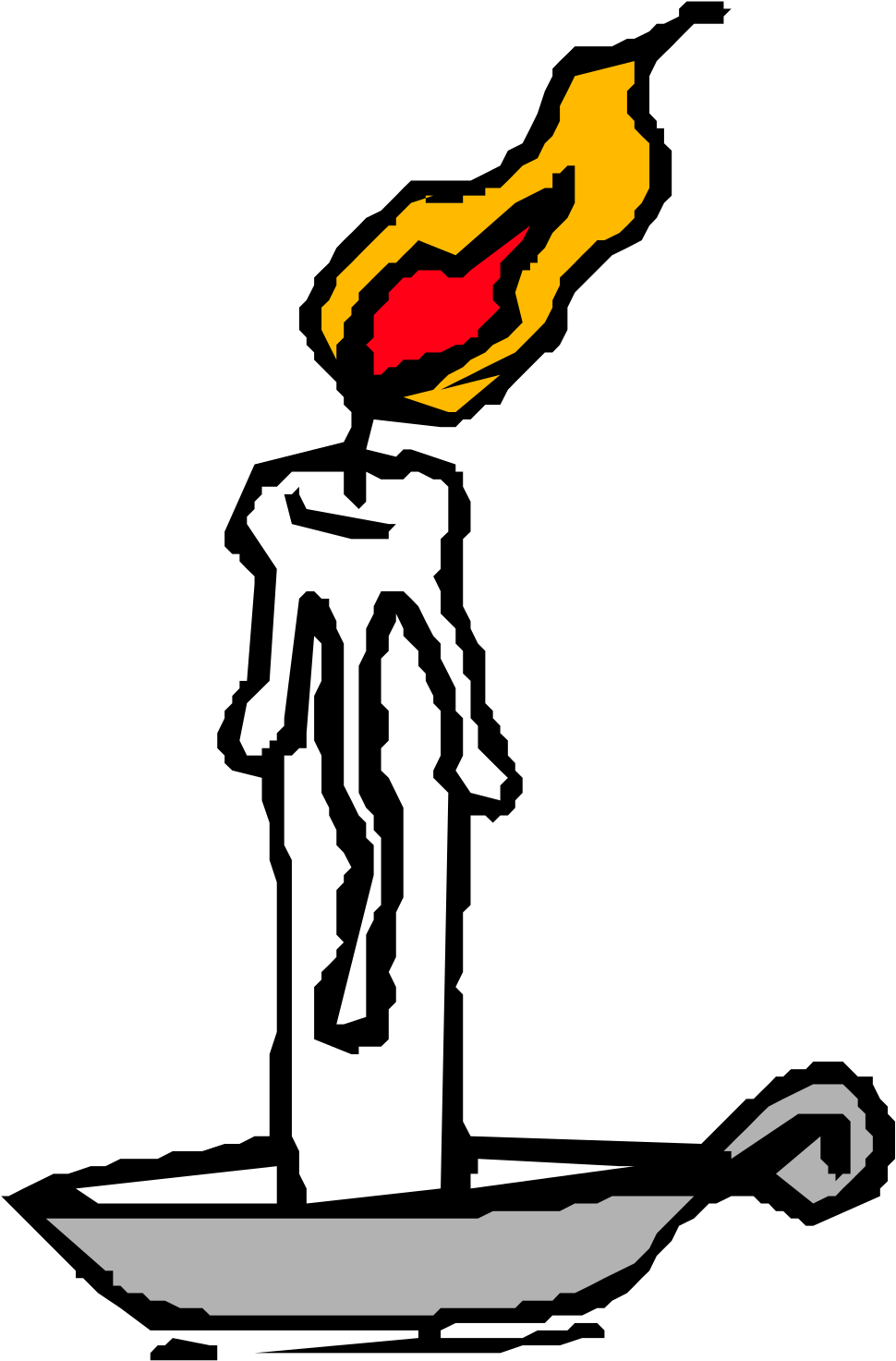 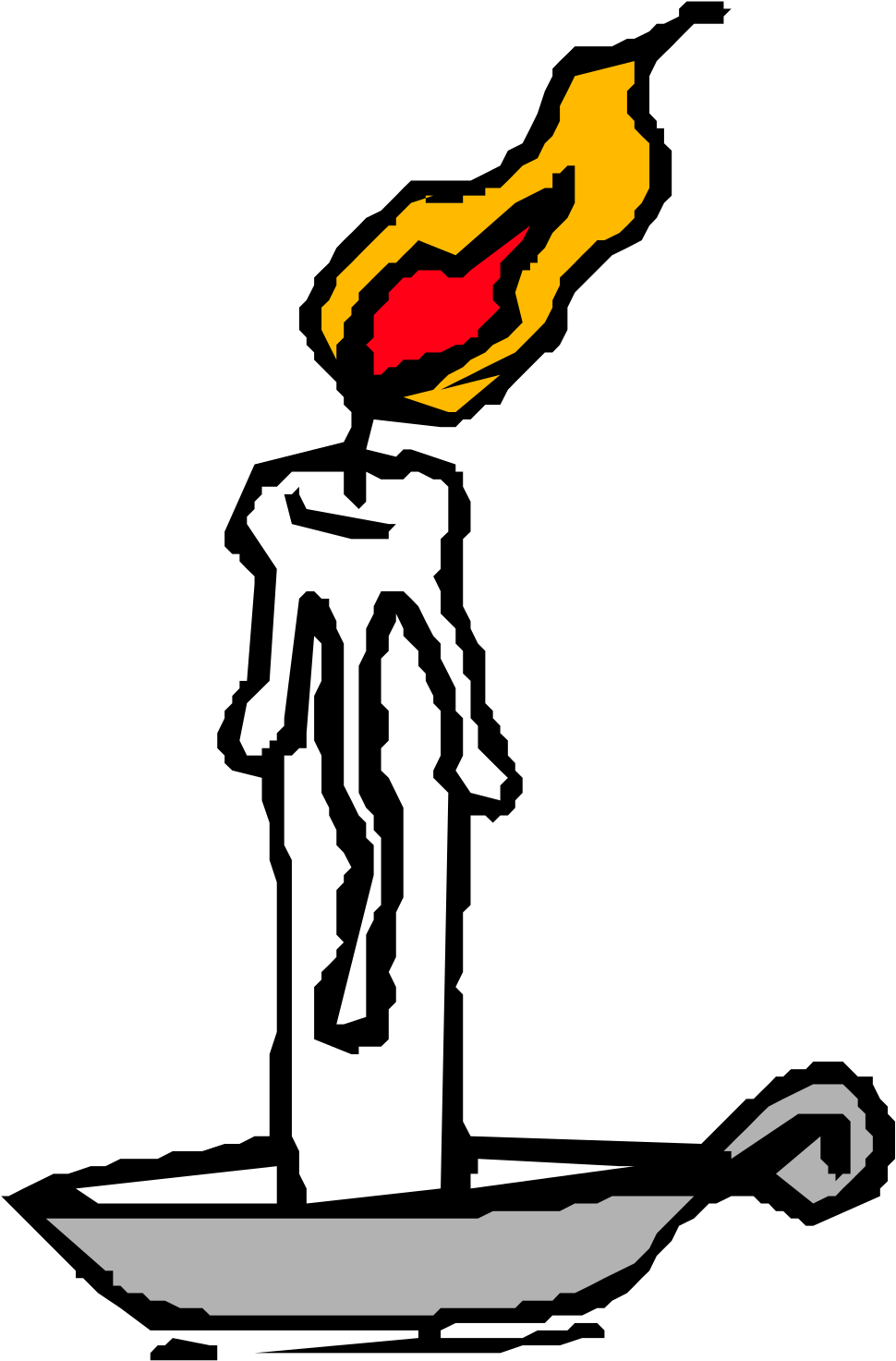 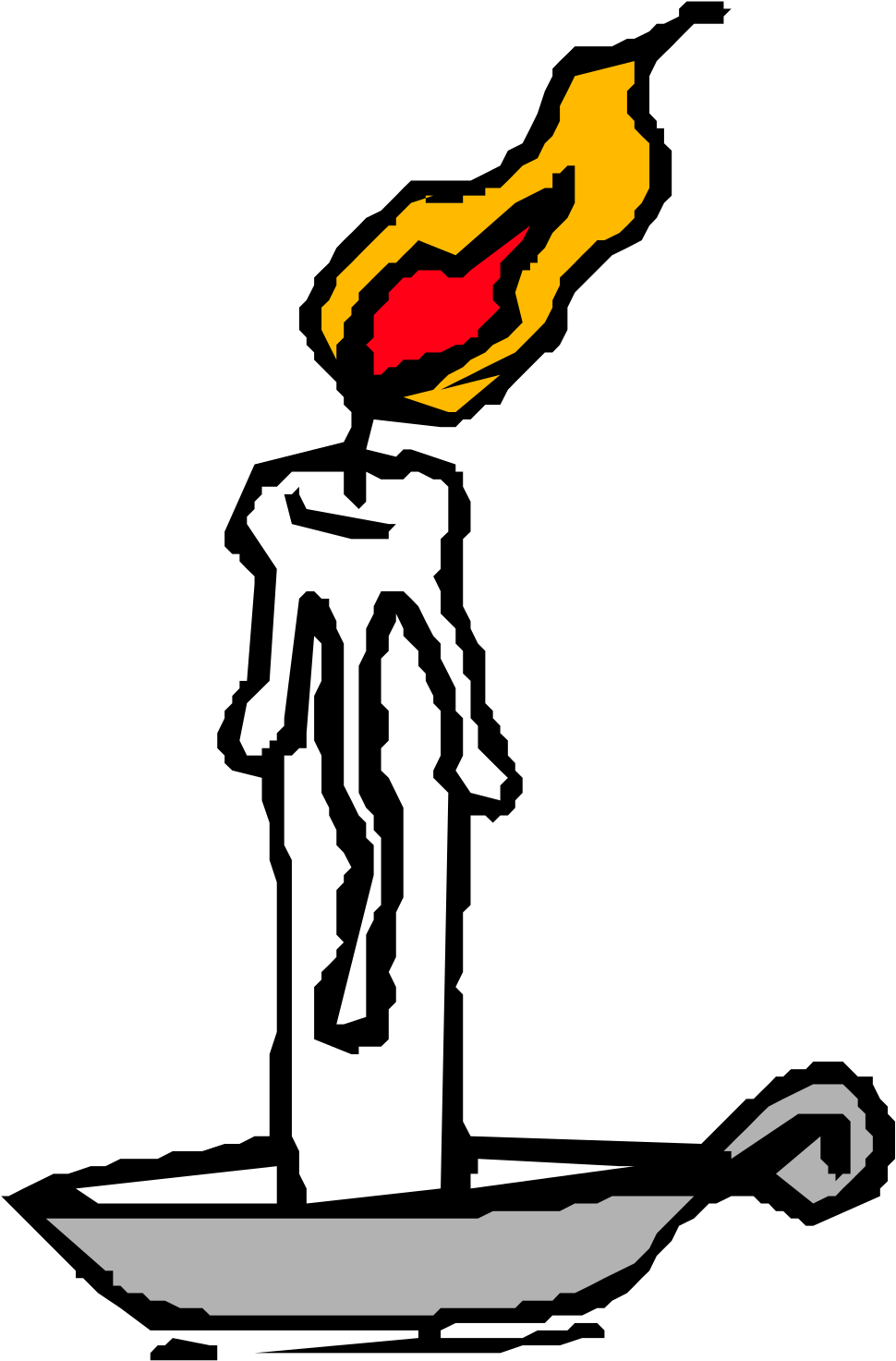 2
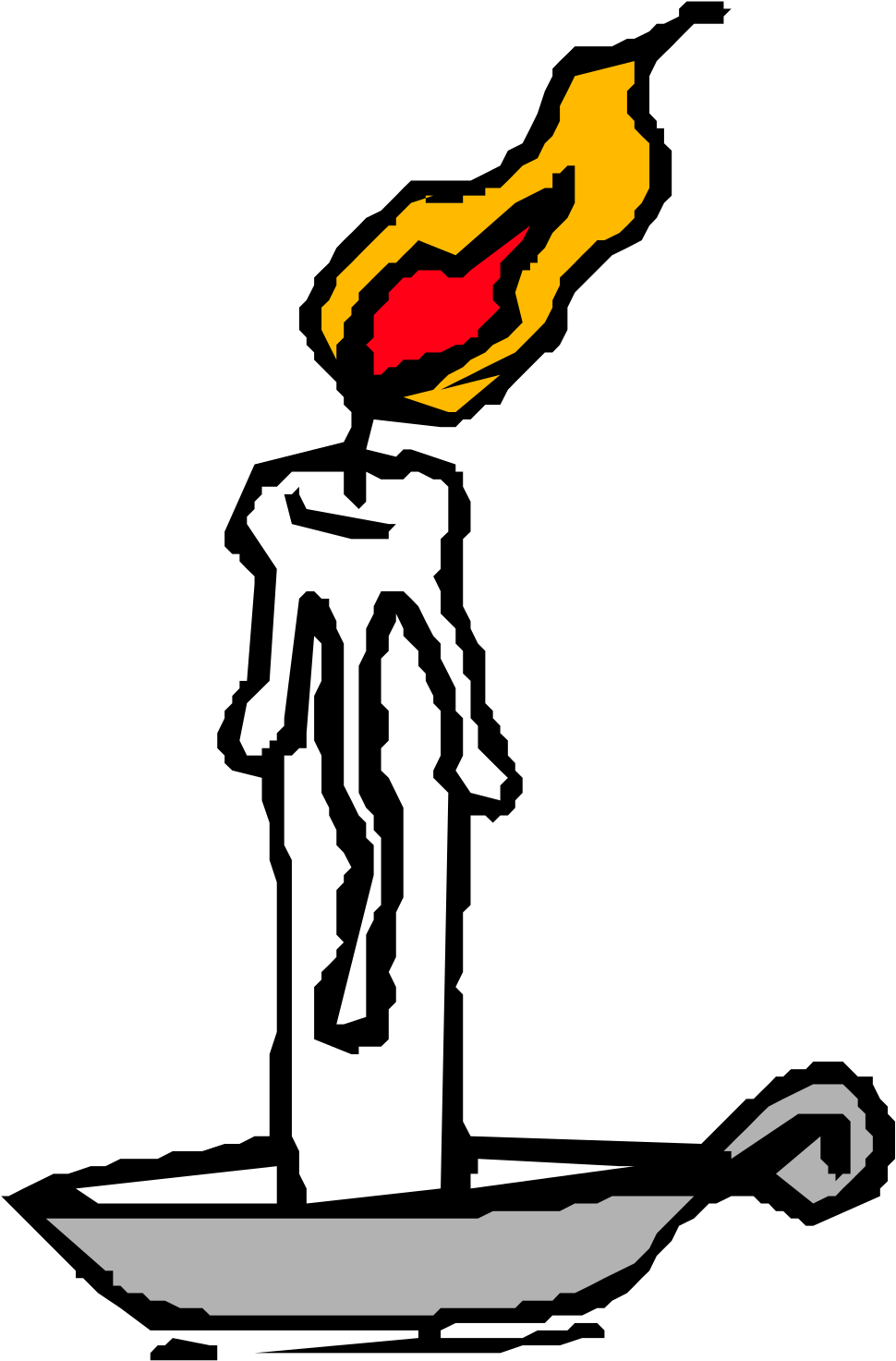 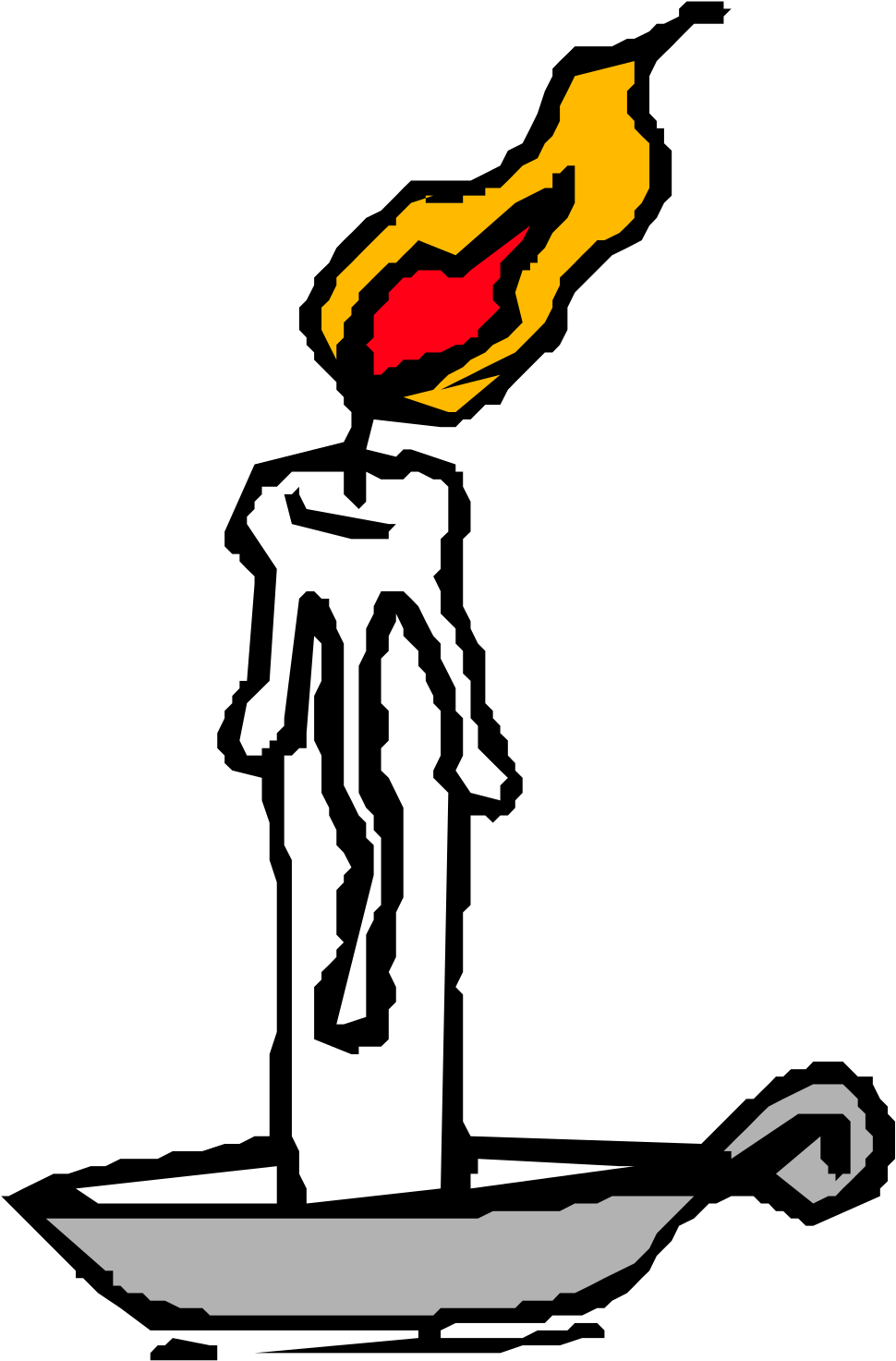 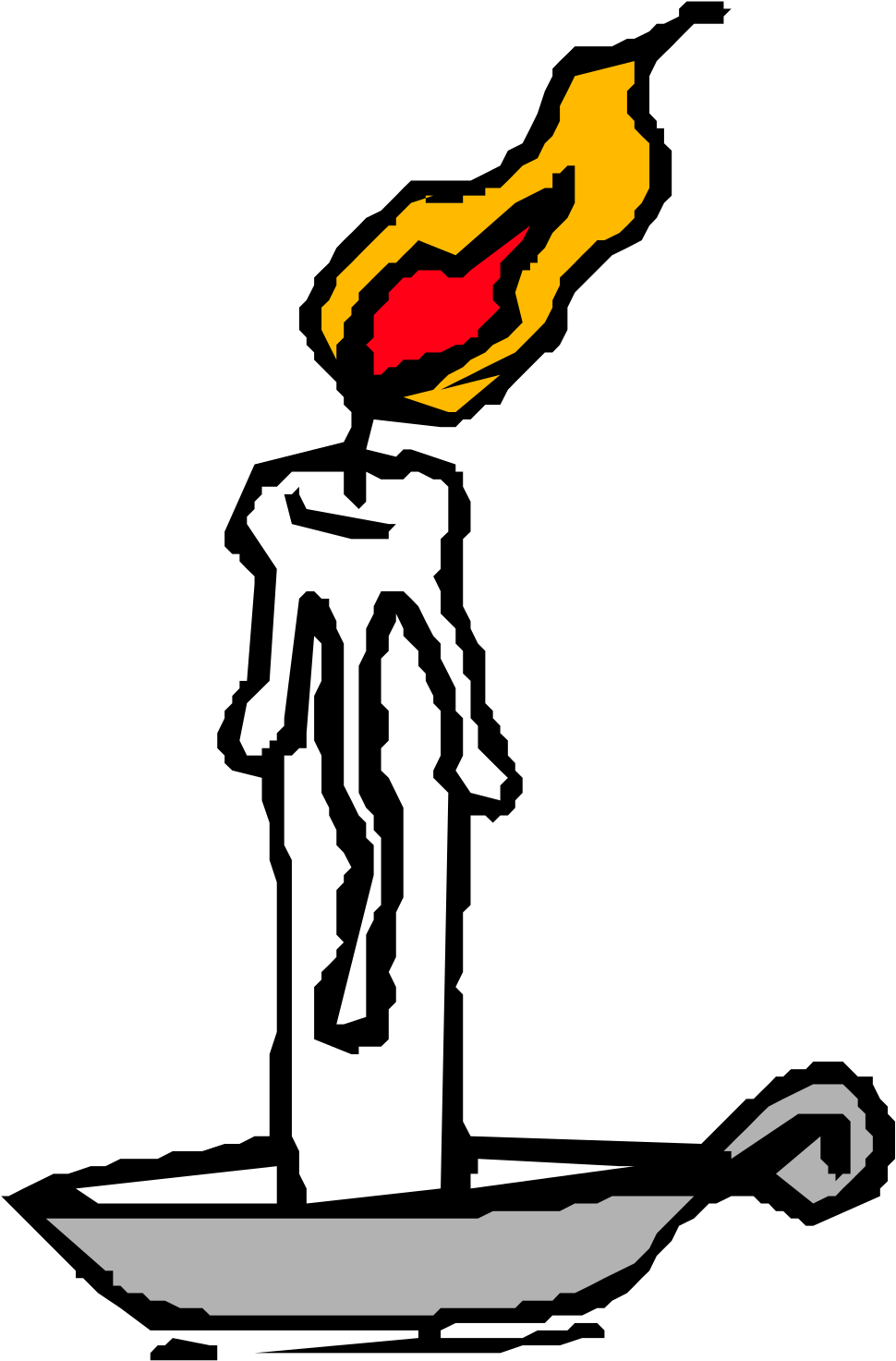 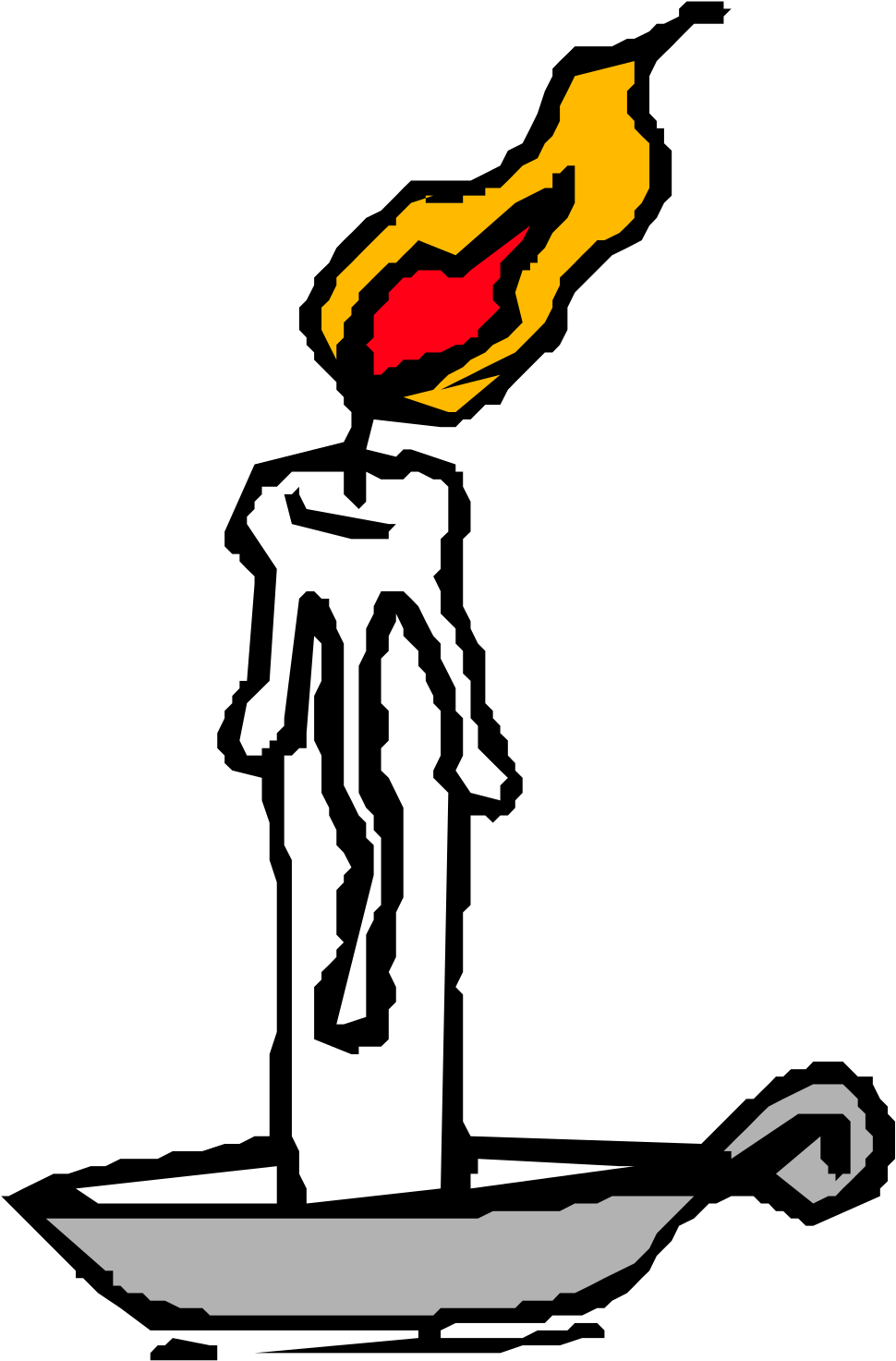 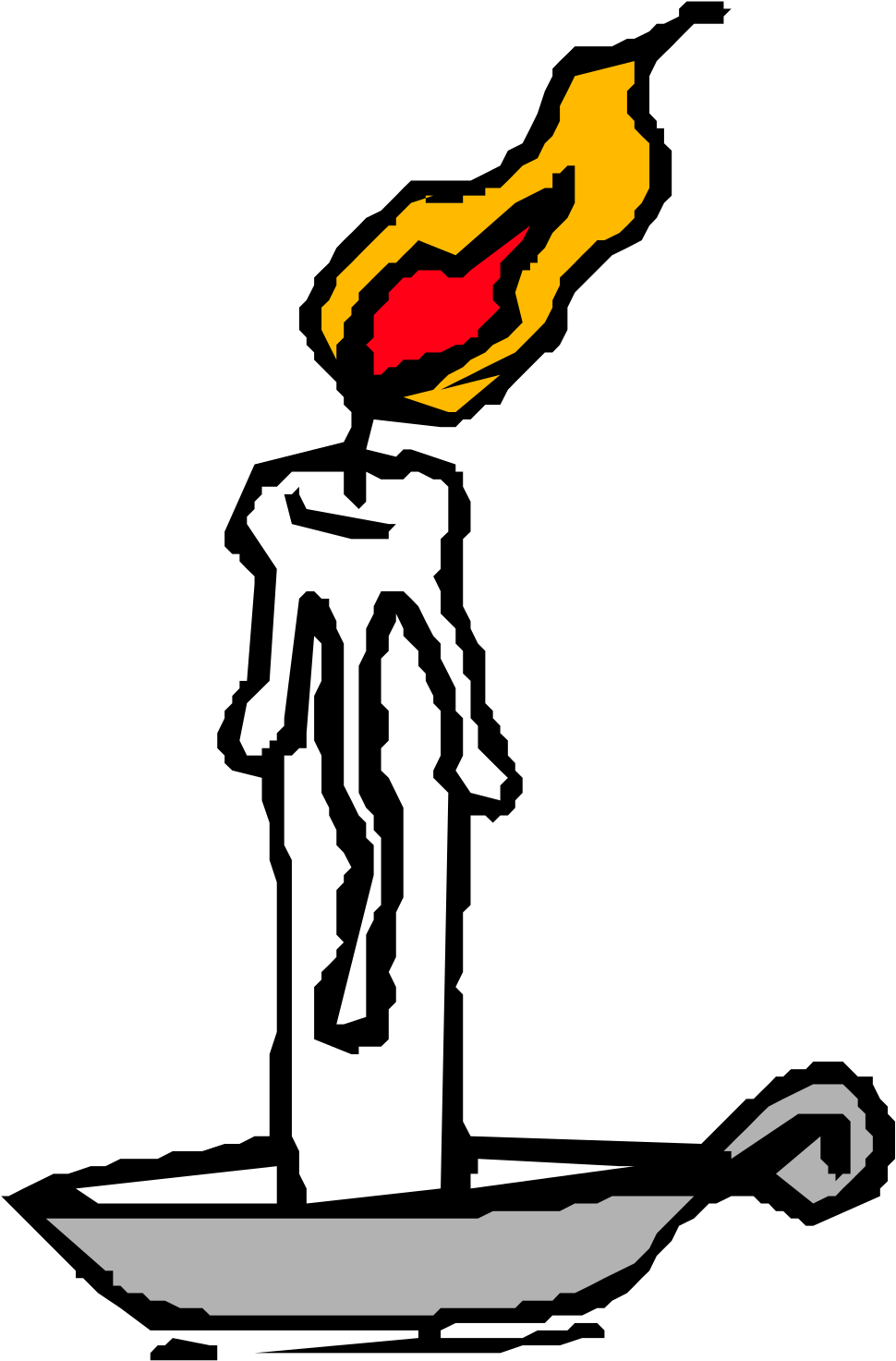 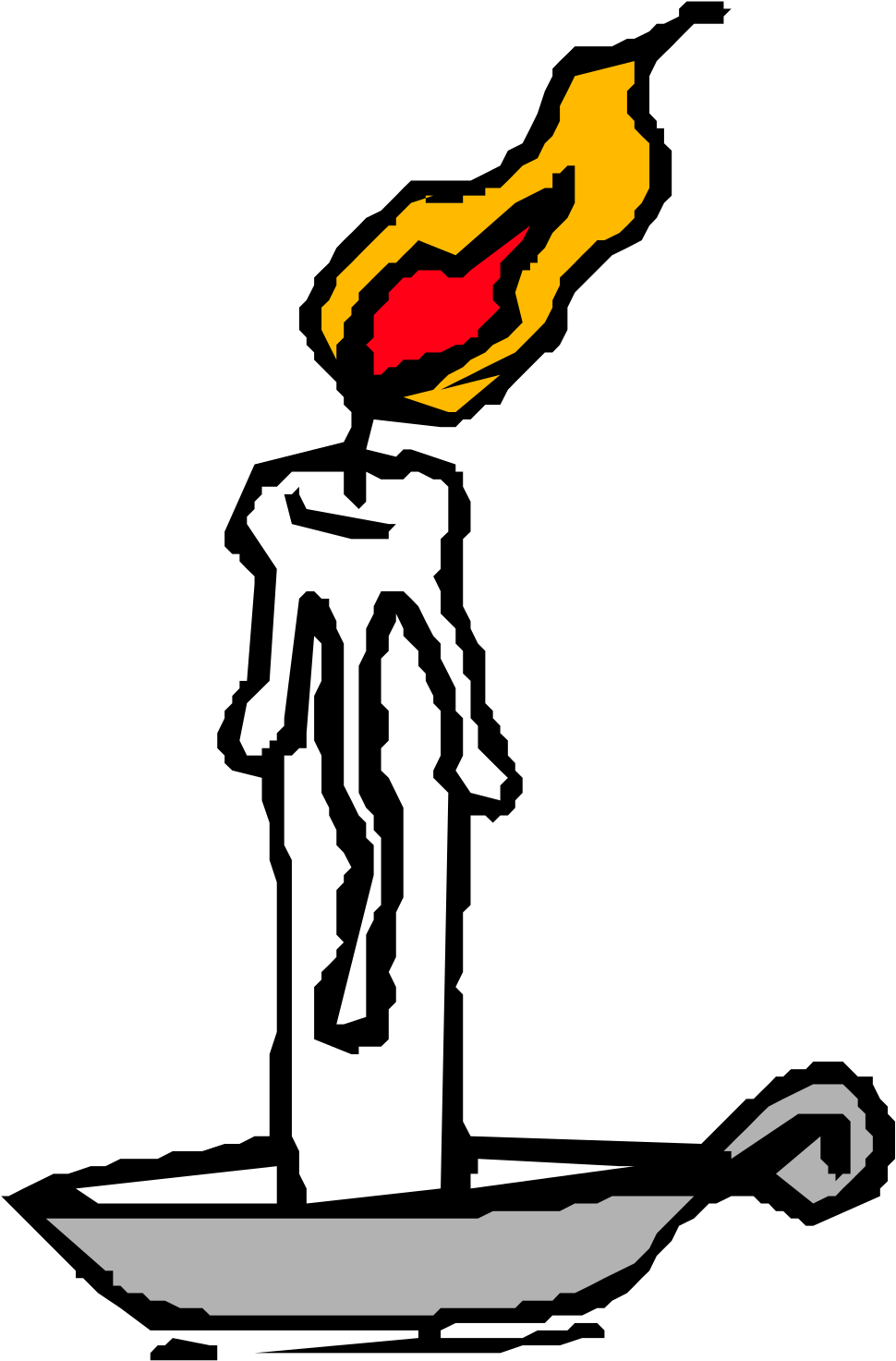 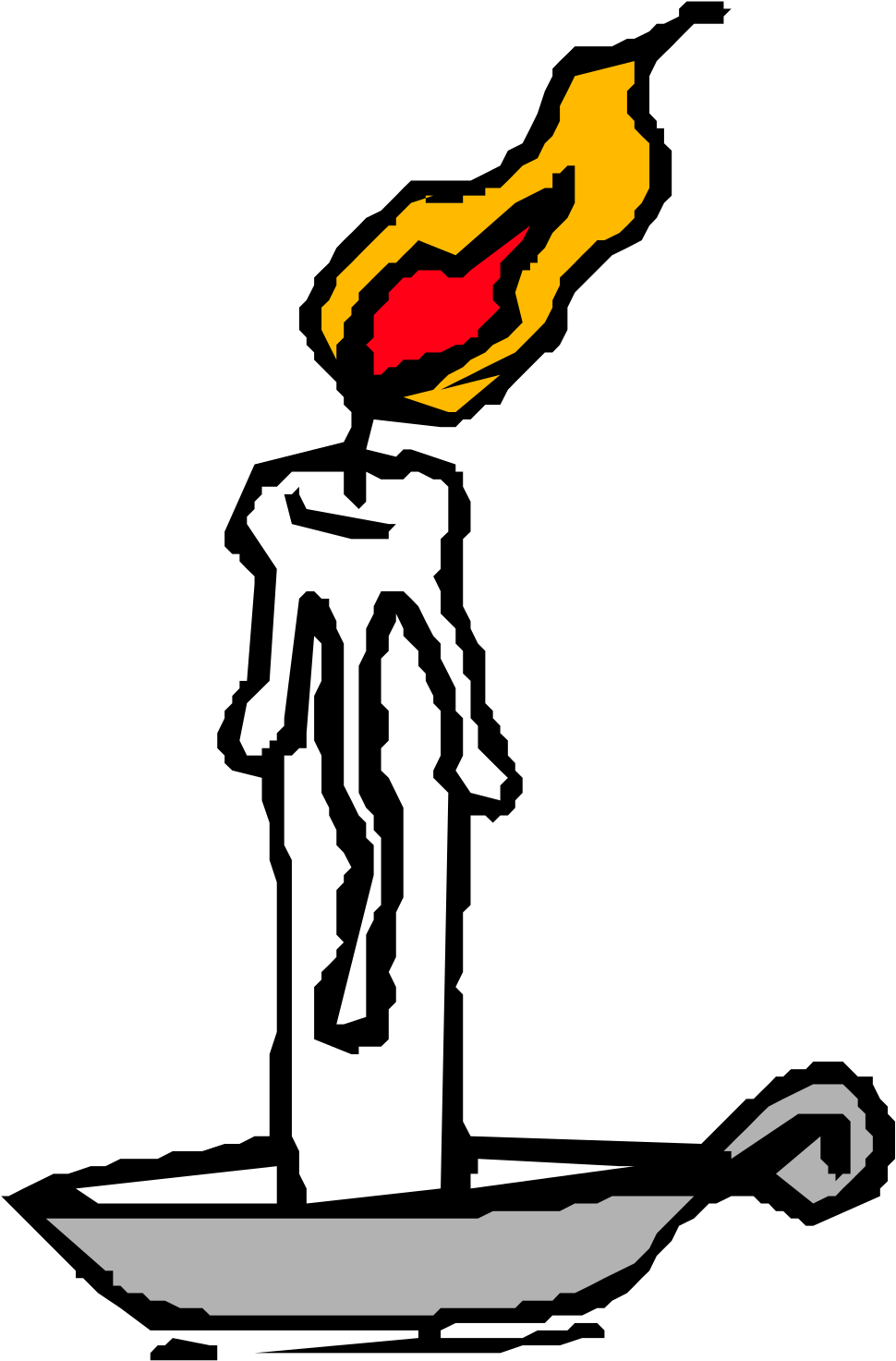 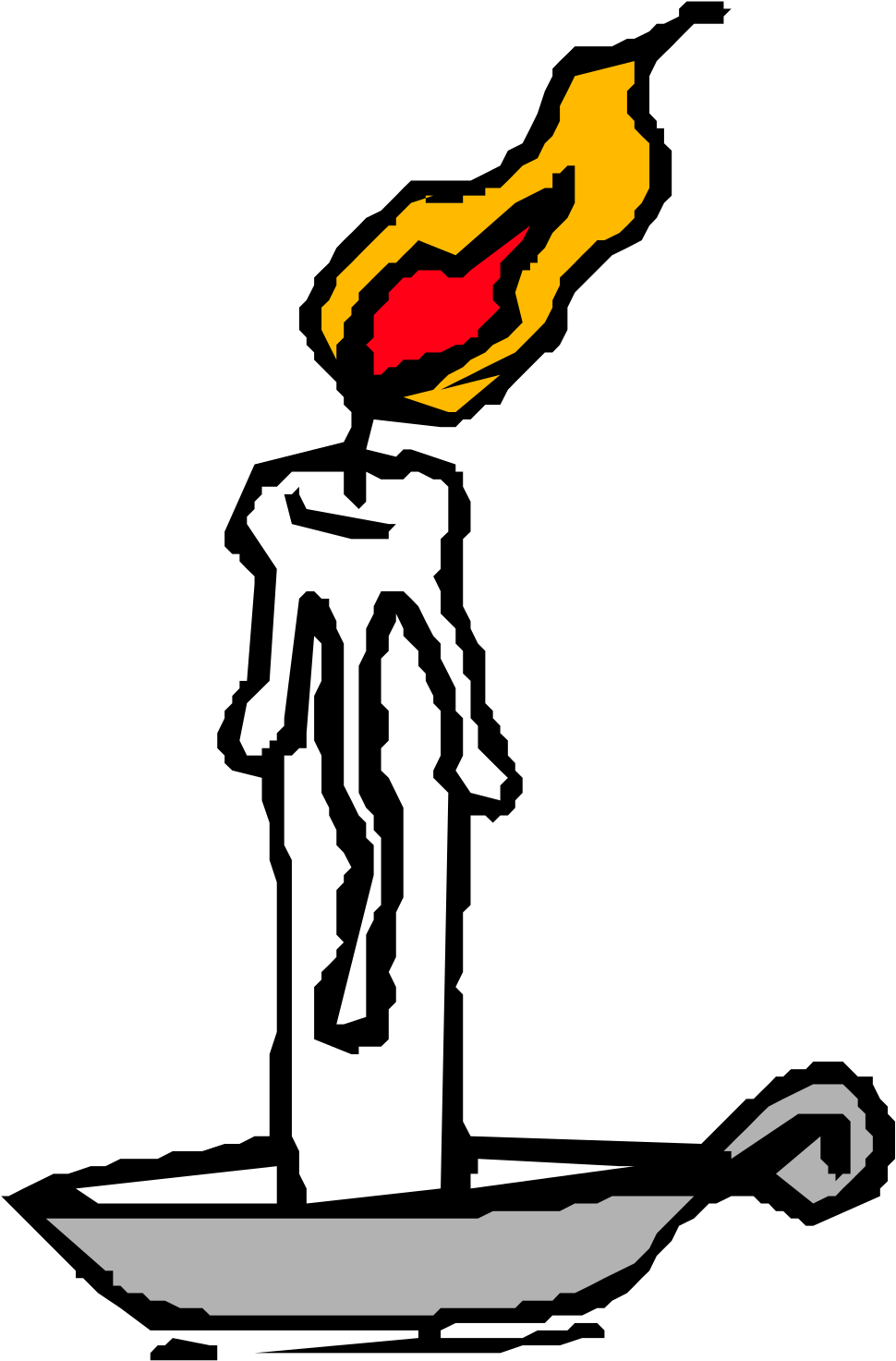 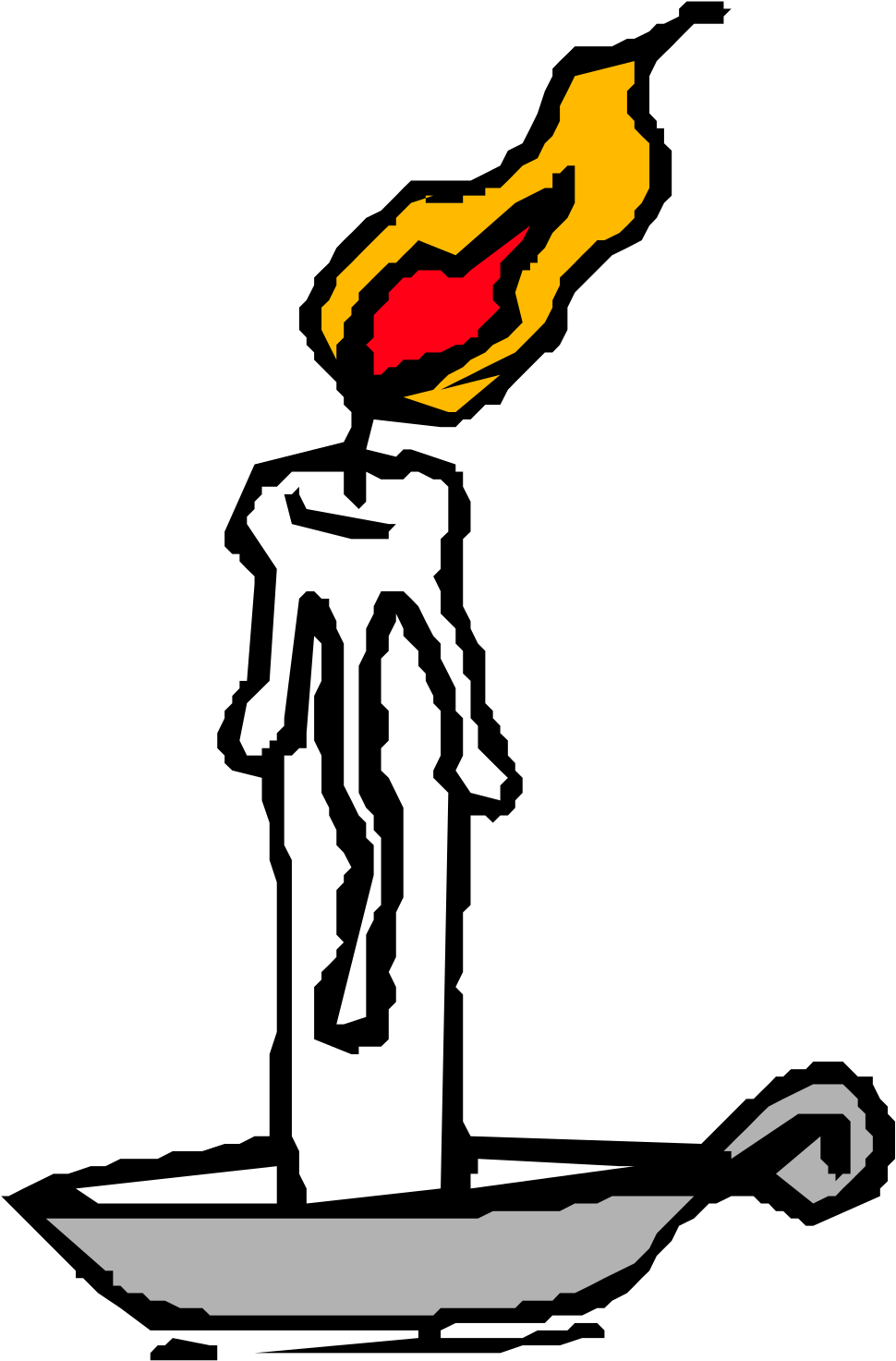 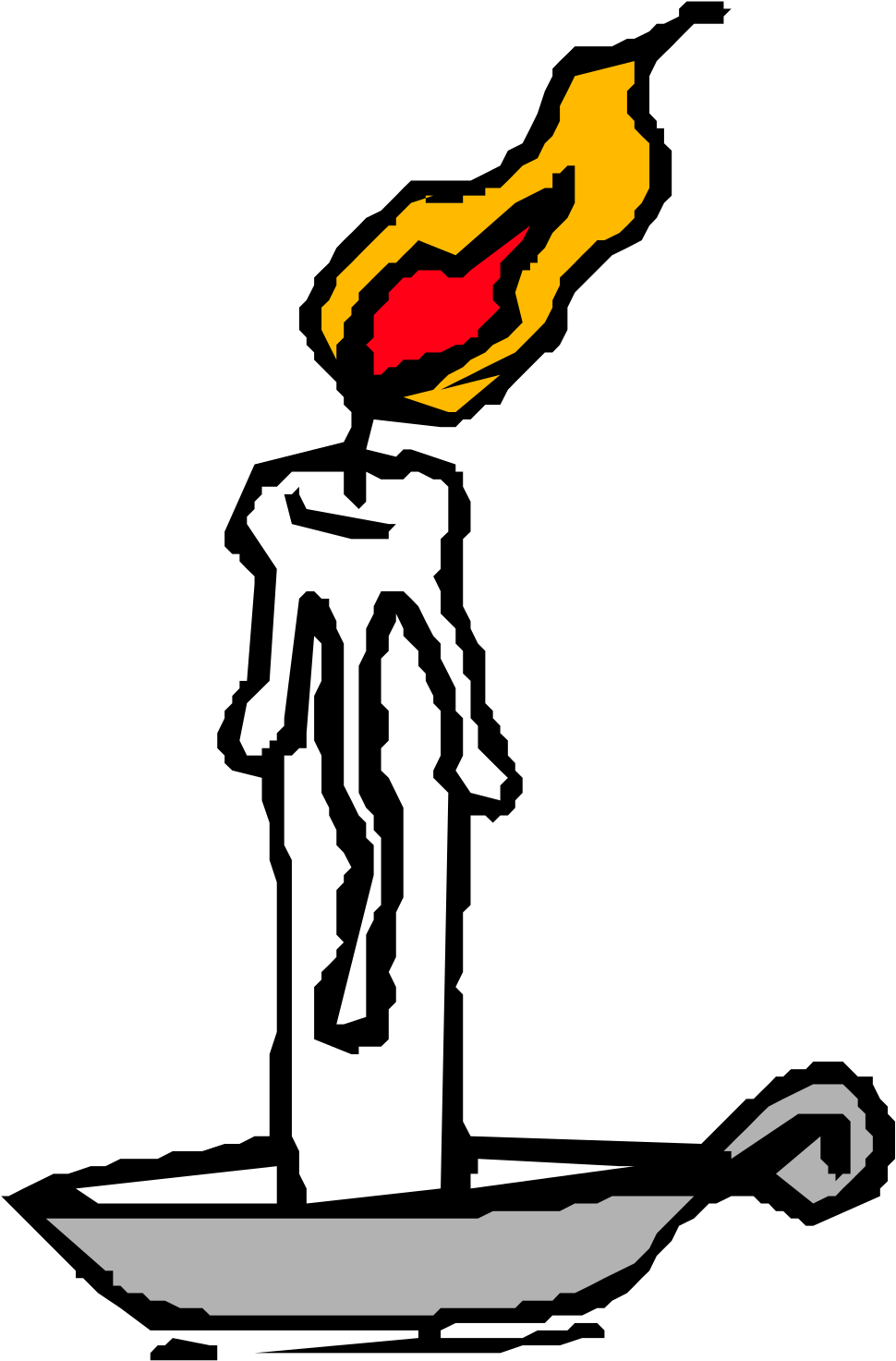 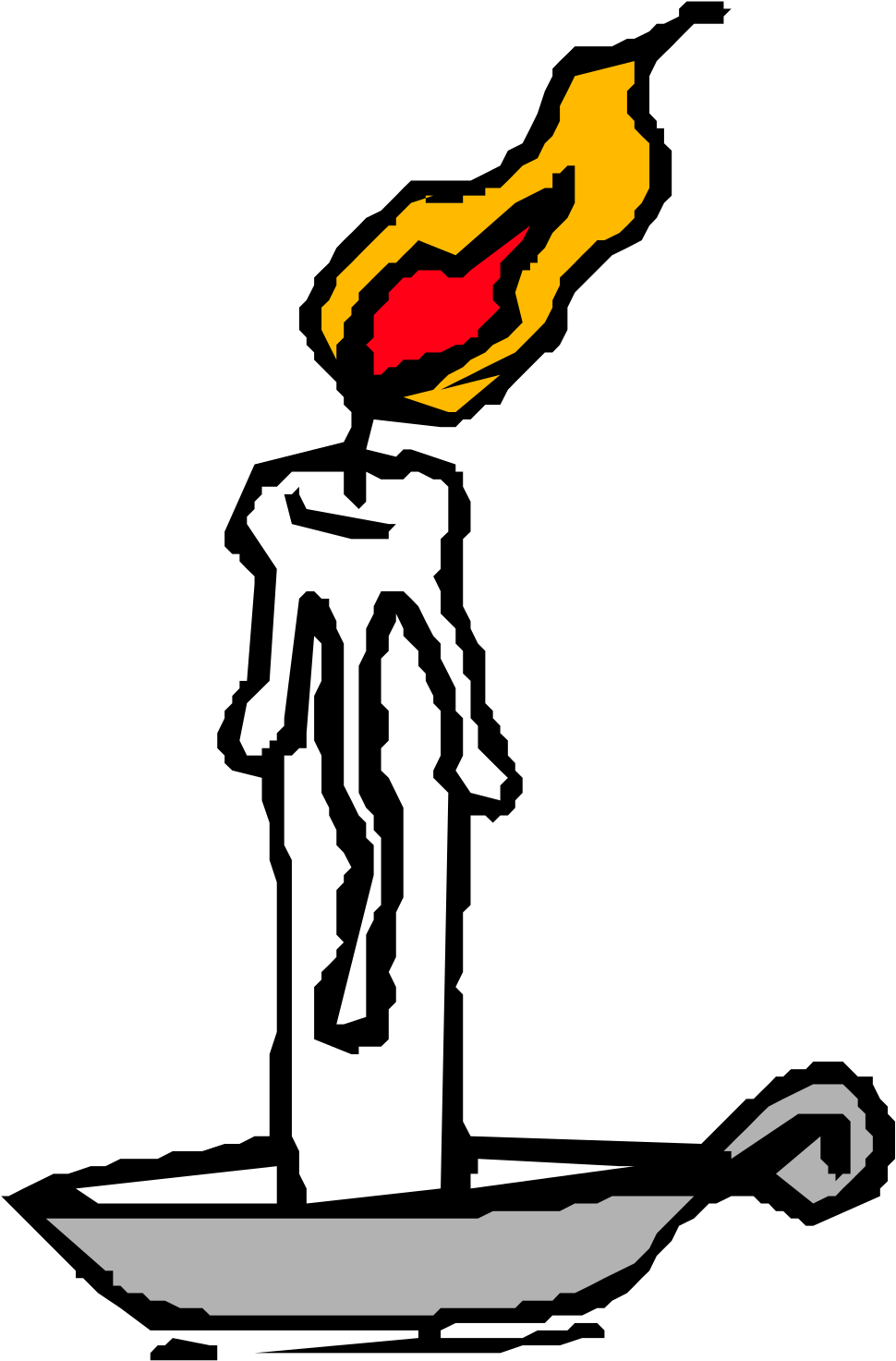 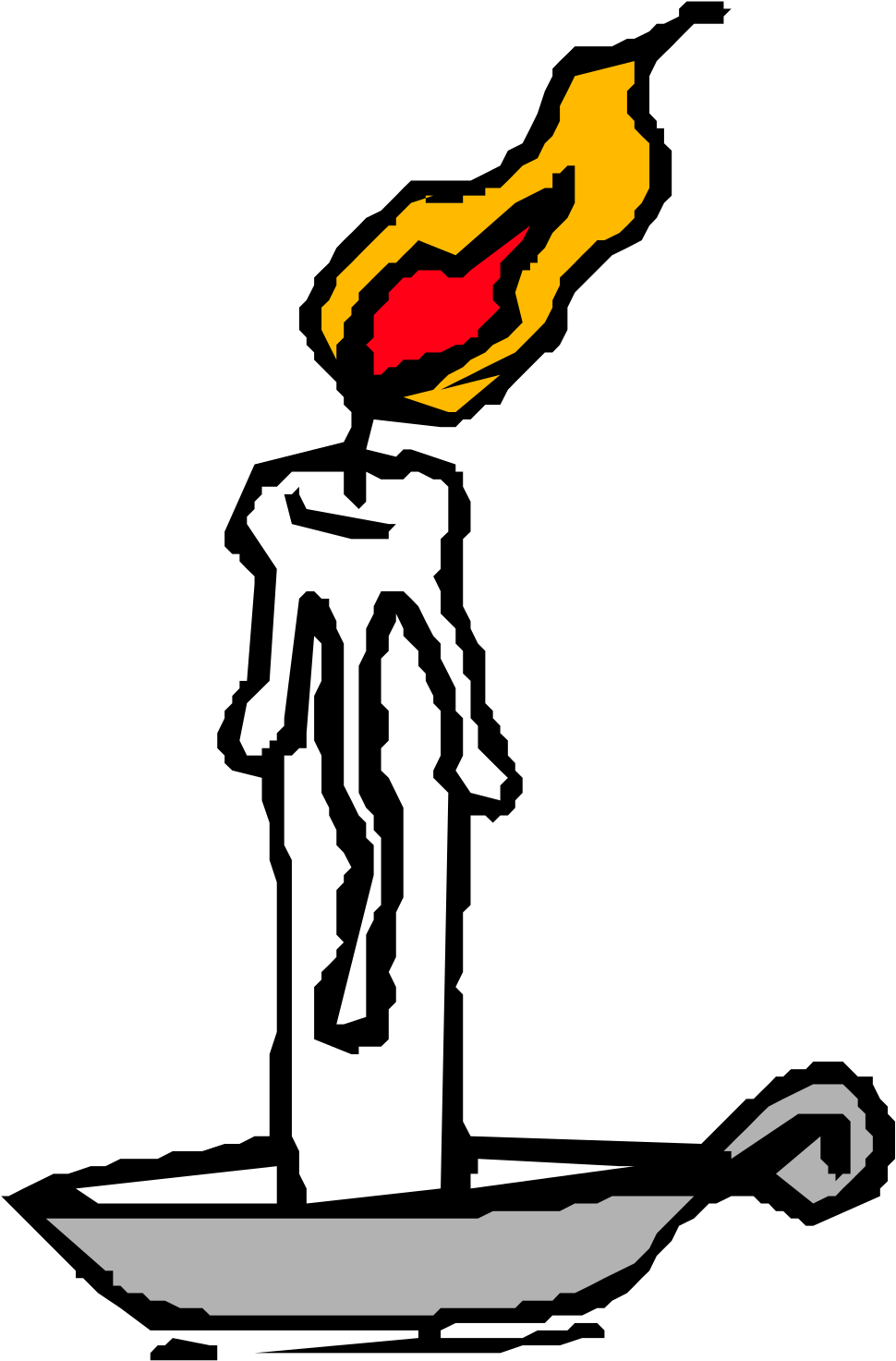 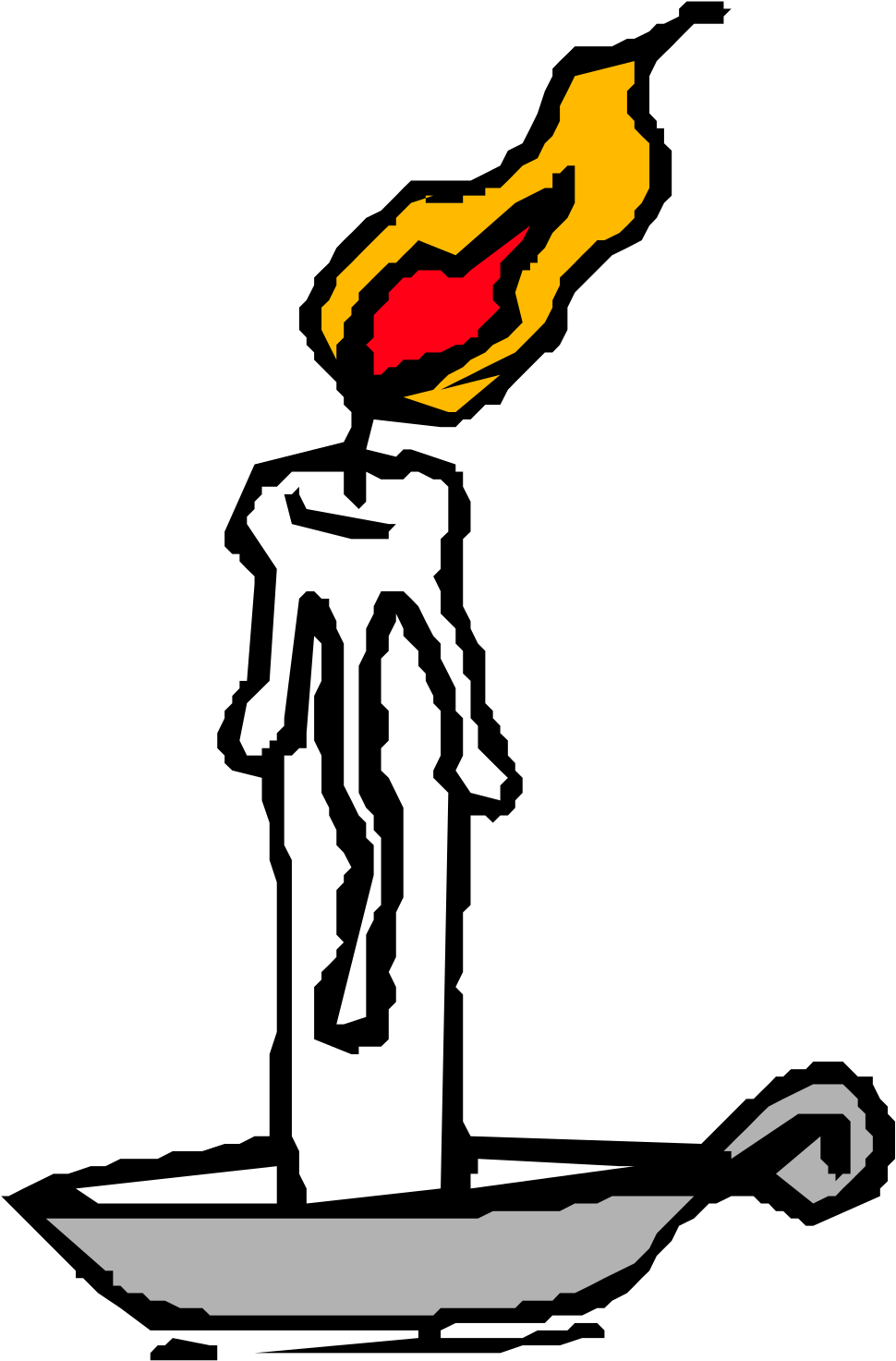 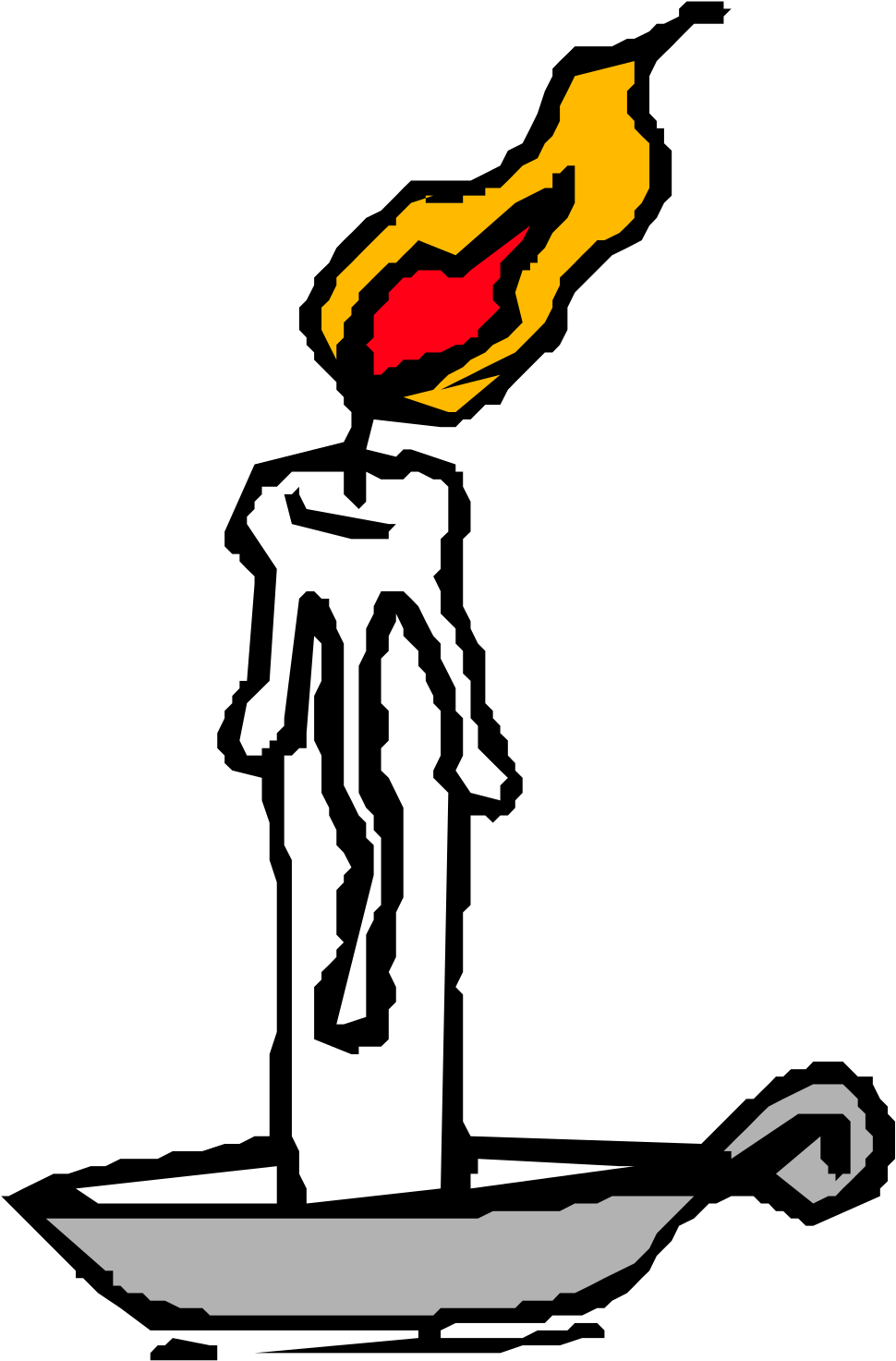 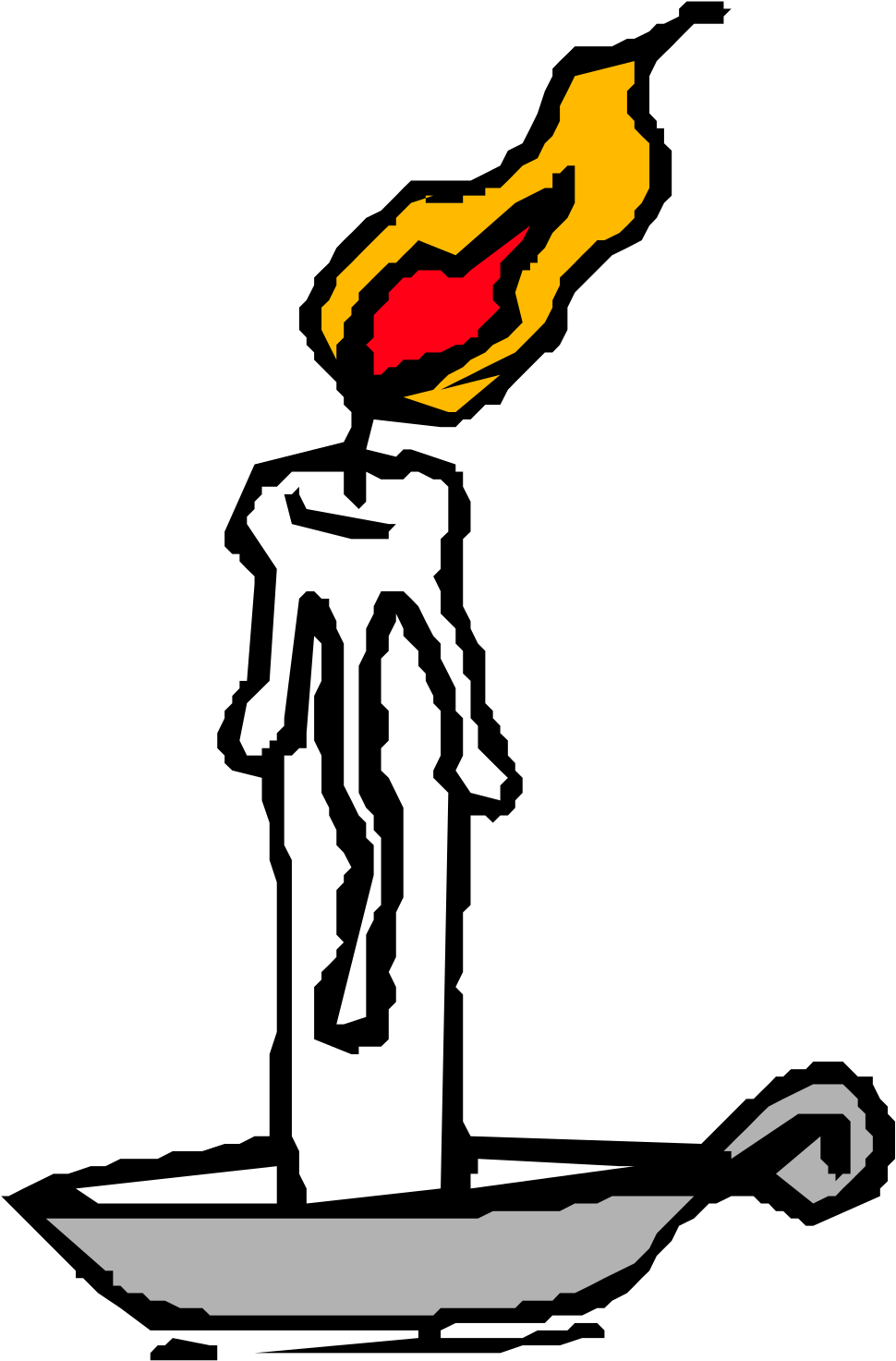 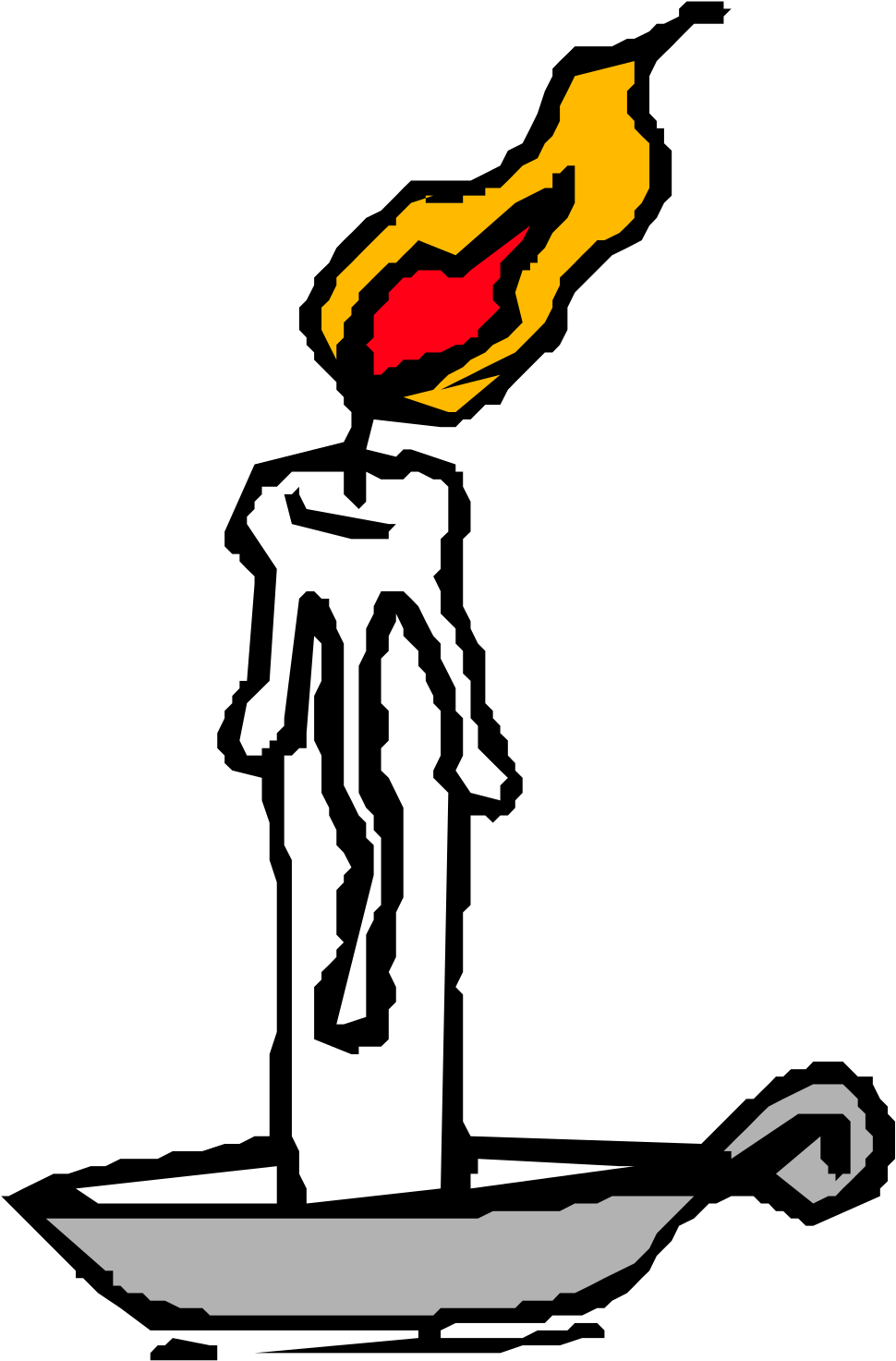 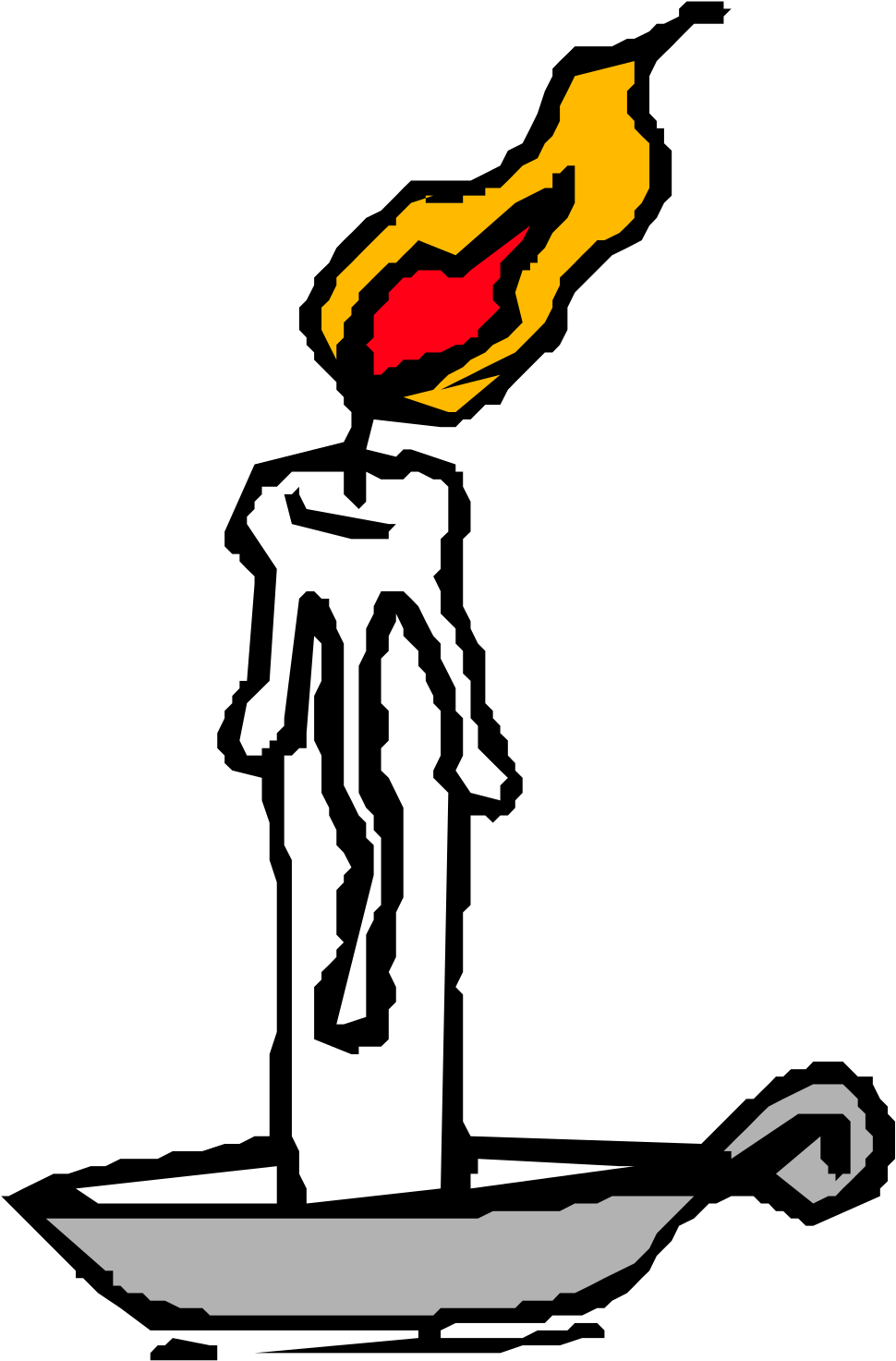 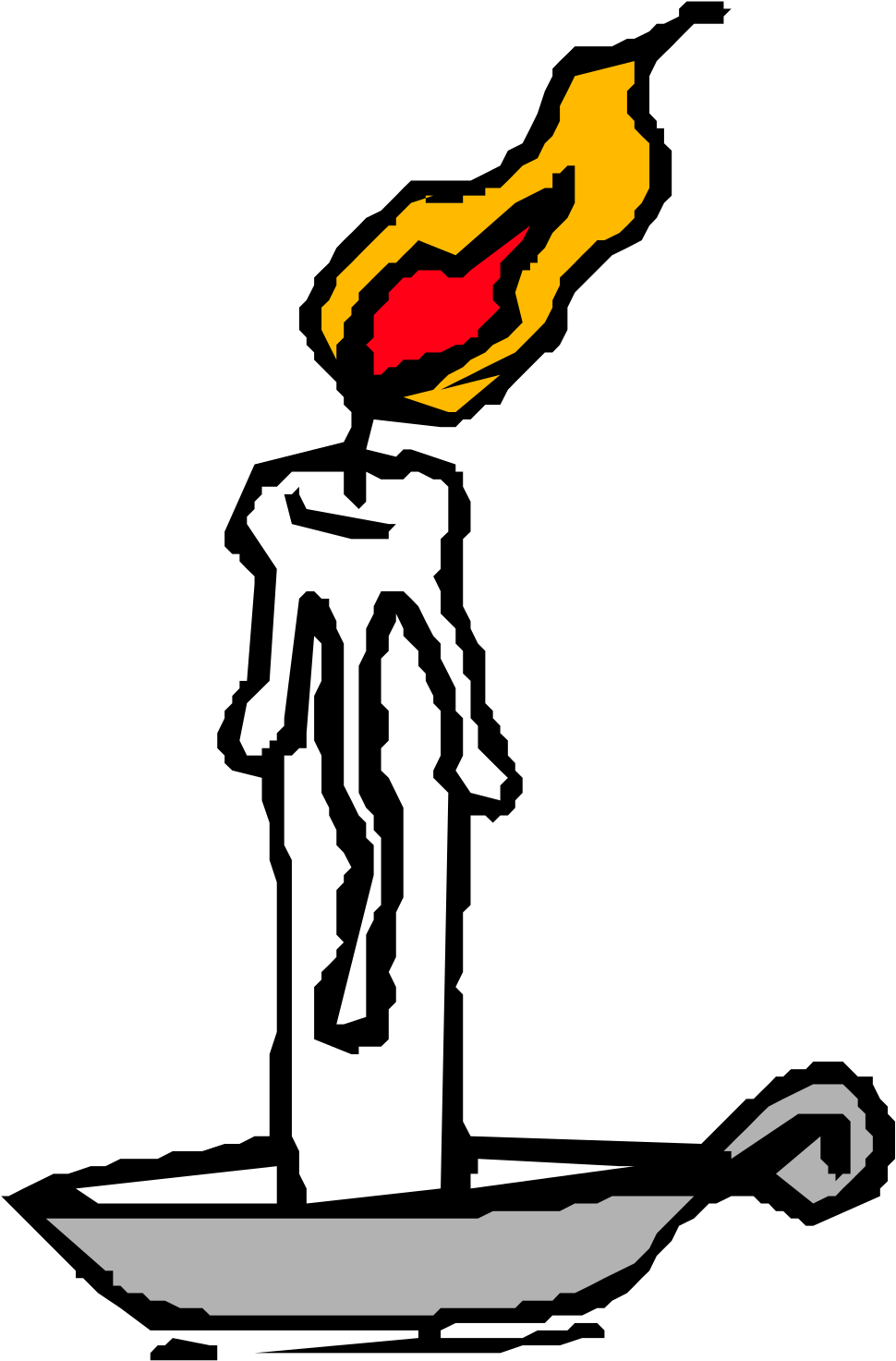 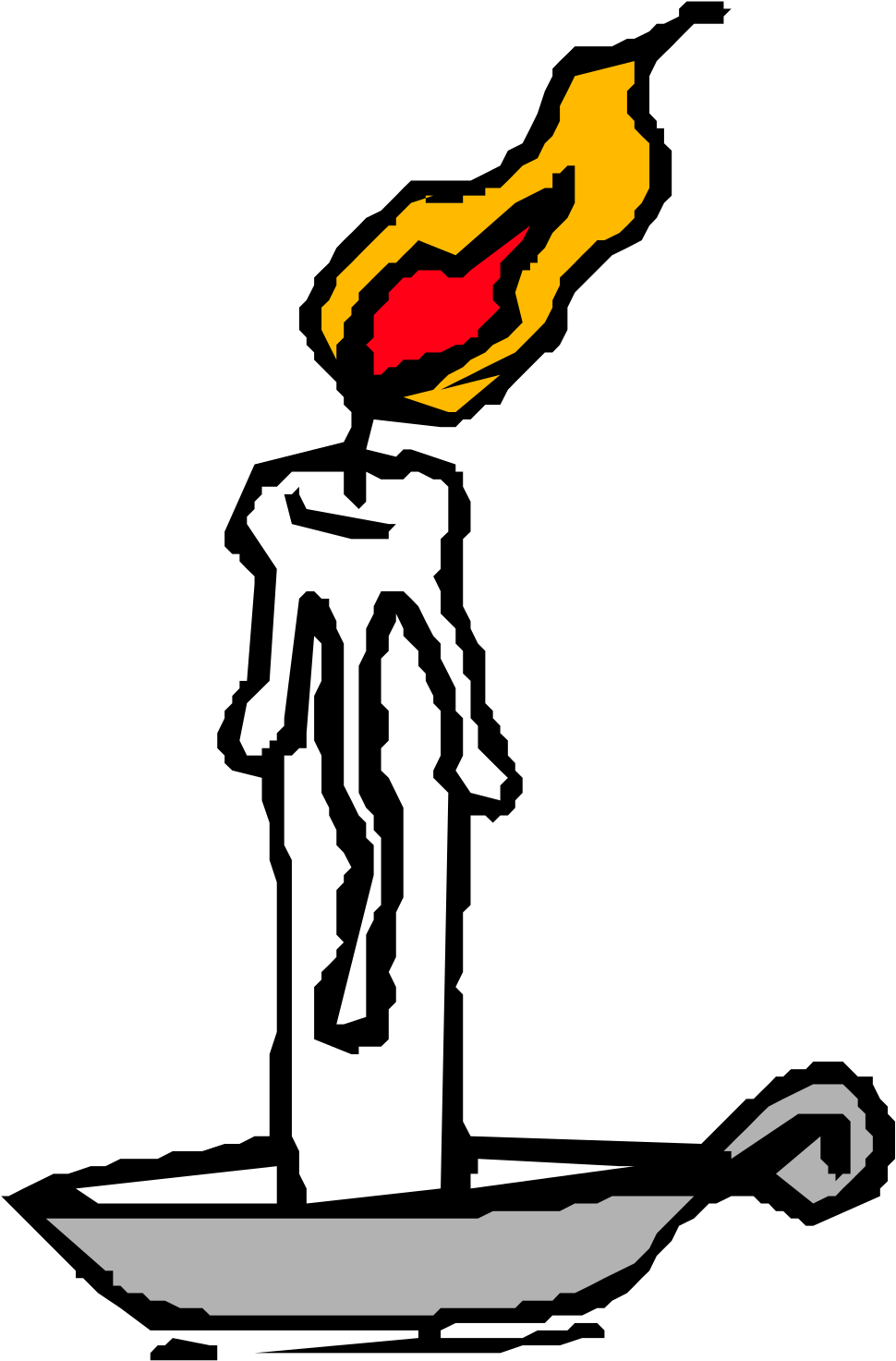 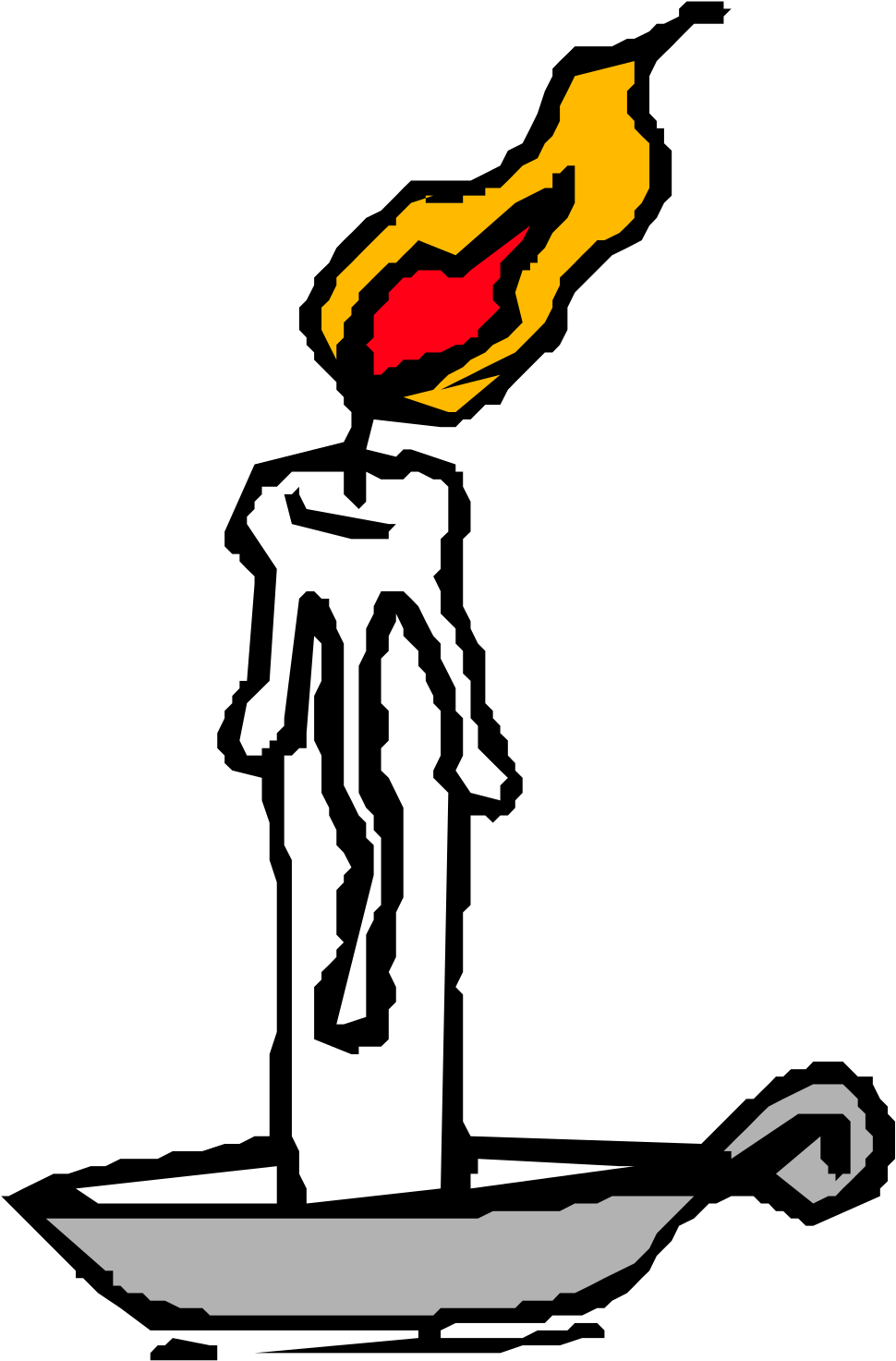 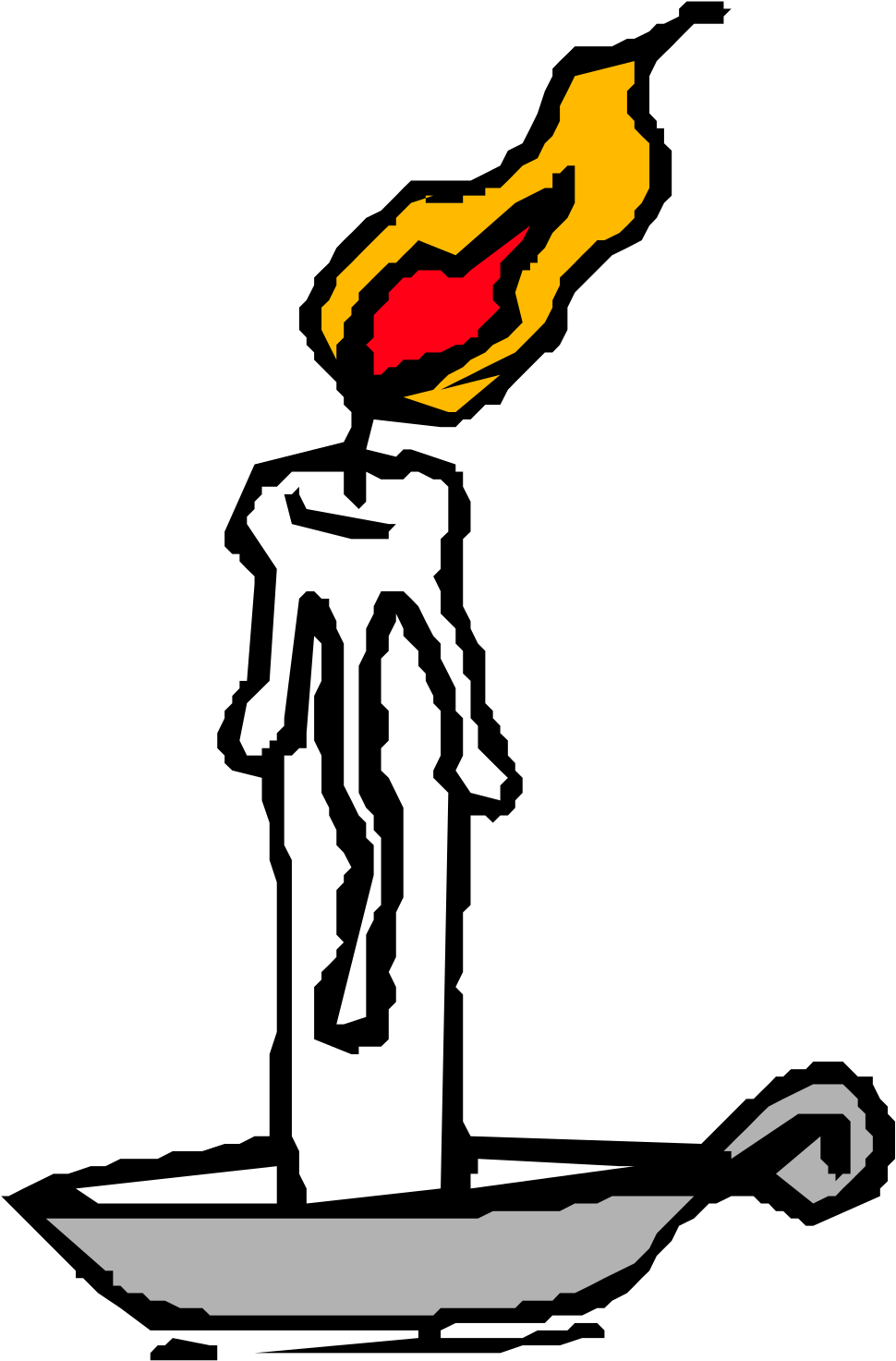 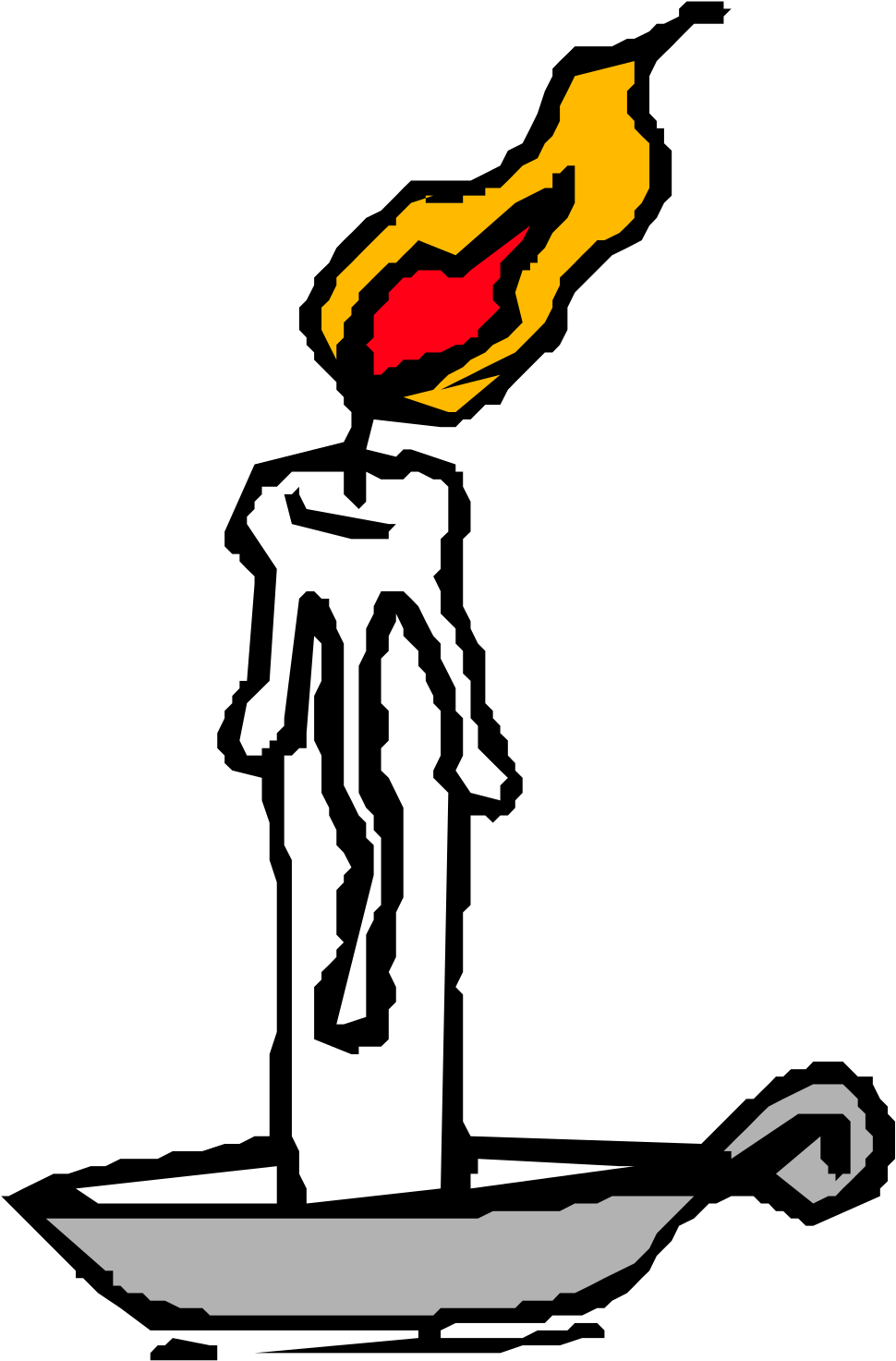 2
2
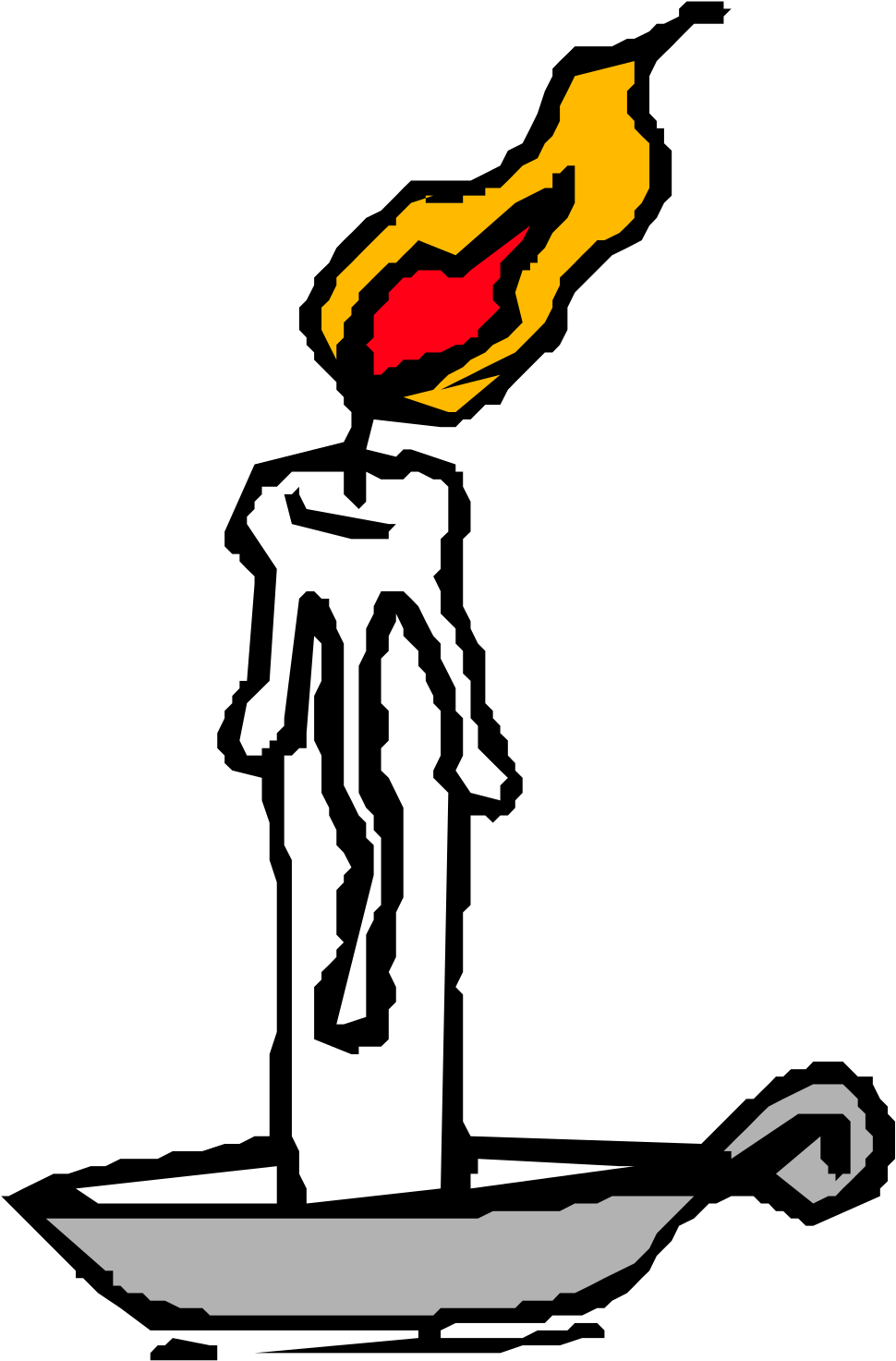 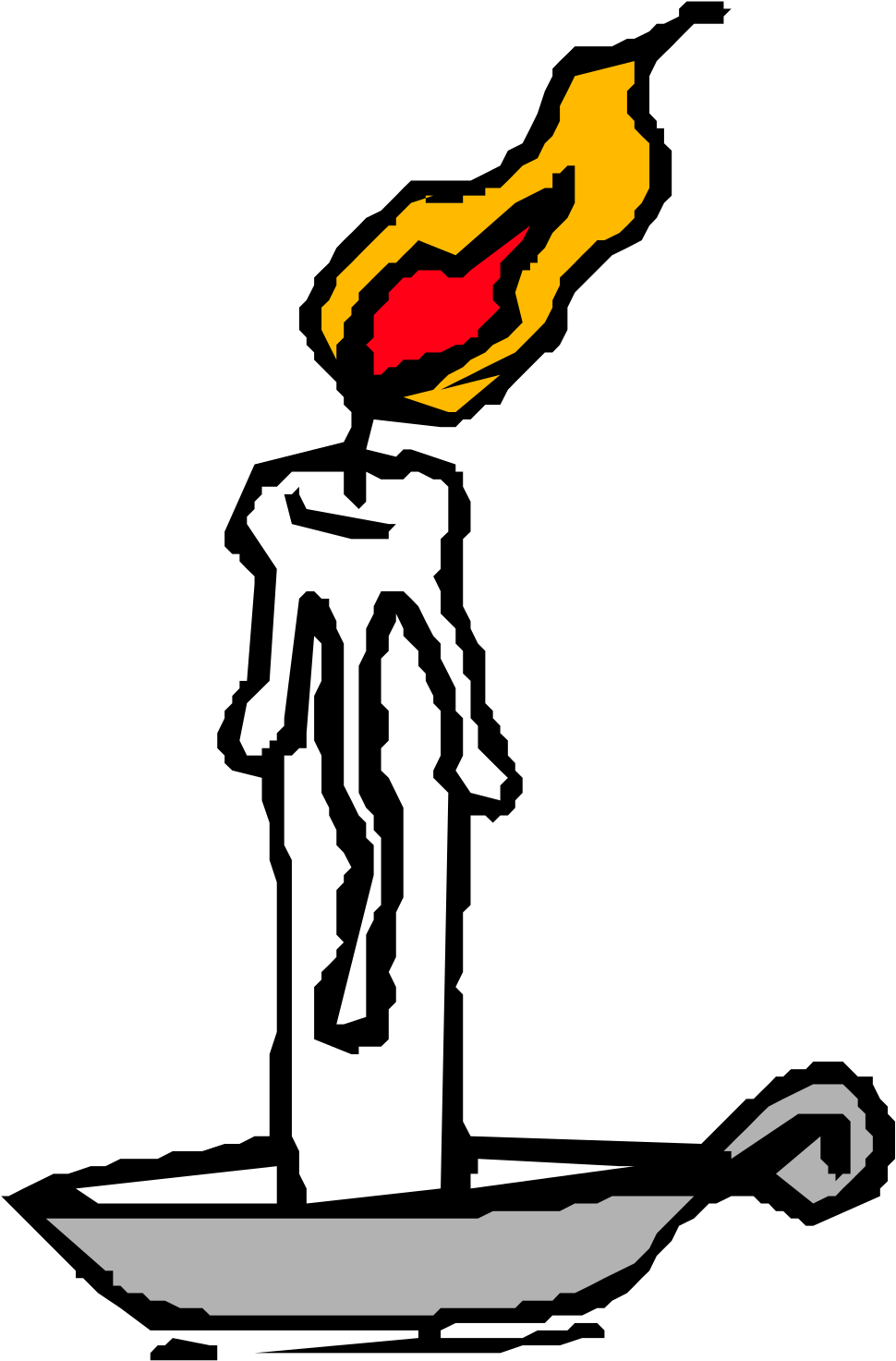 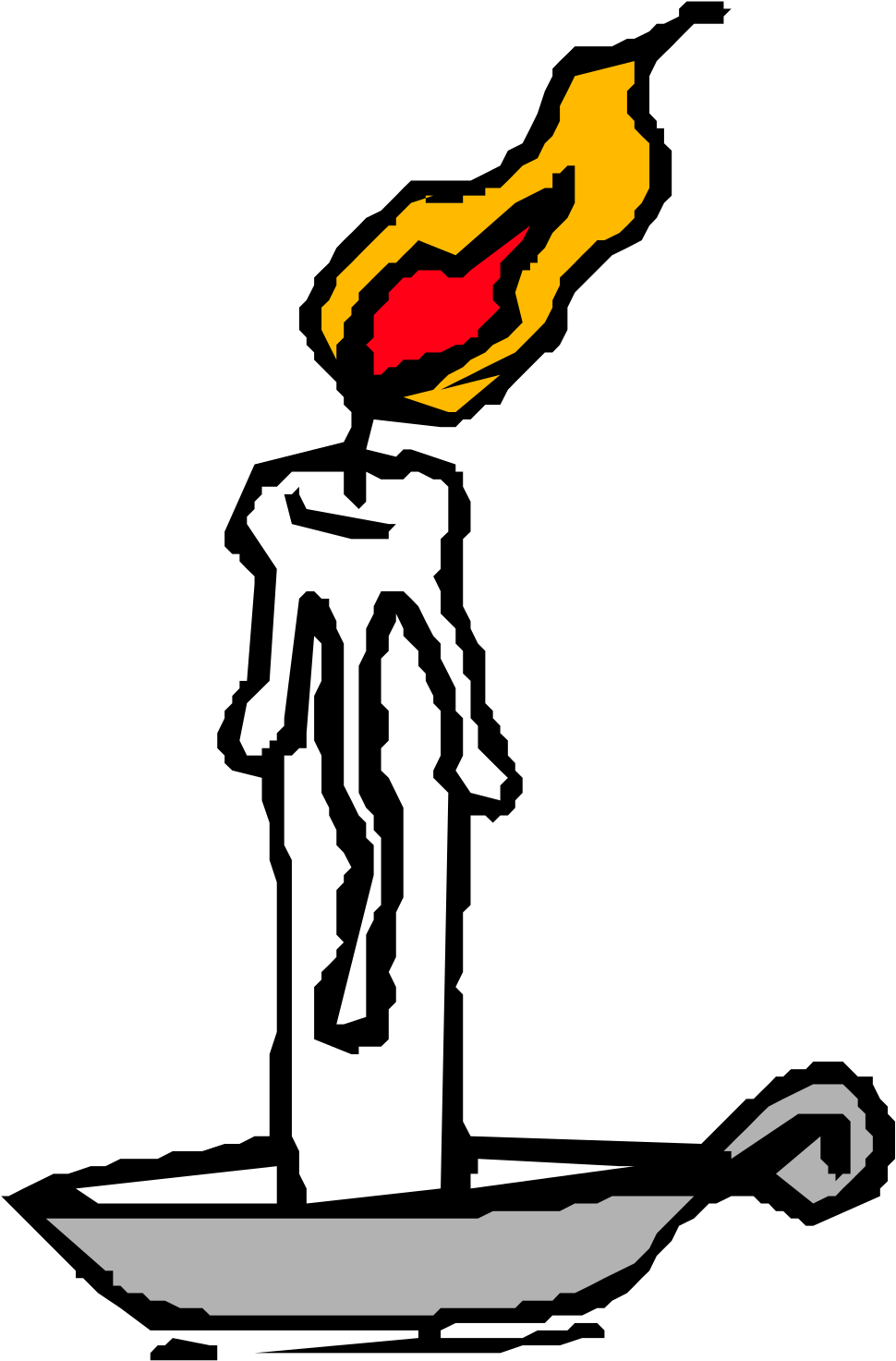 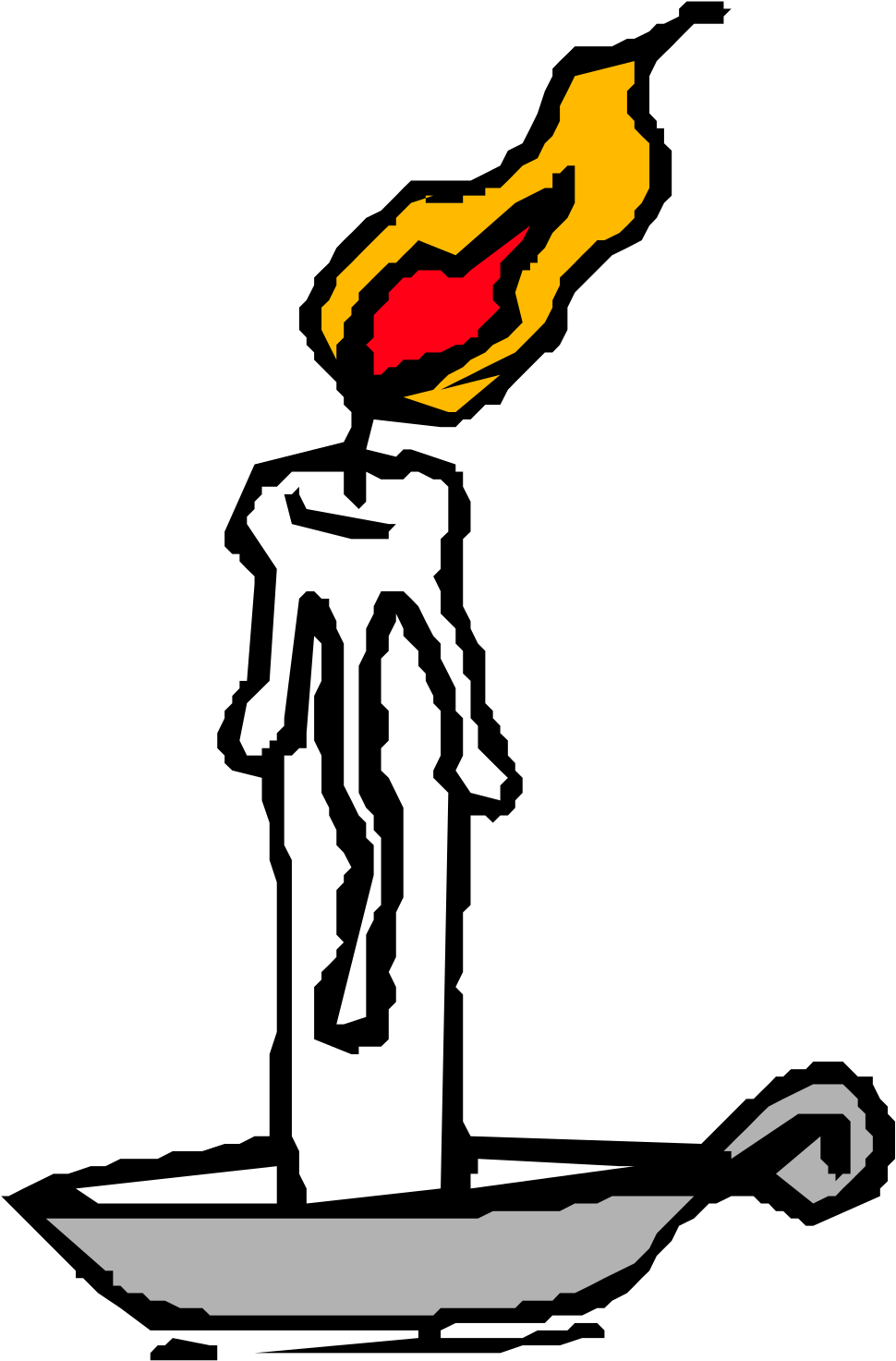 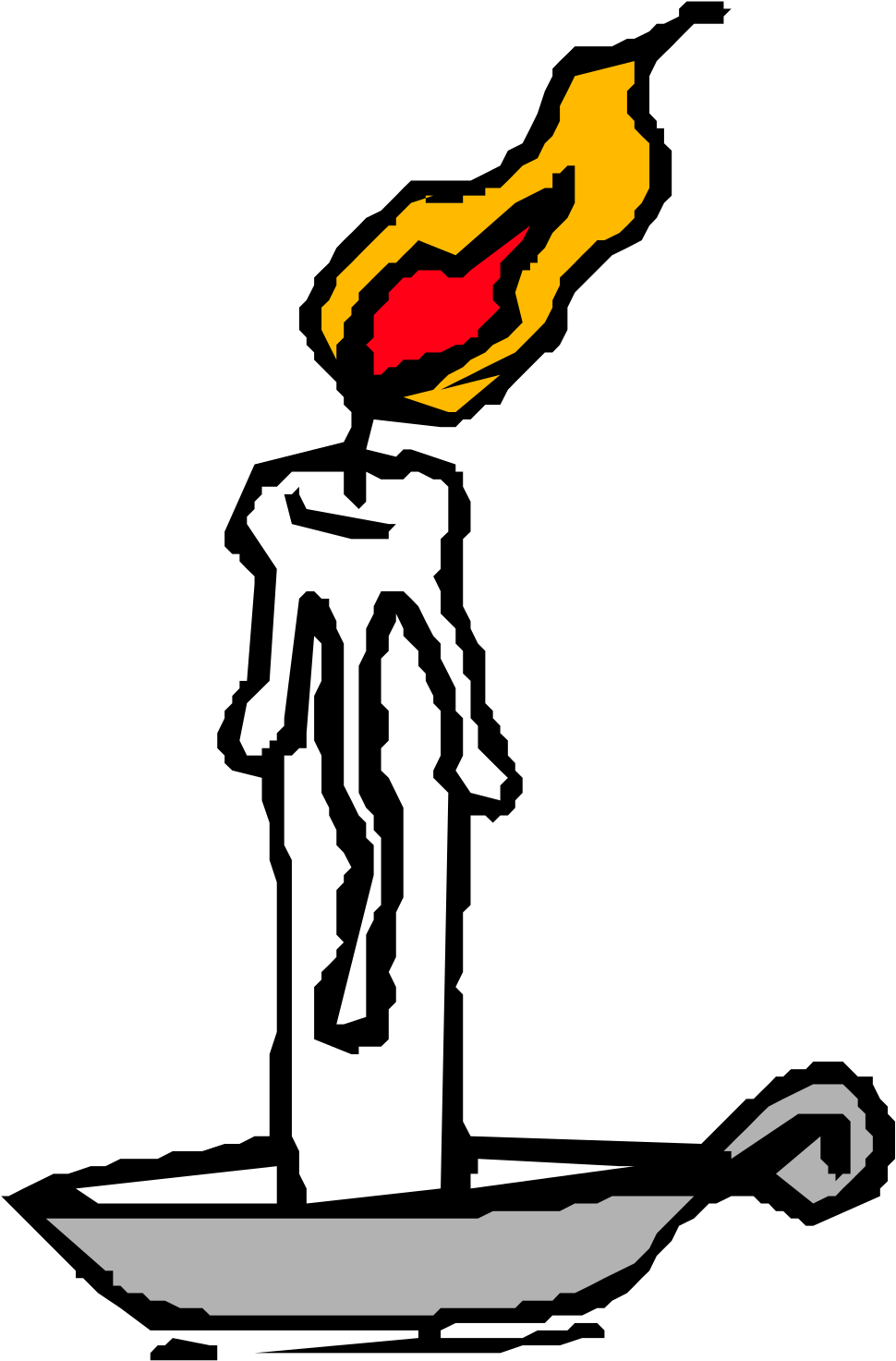 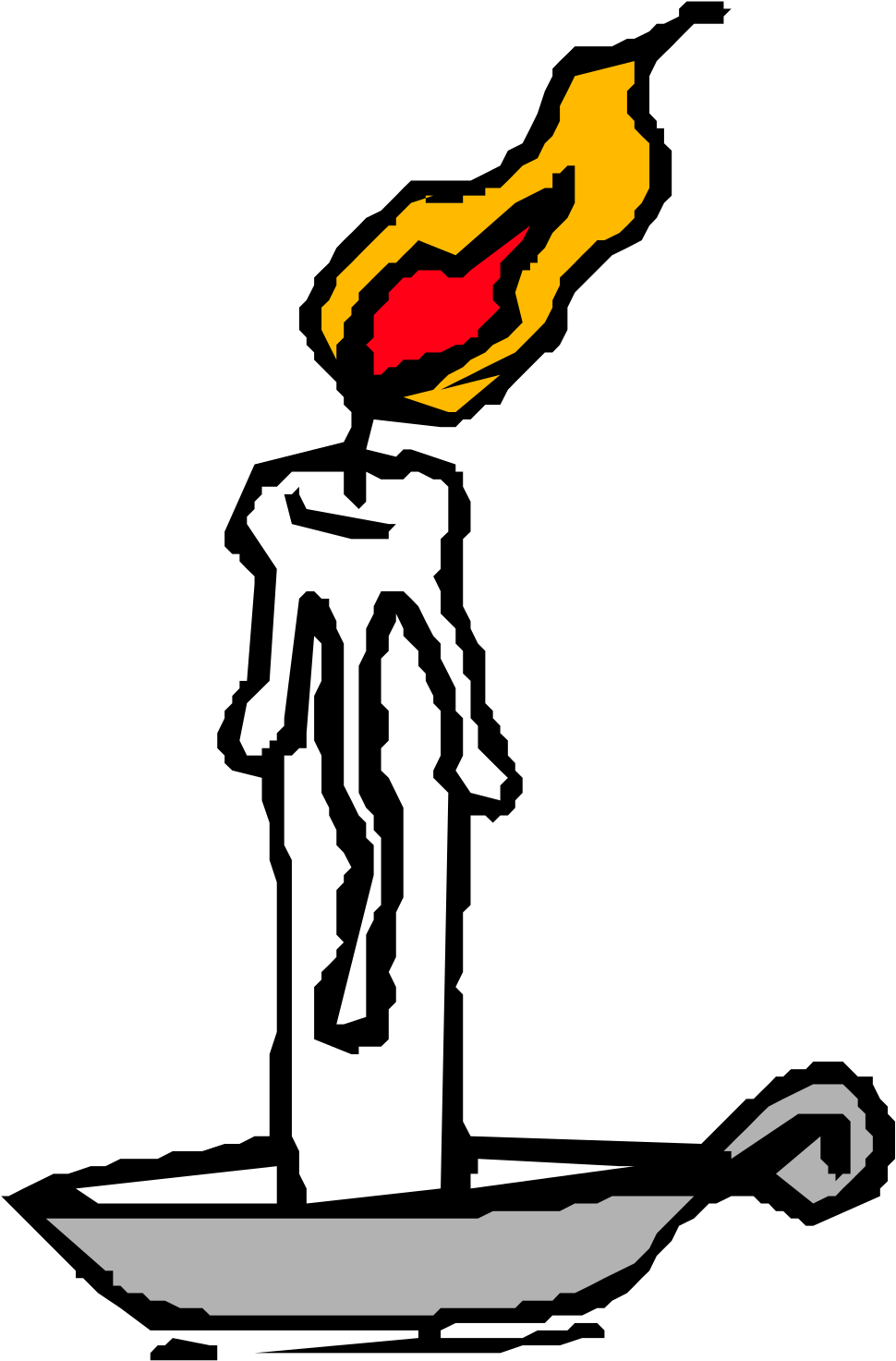 2
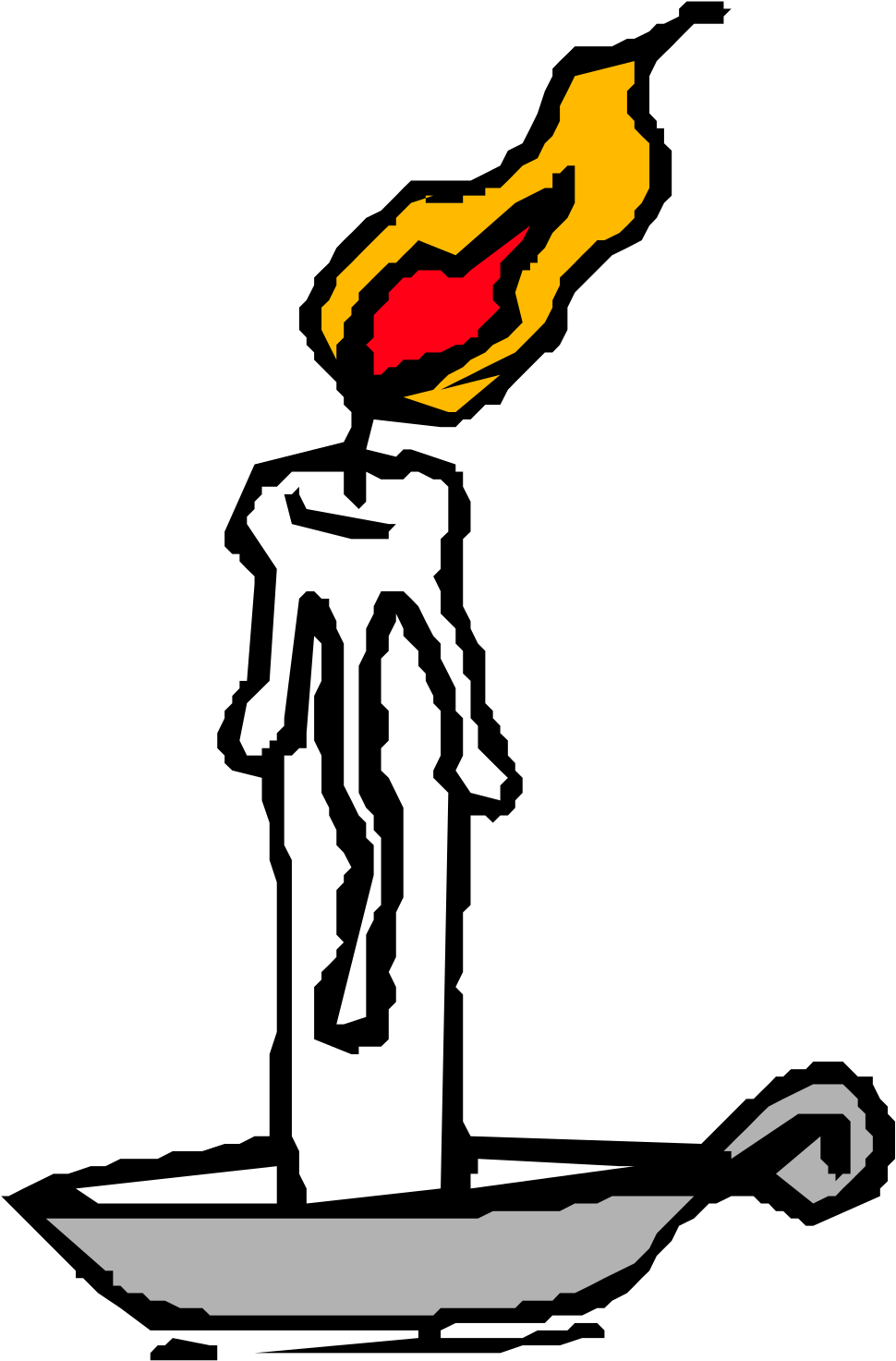 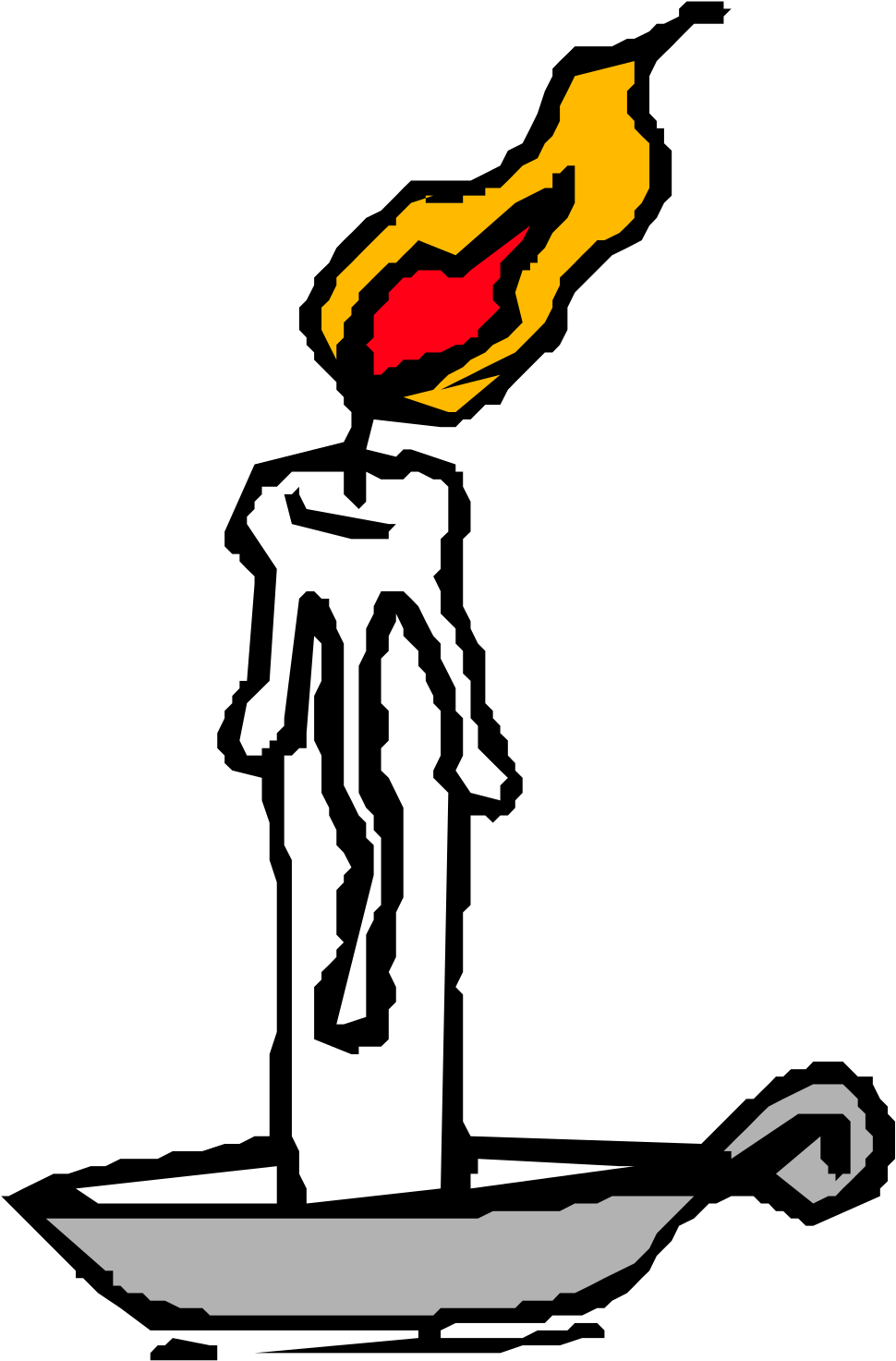 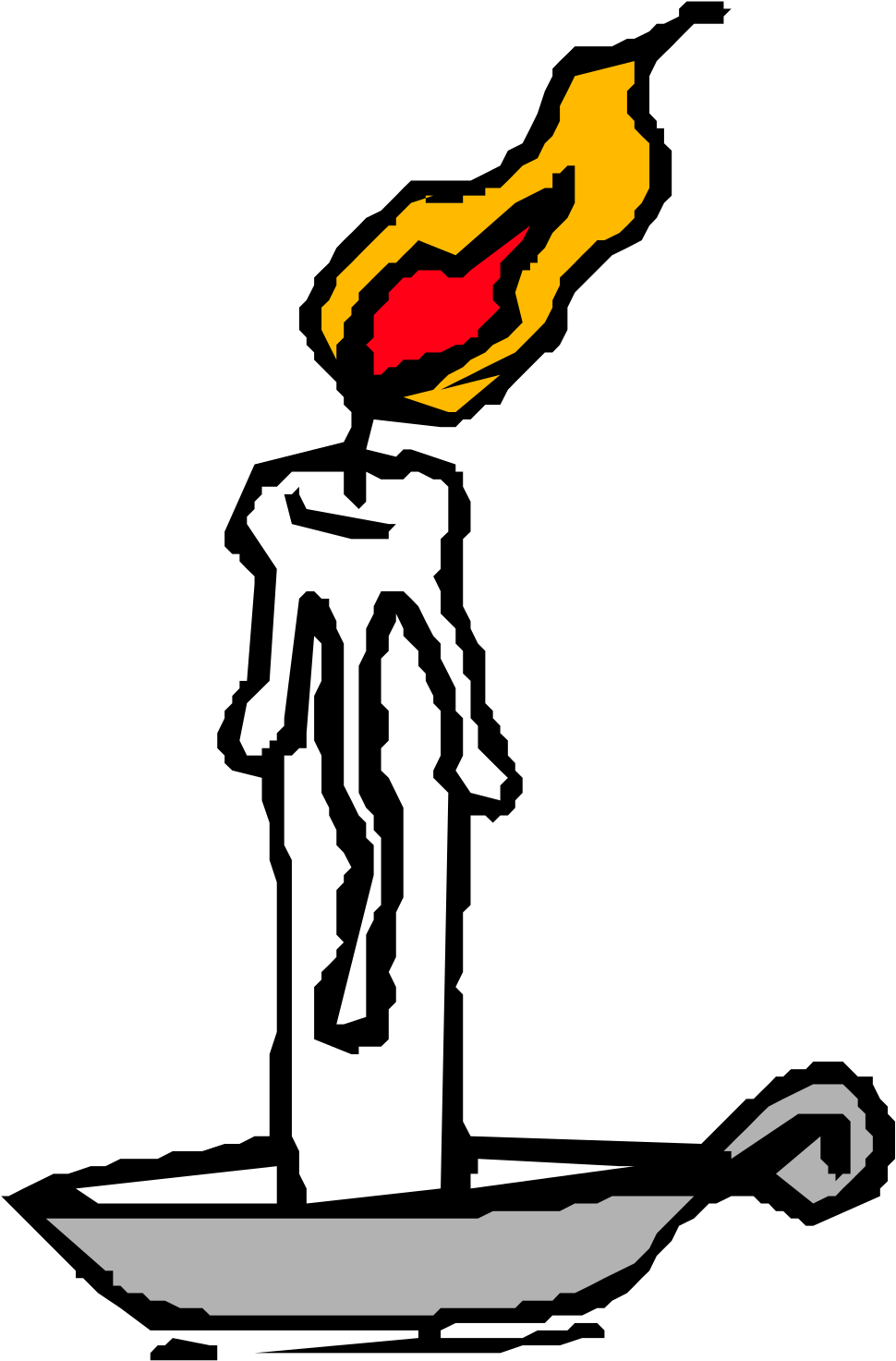 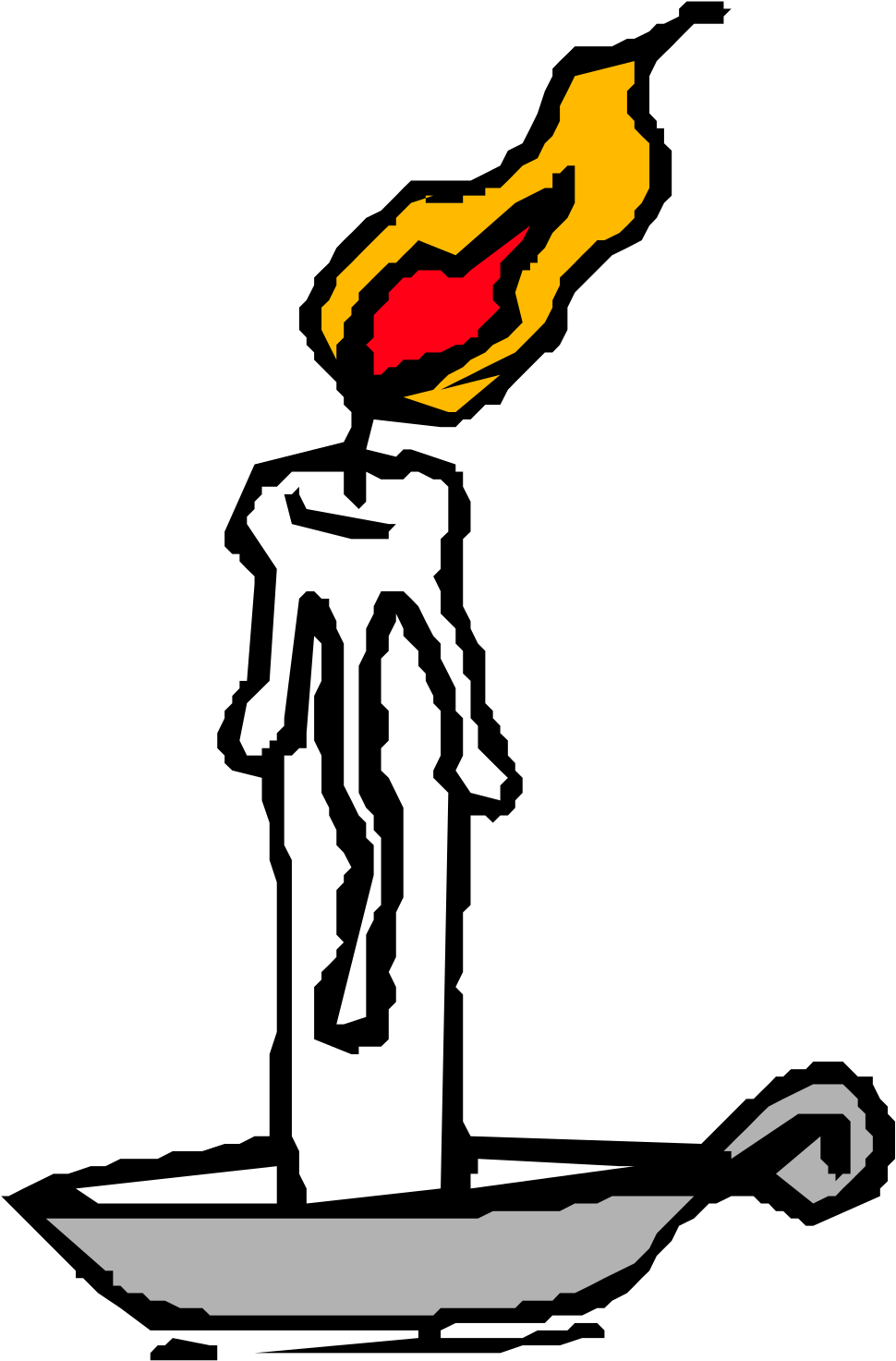 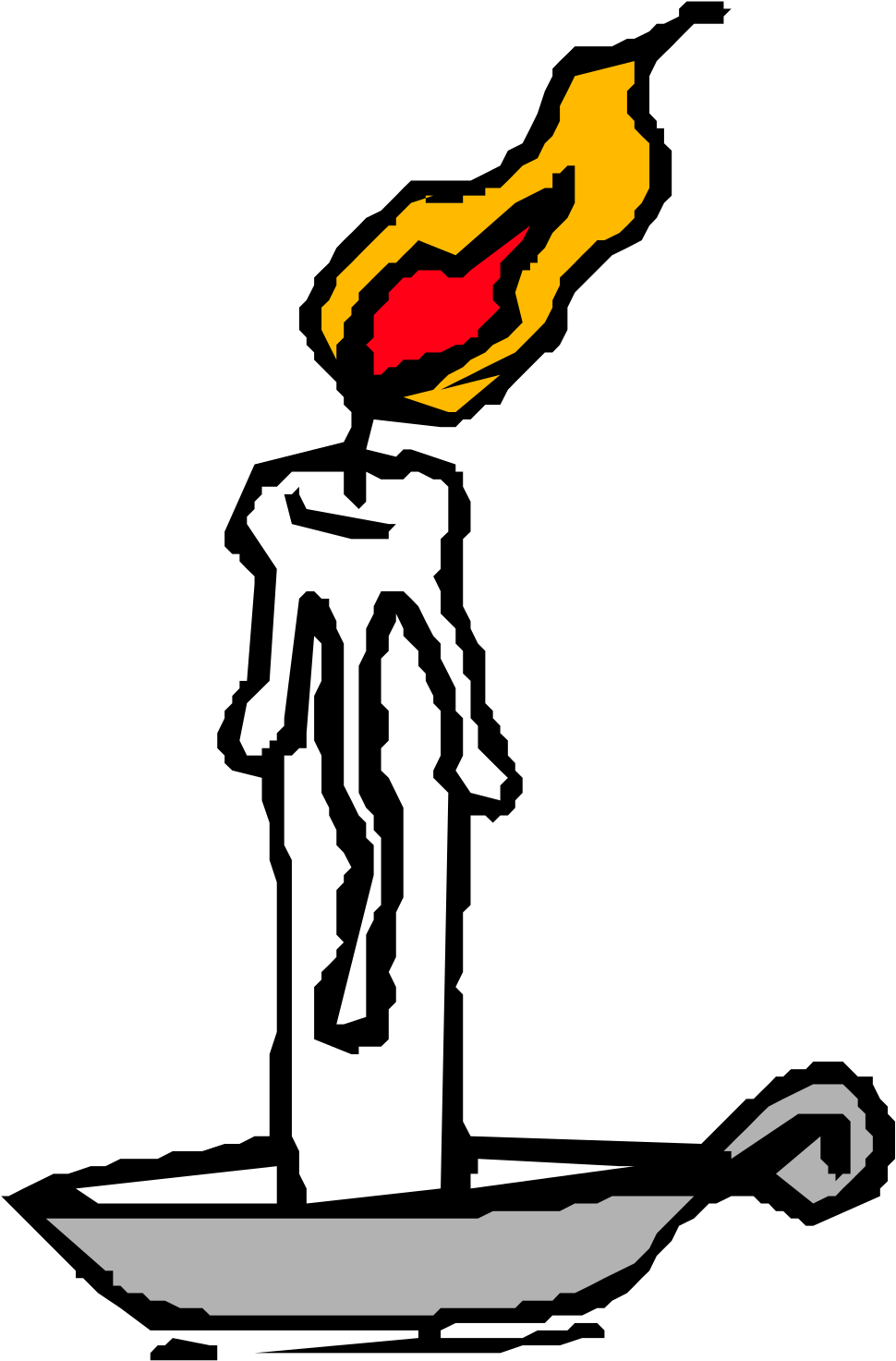 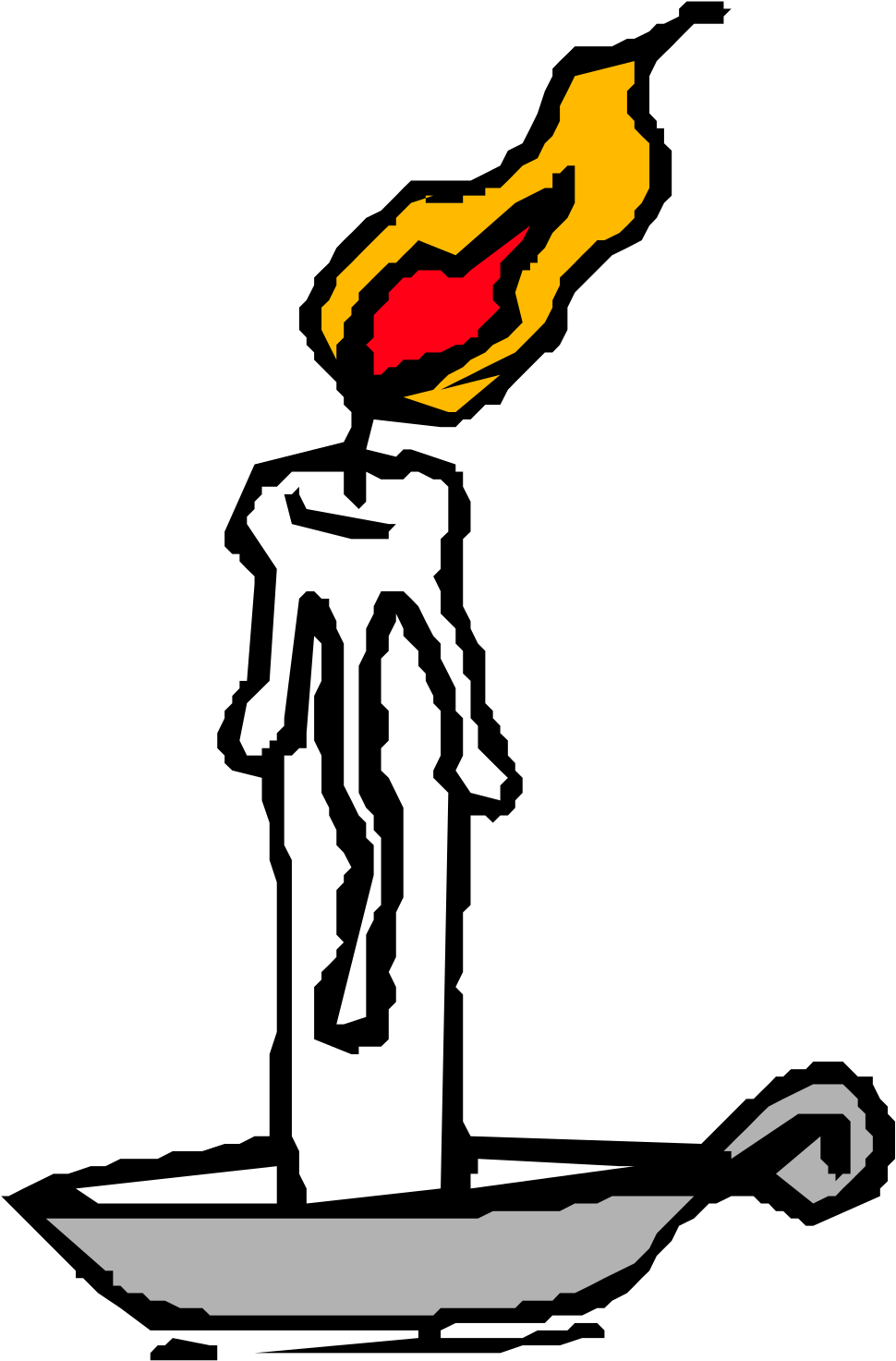 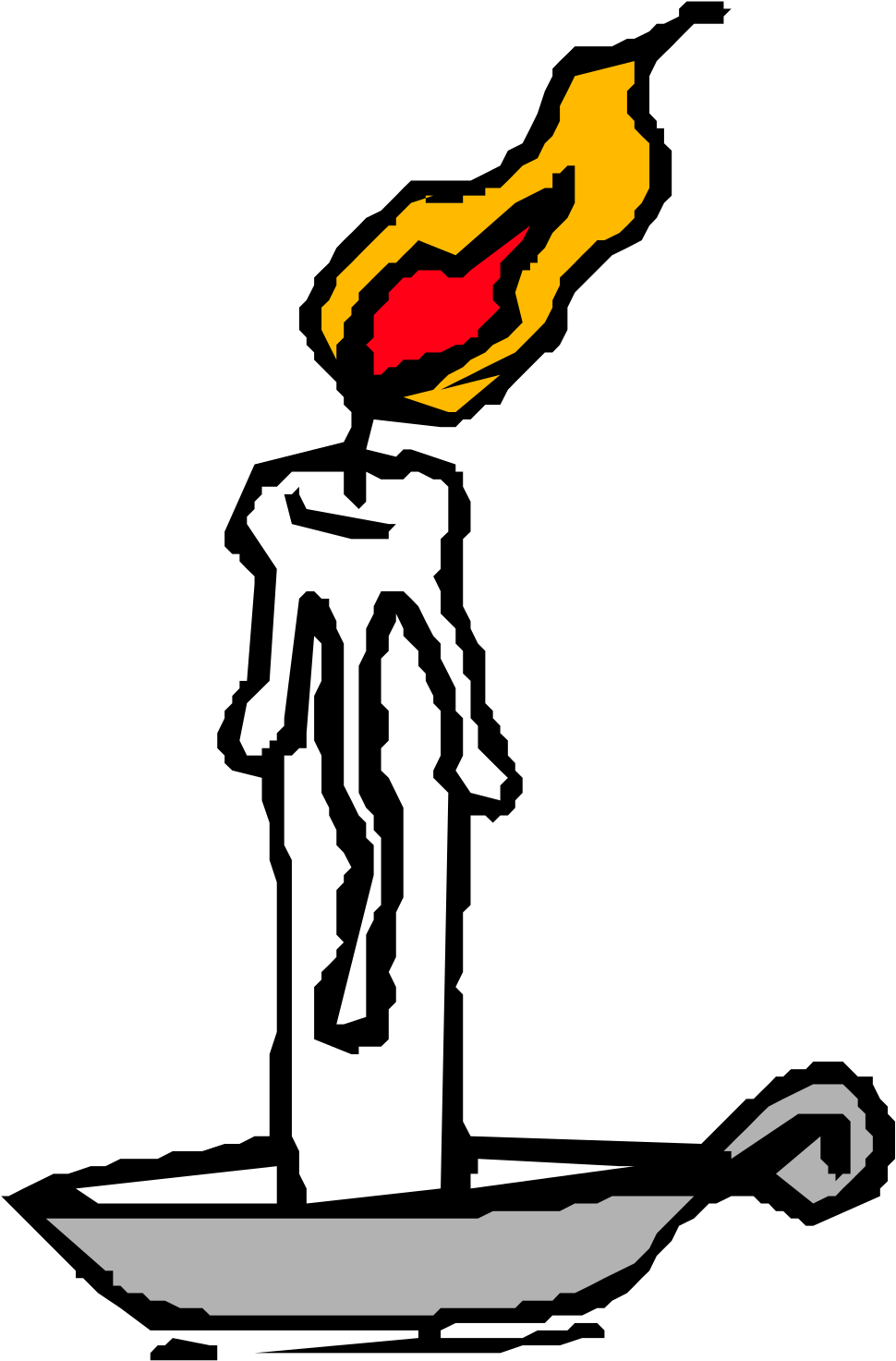 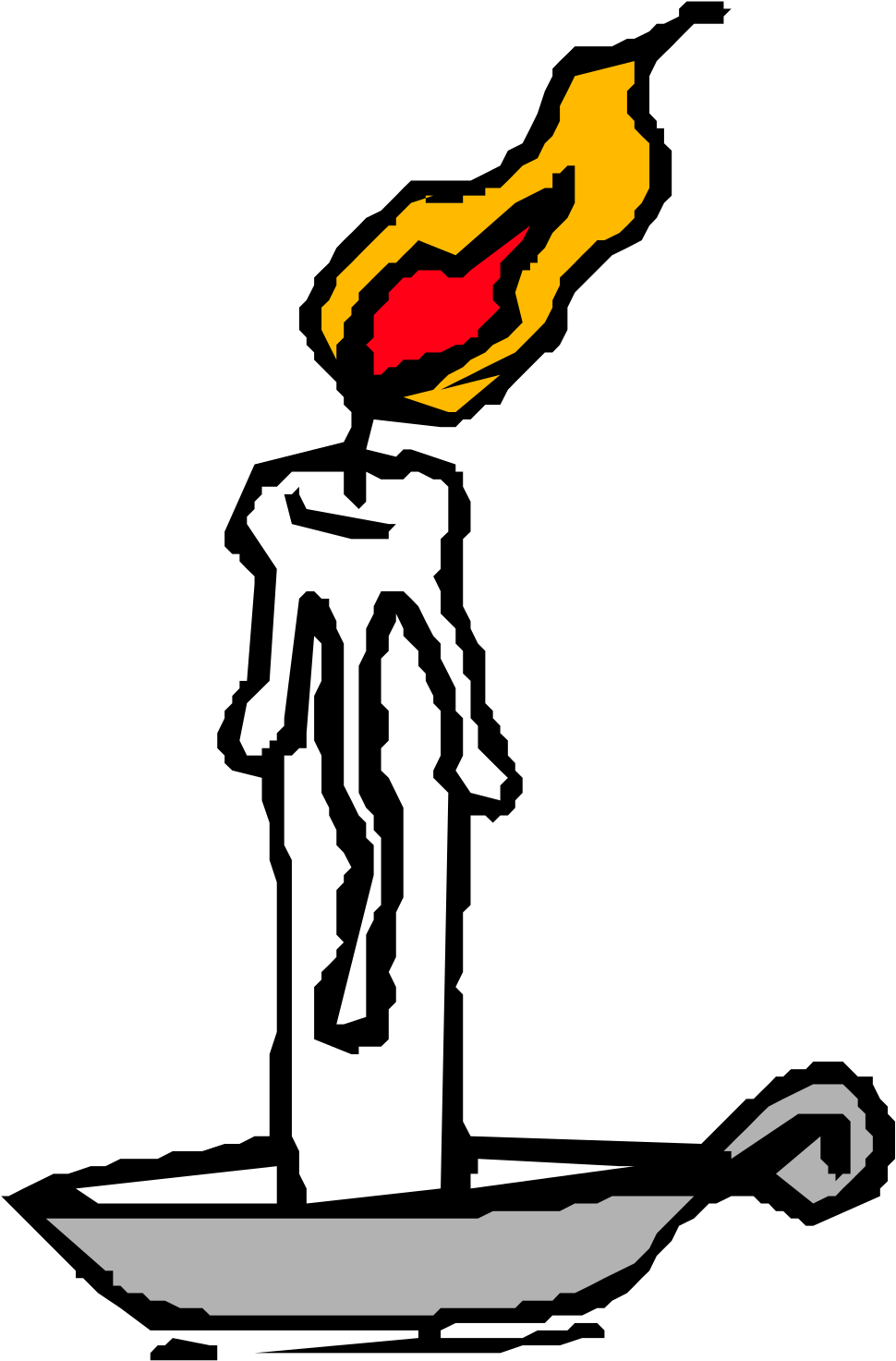 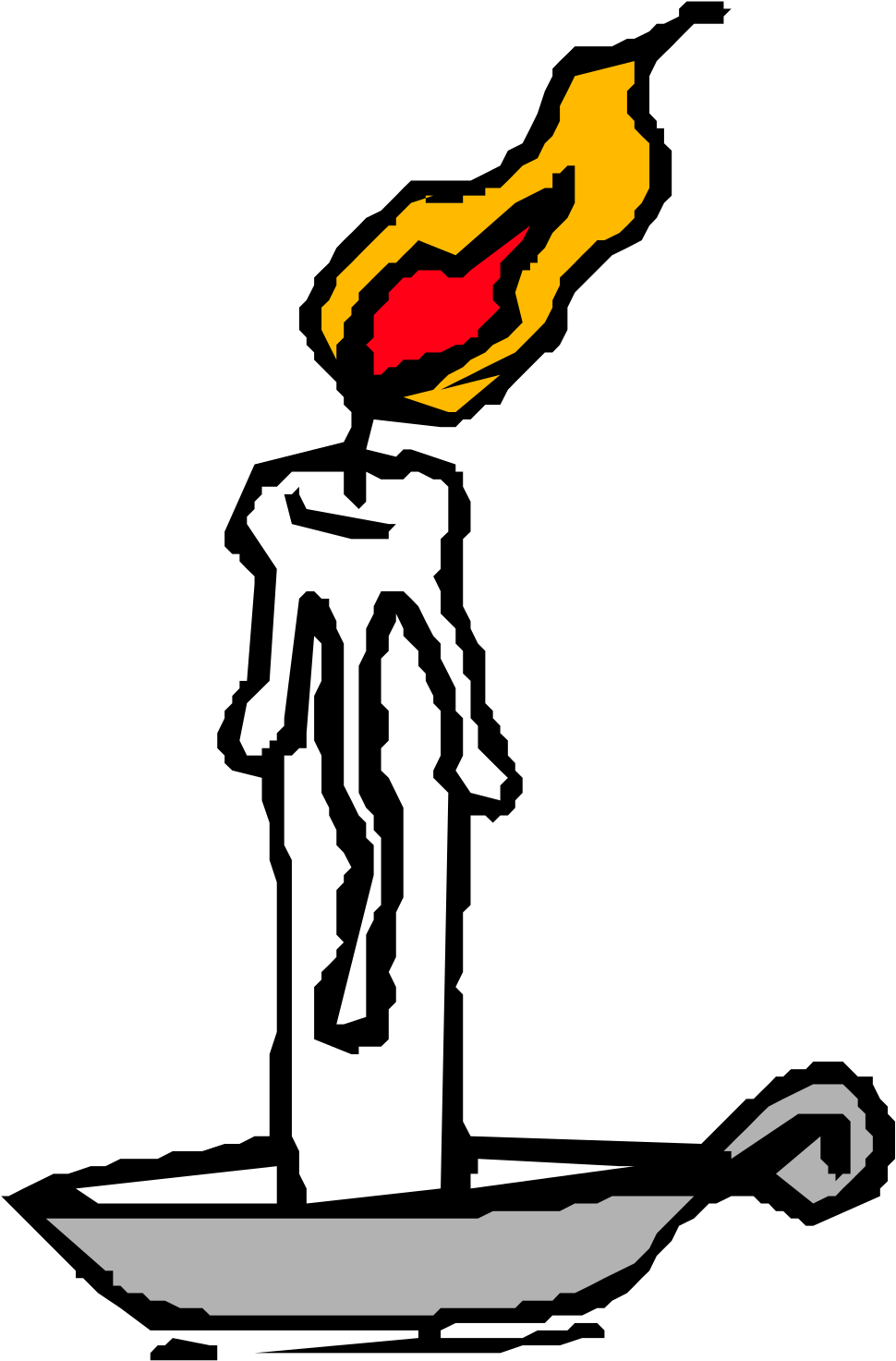 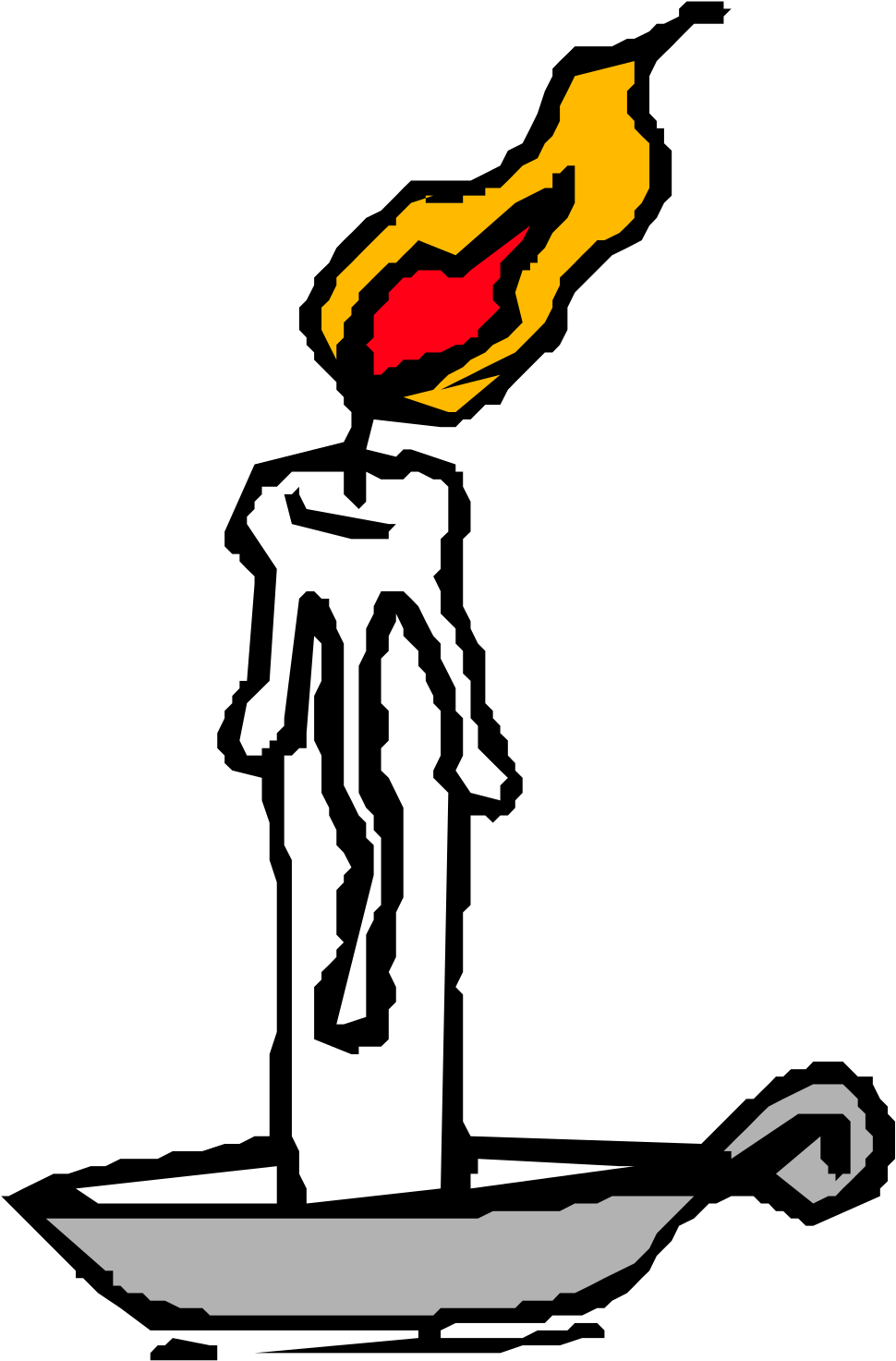 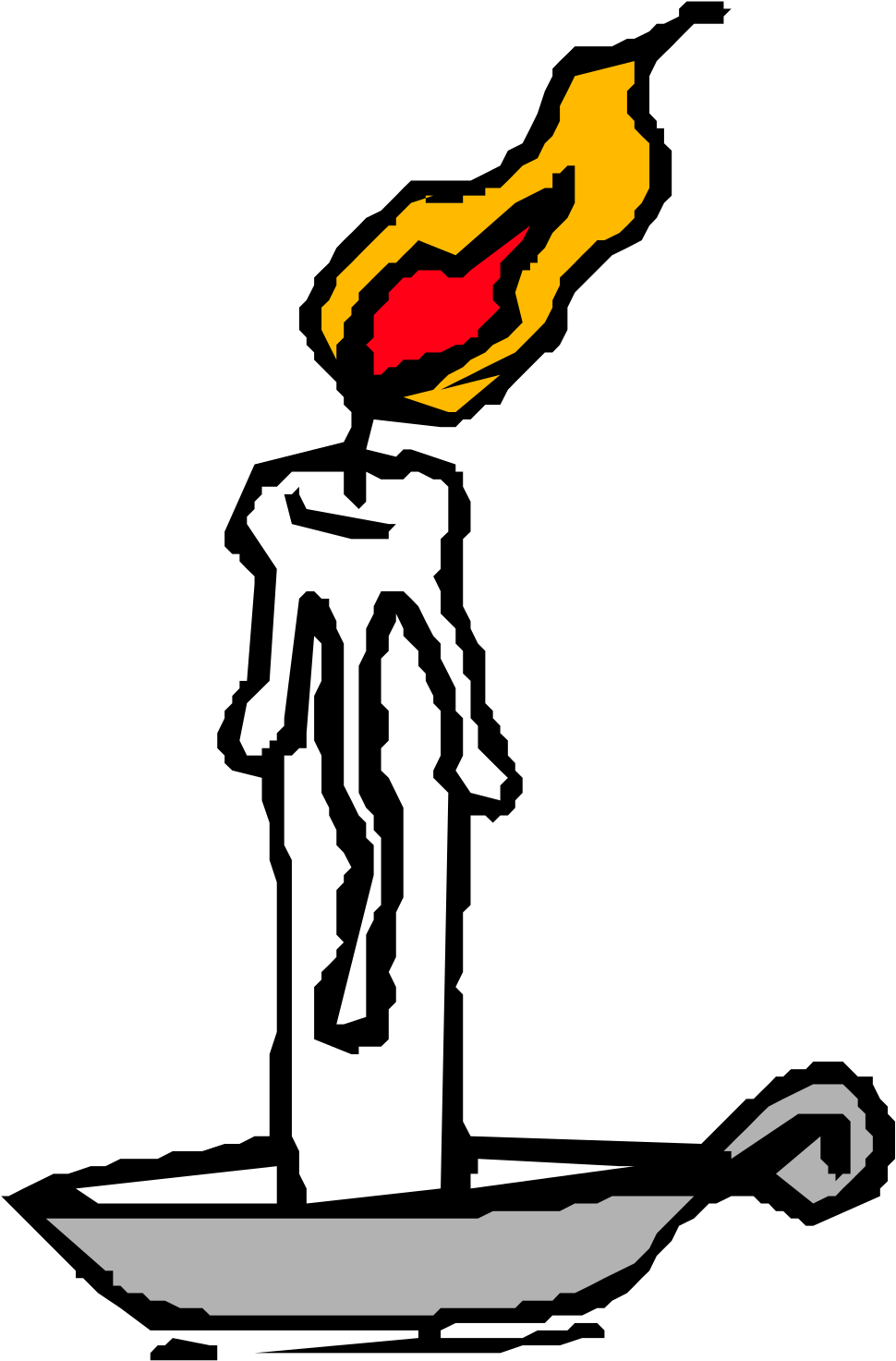 2
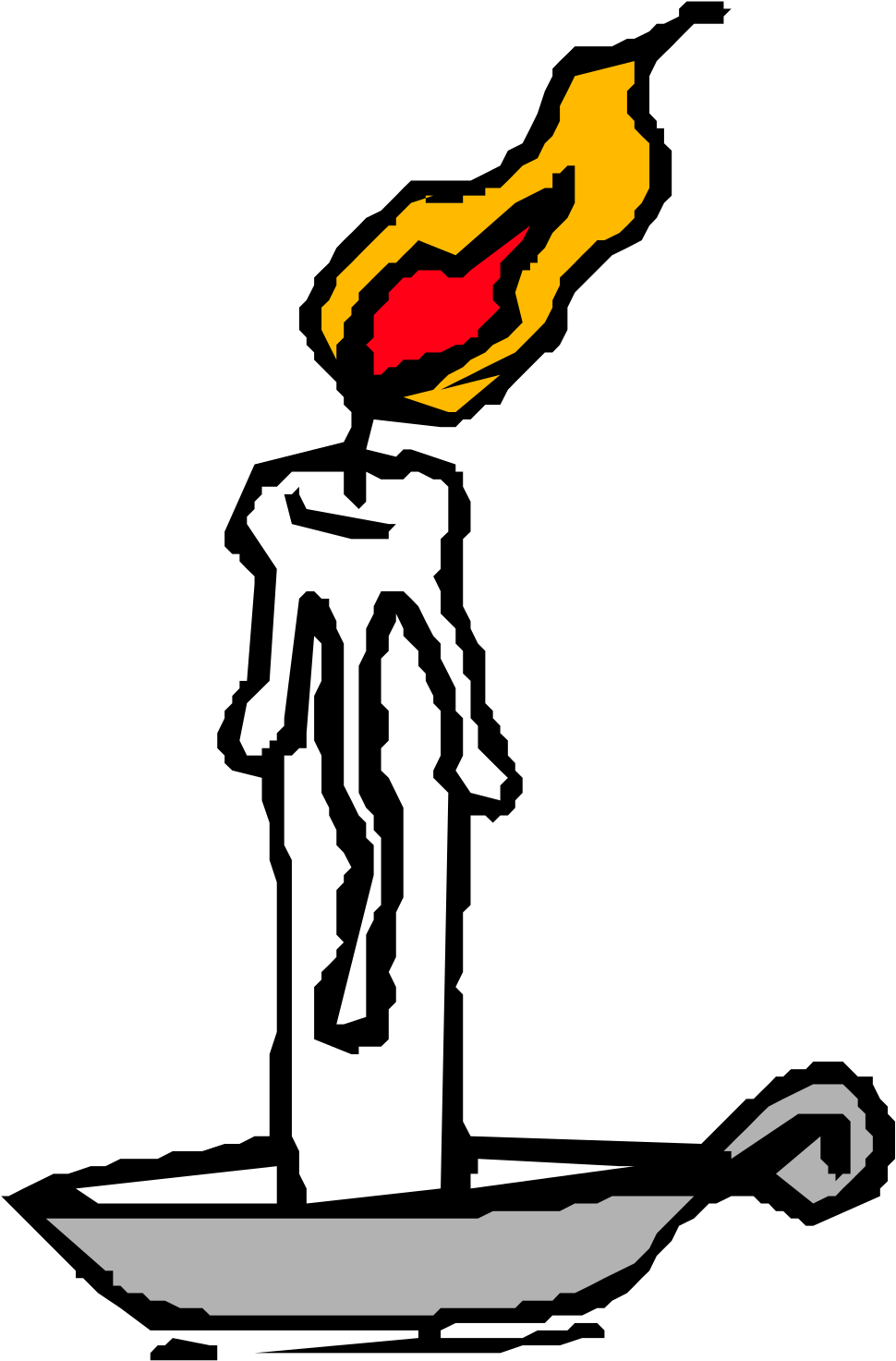 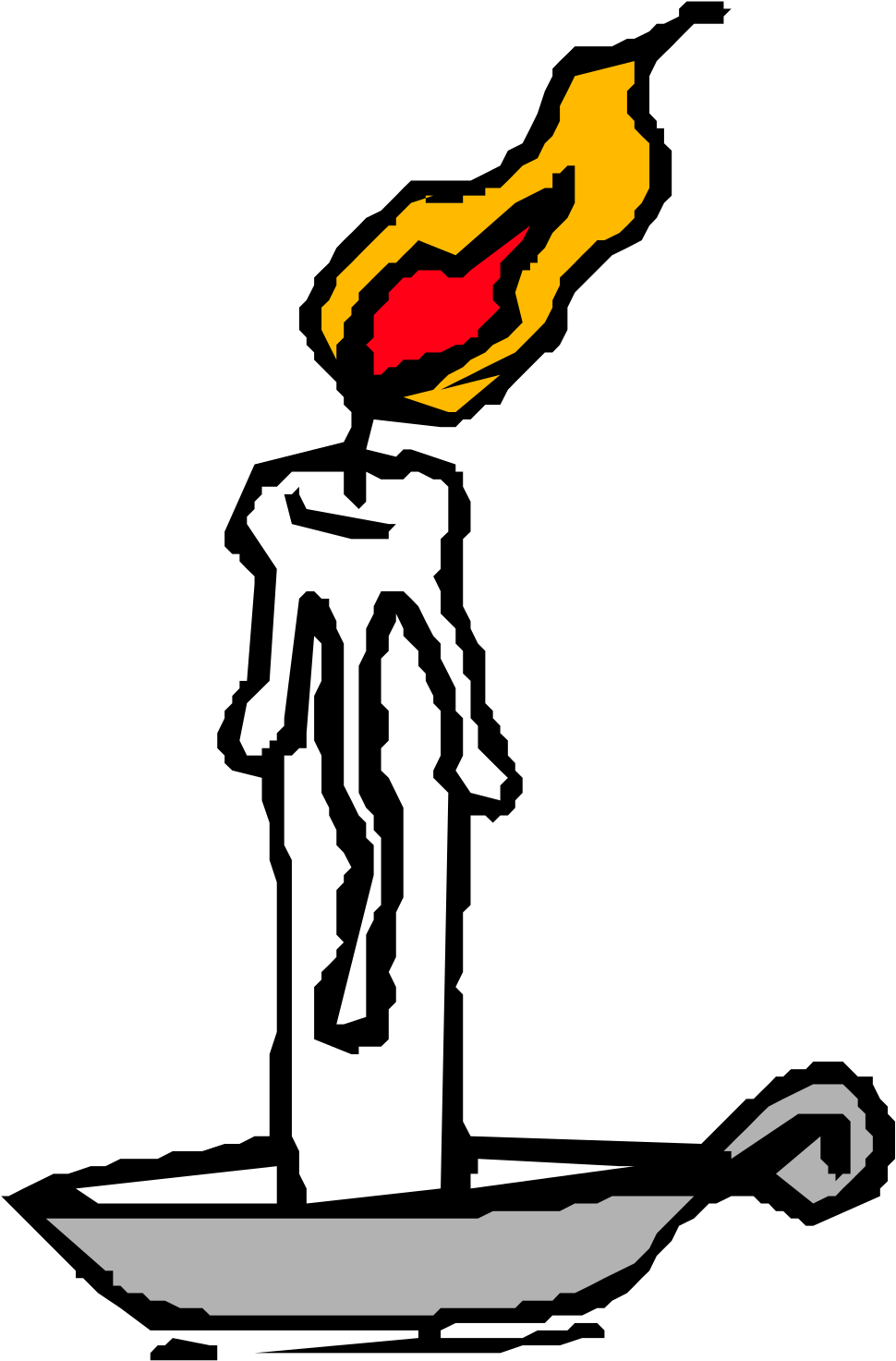 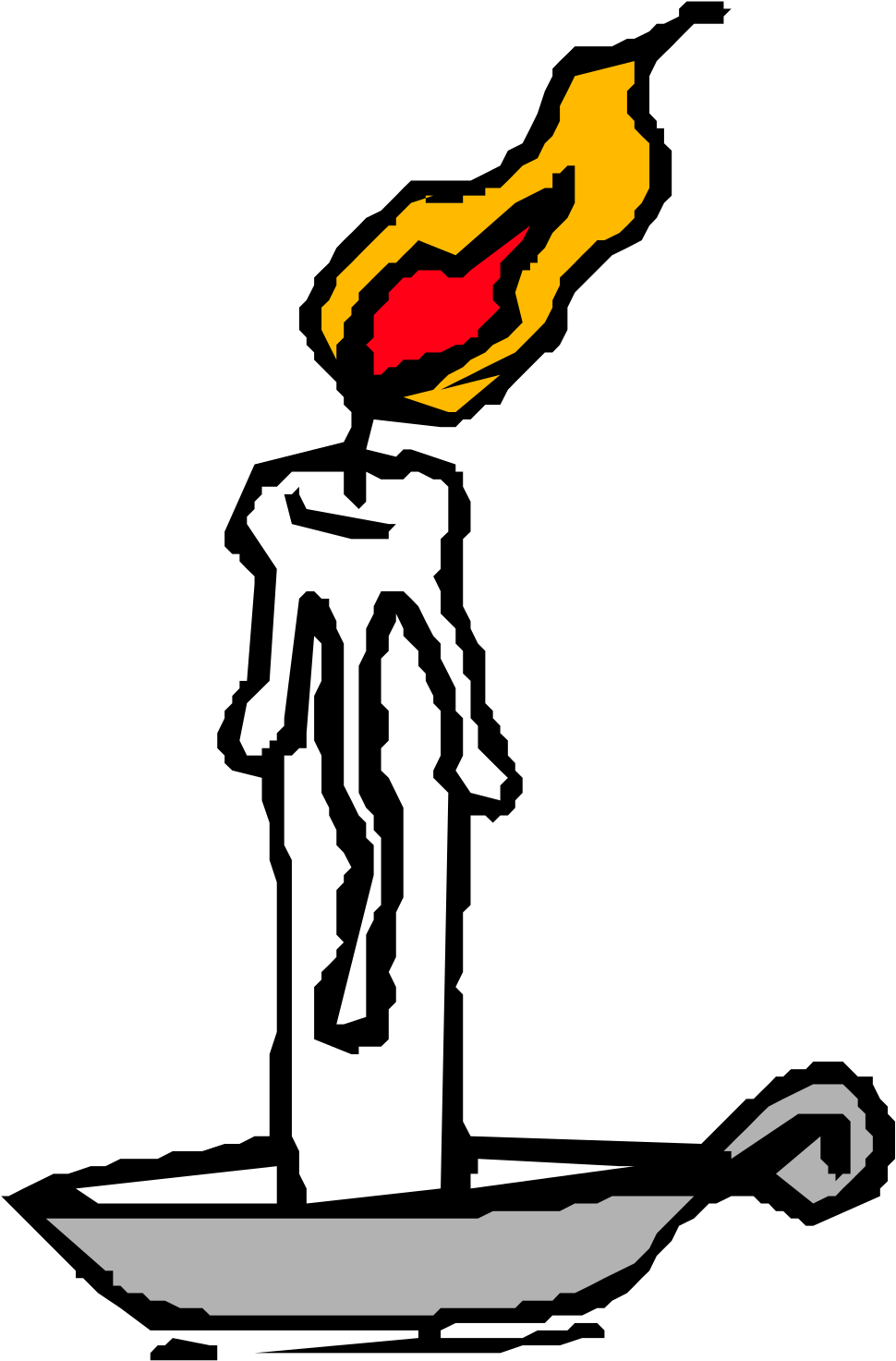 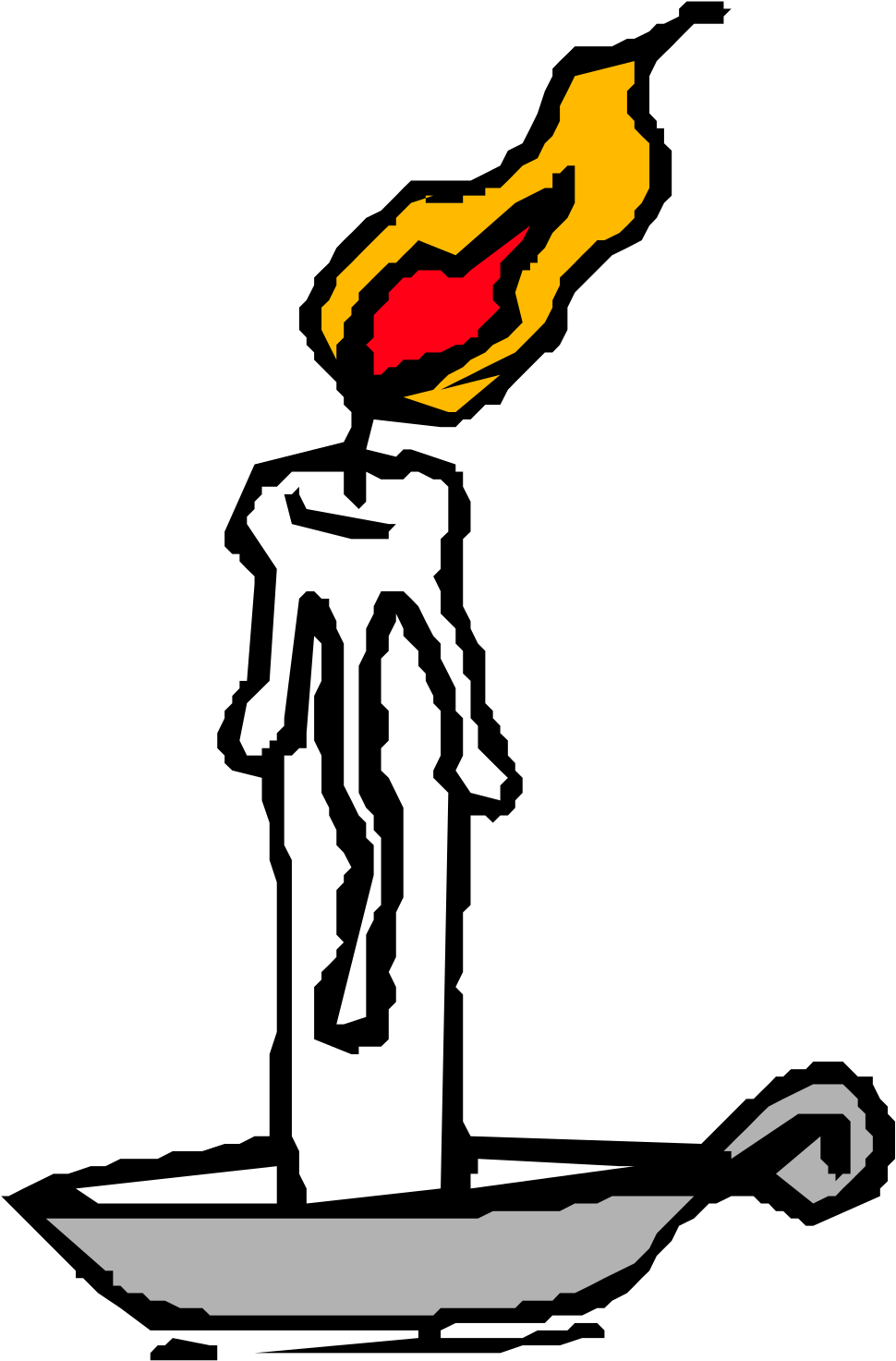 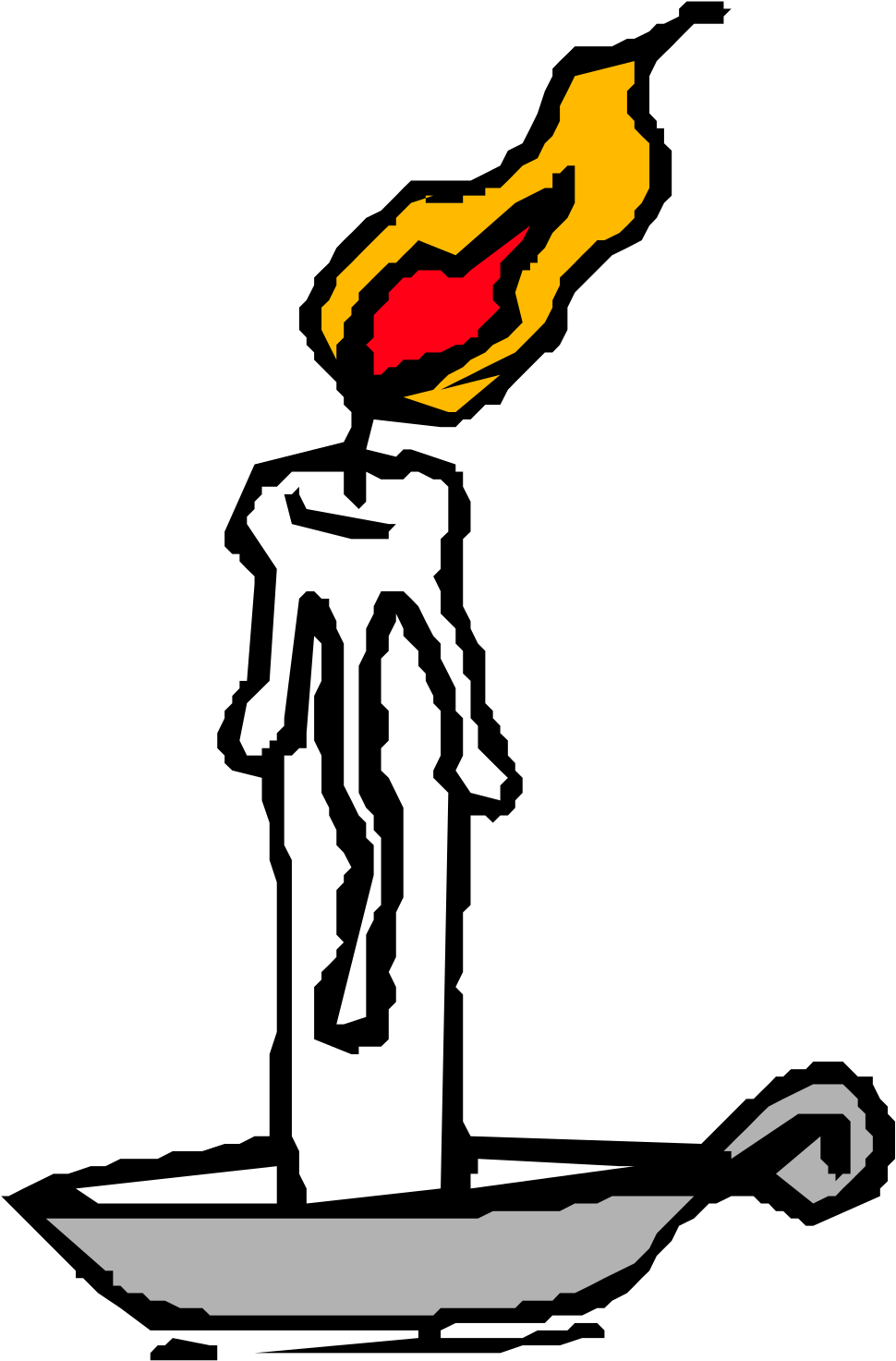 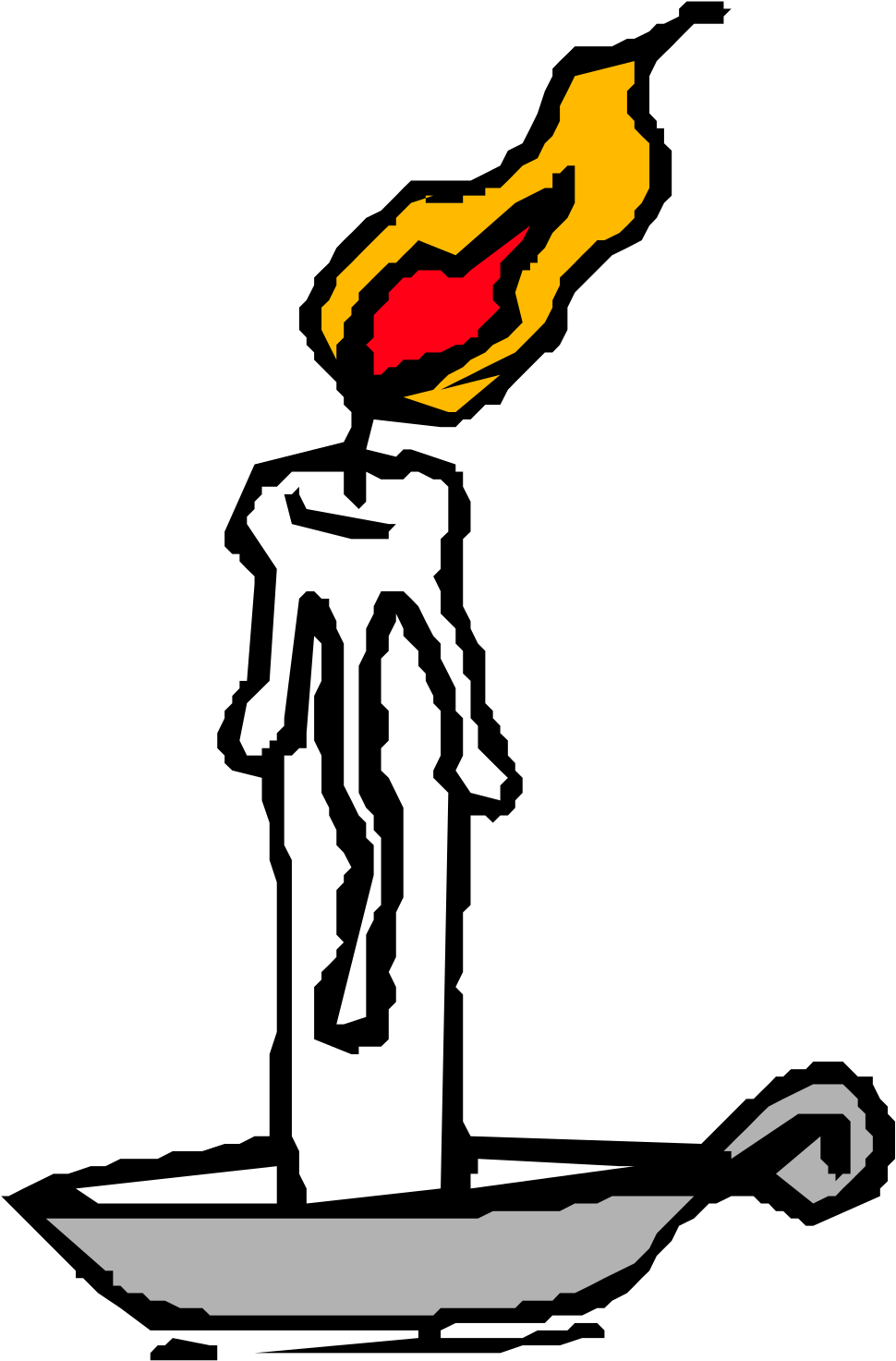 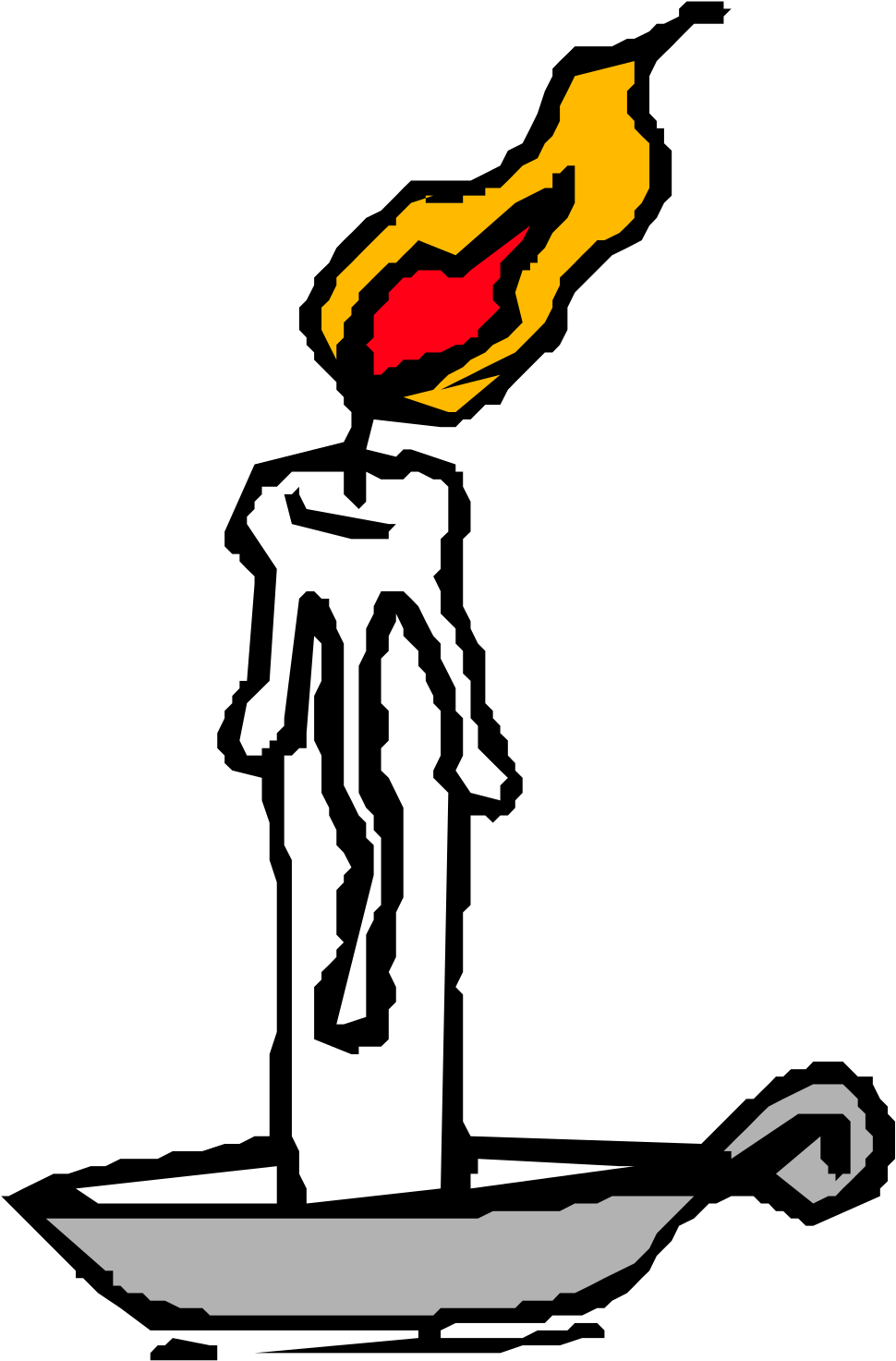 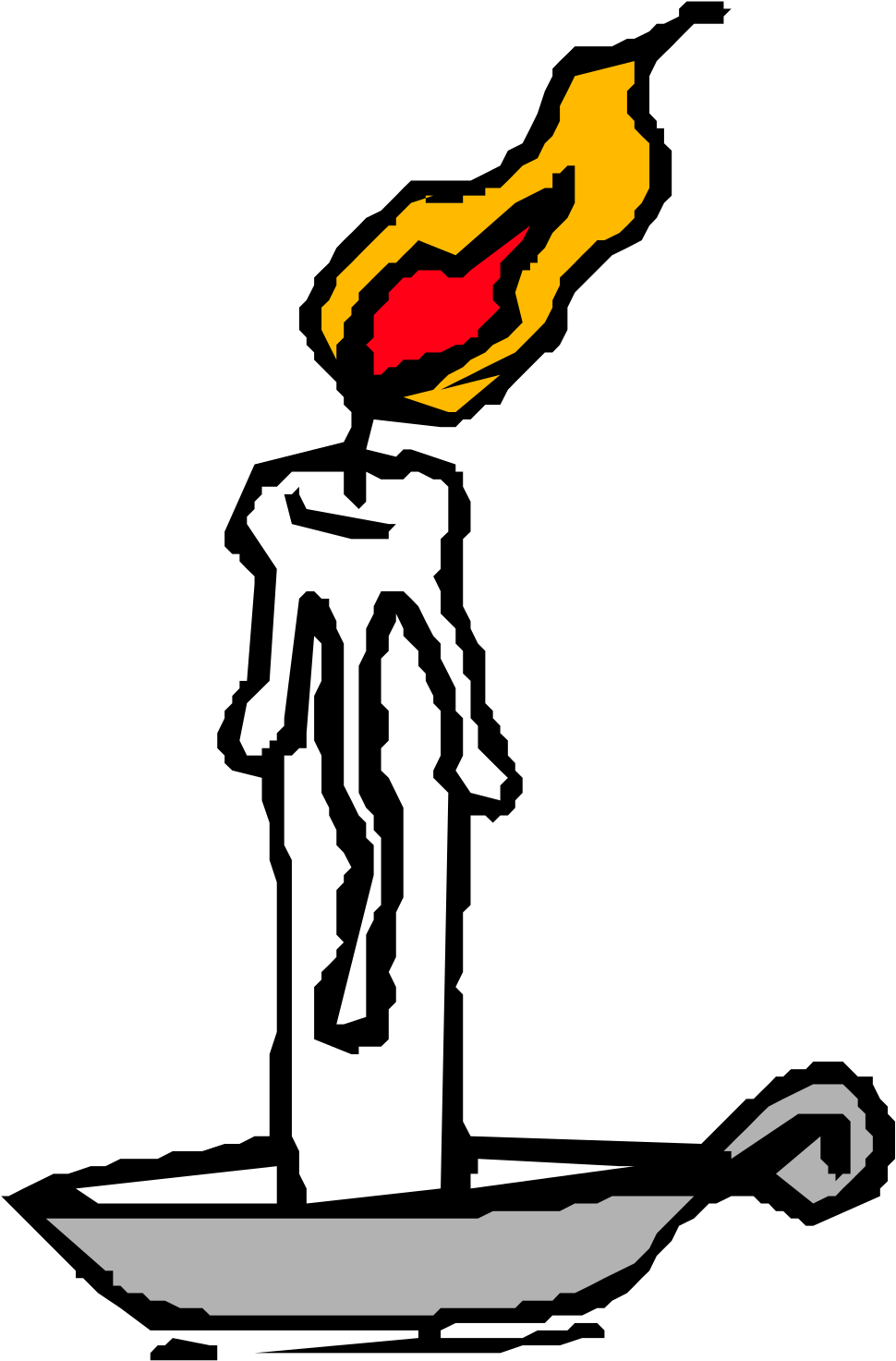 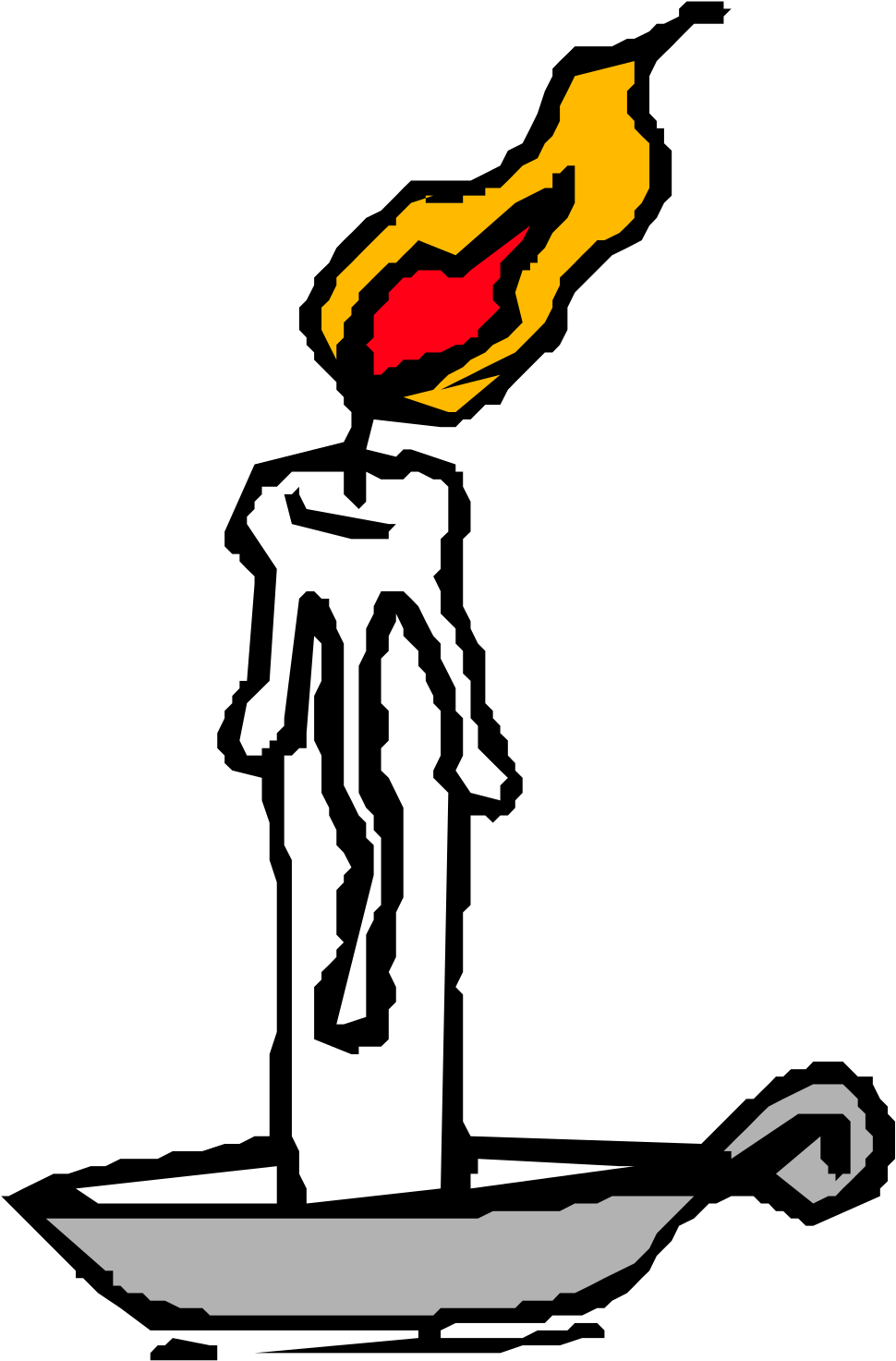 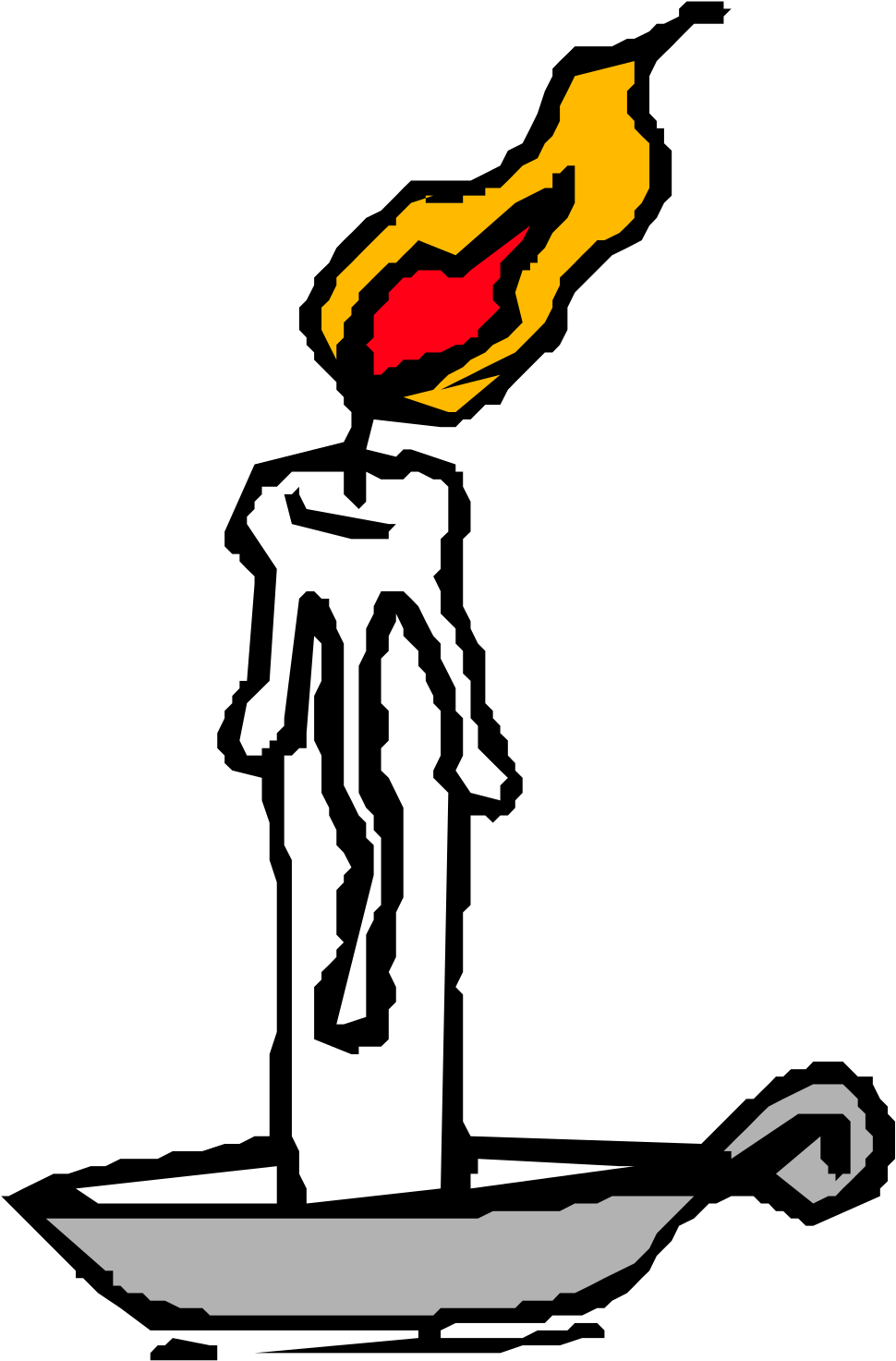 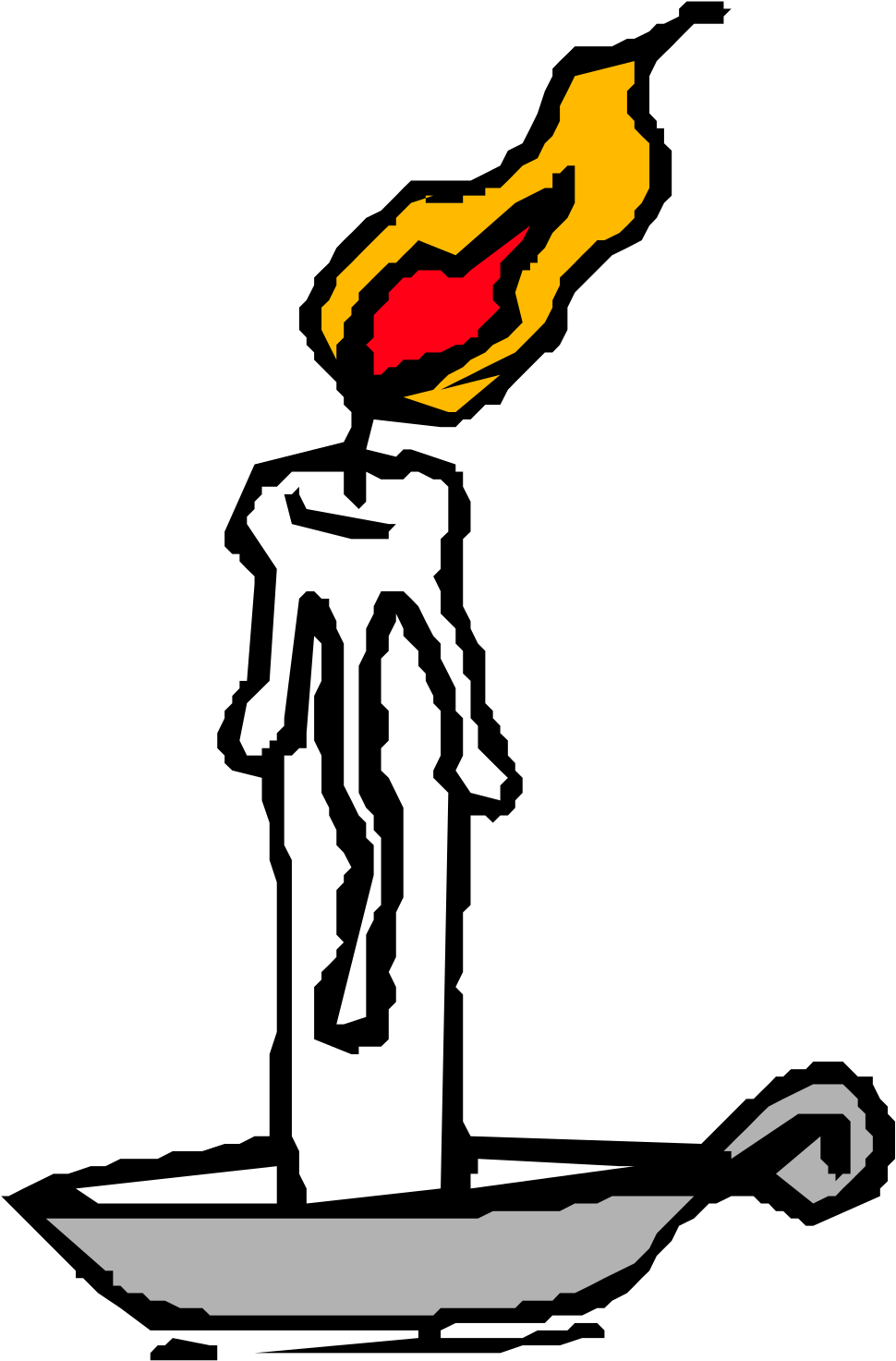 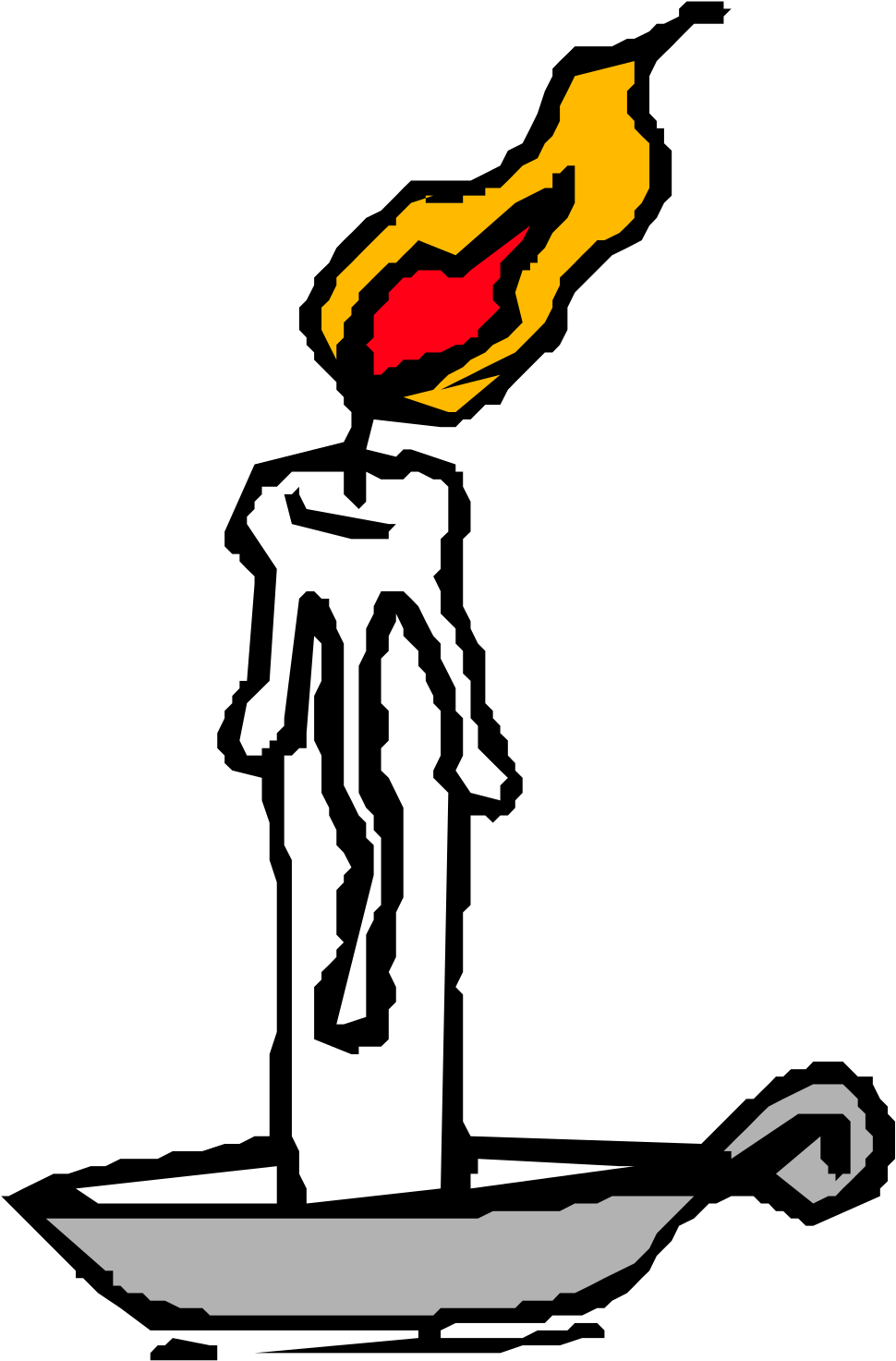 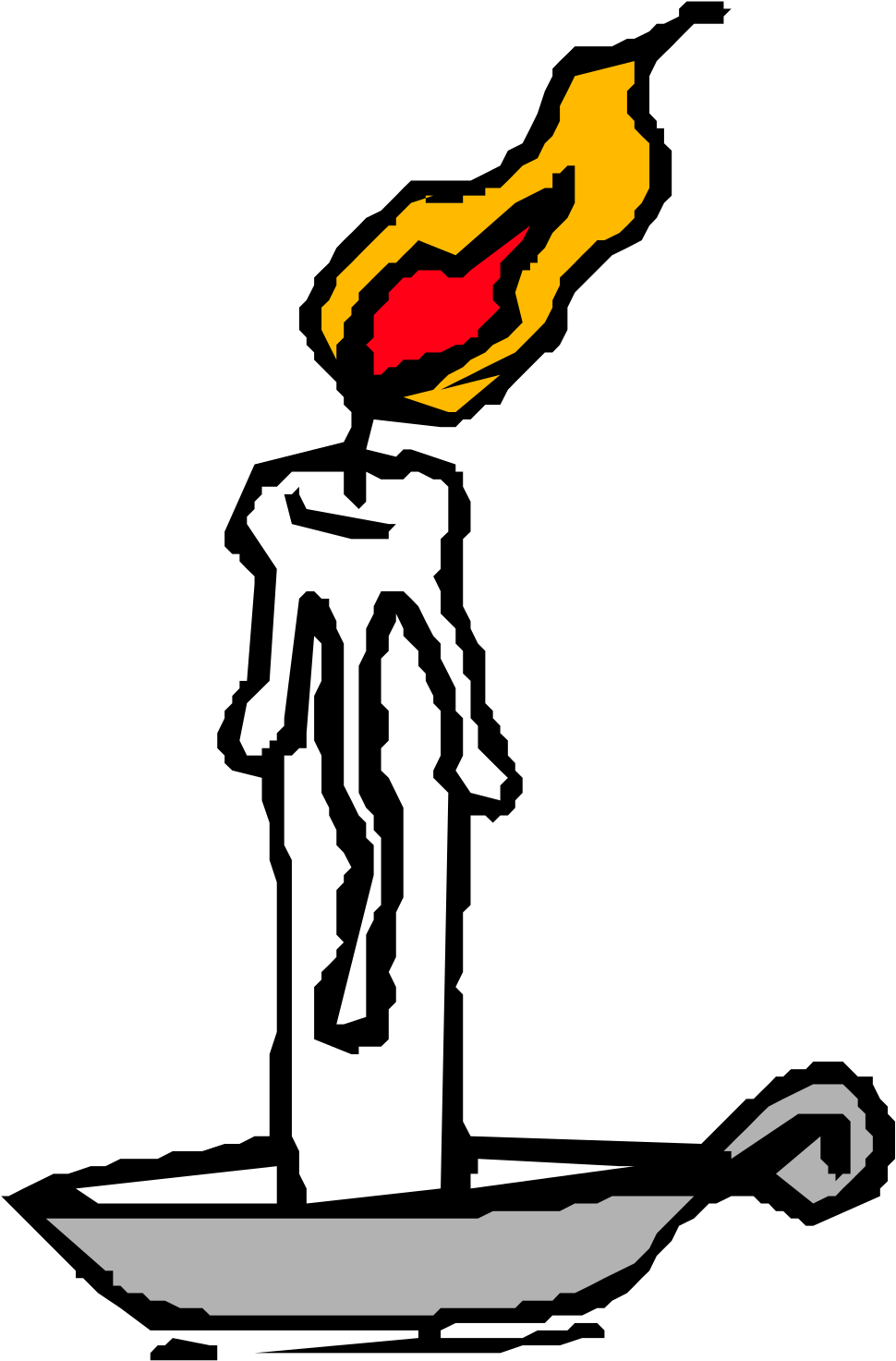 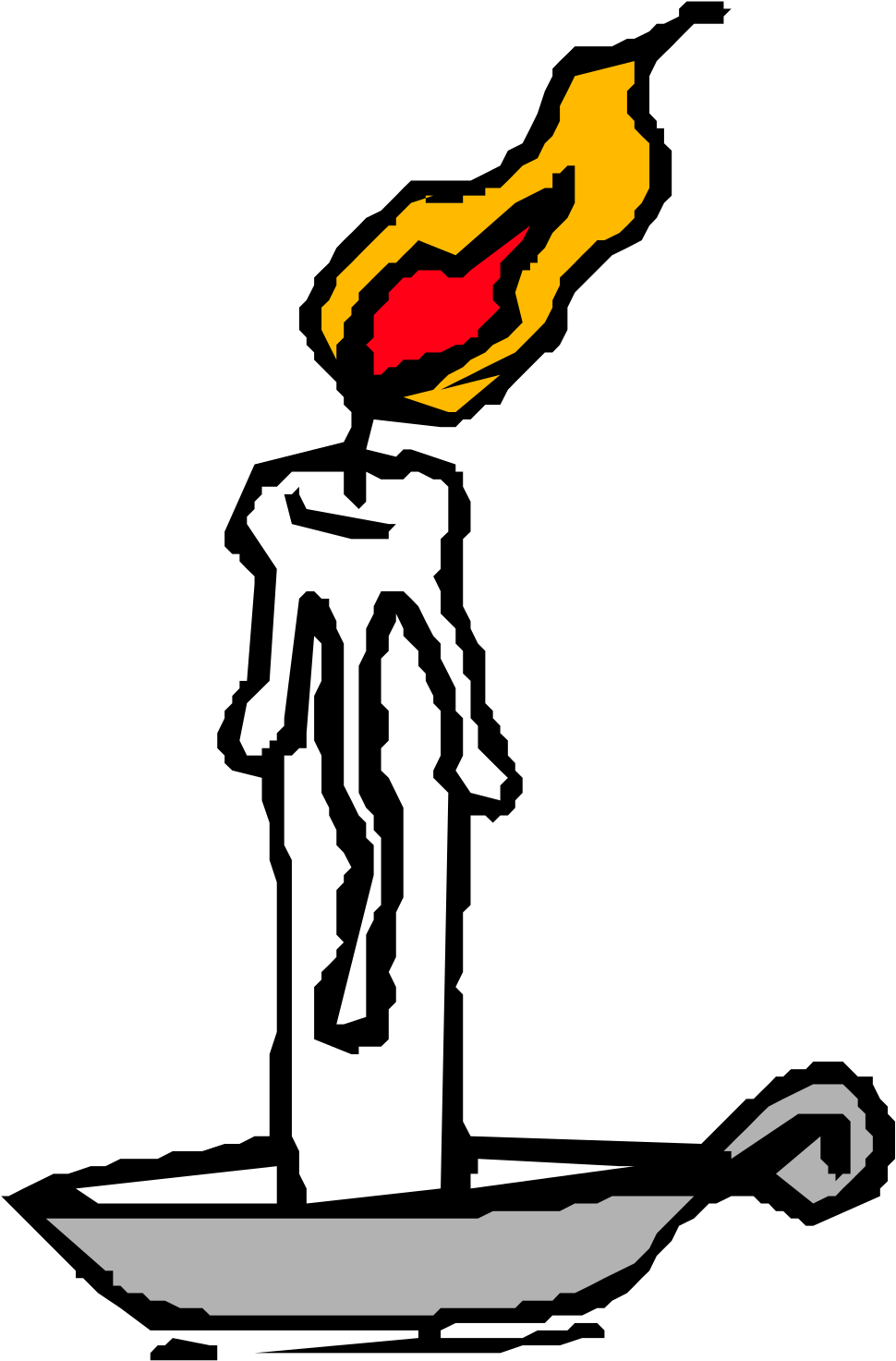 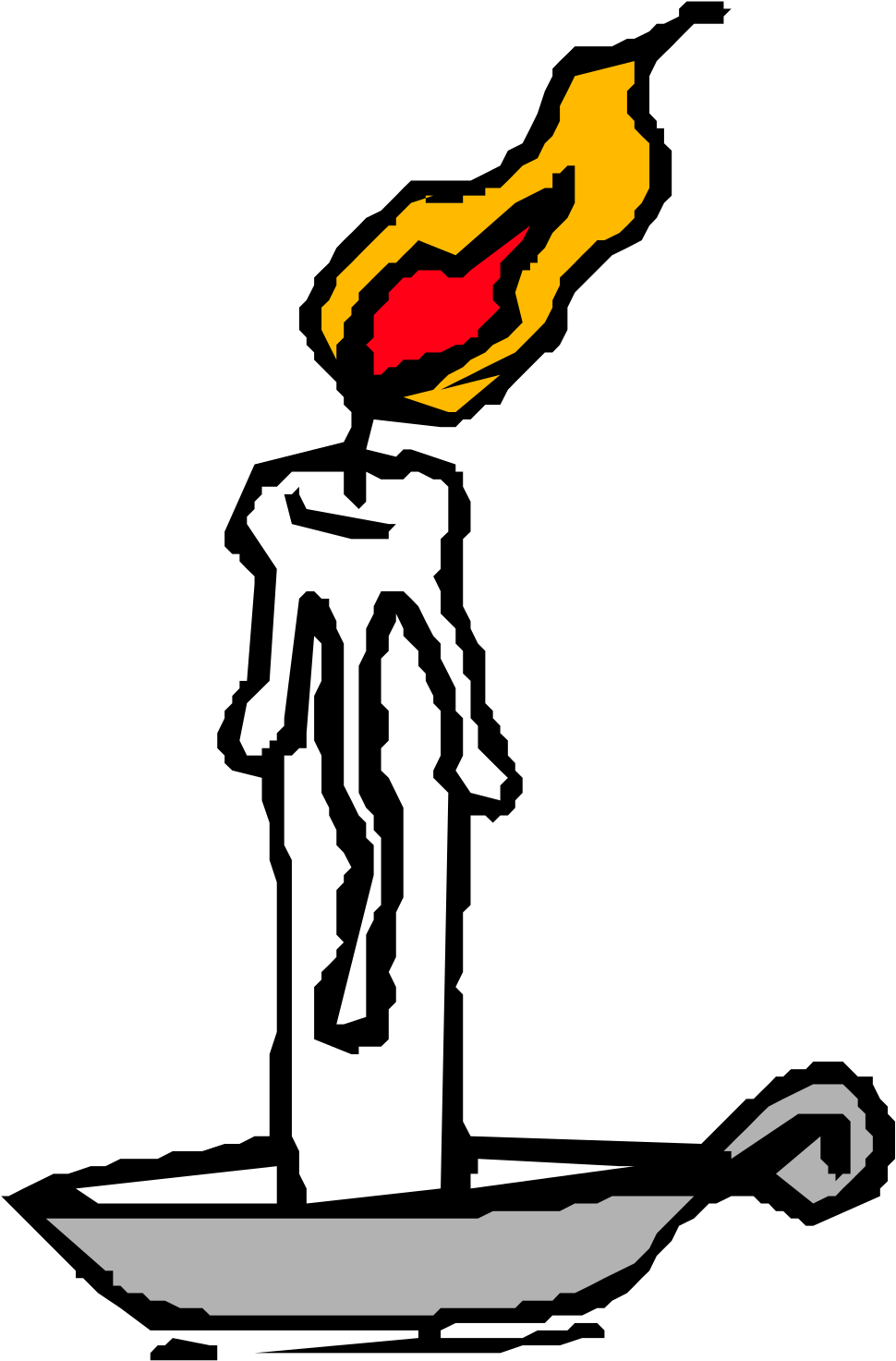 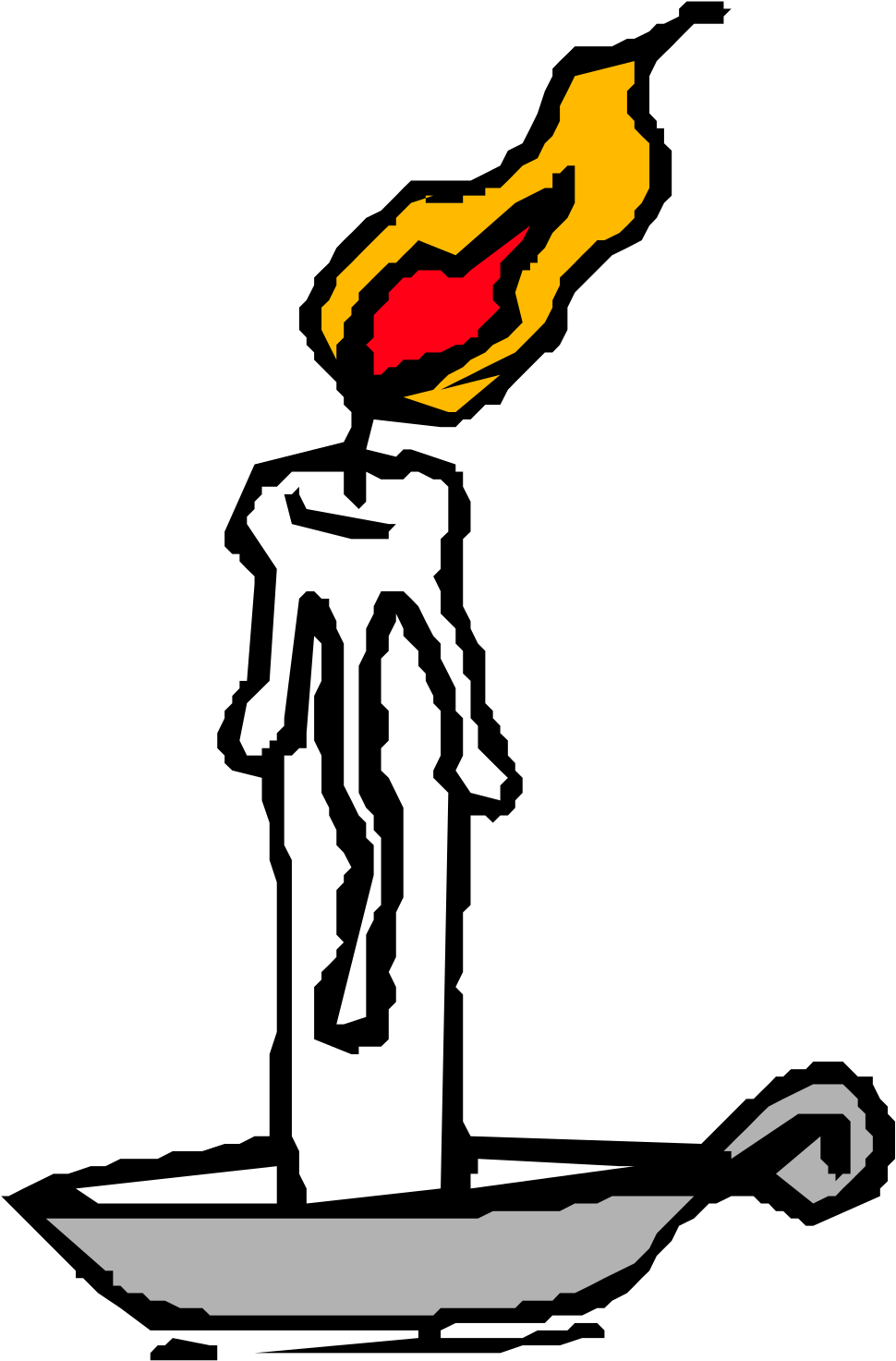 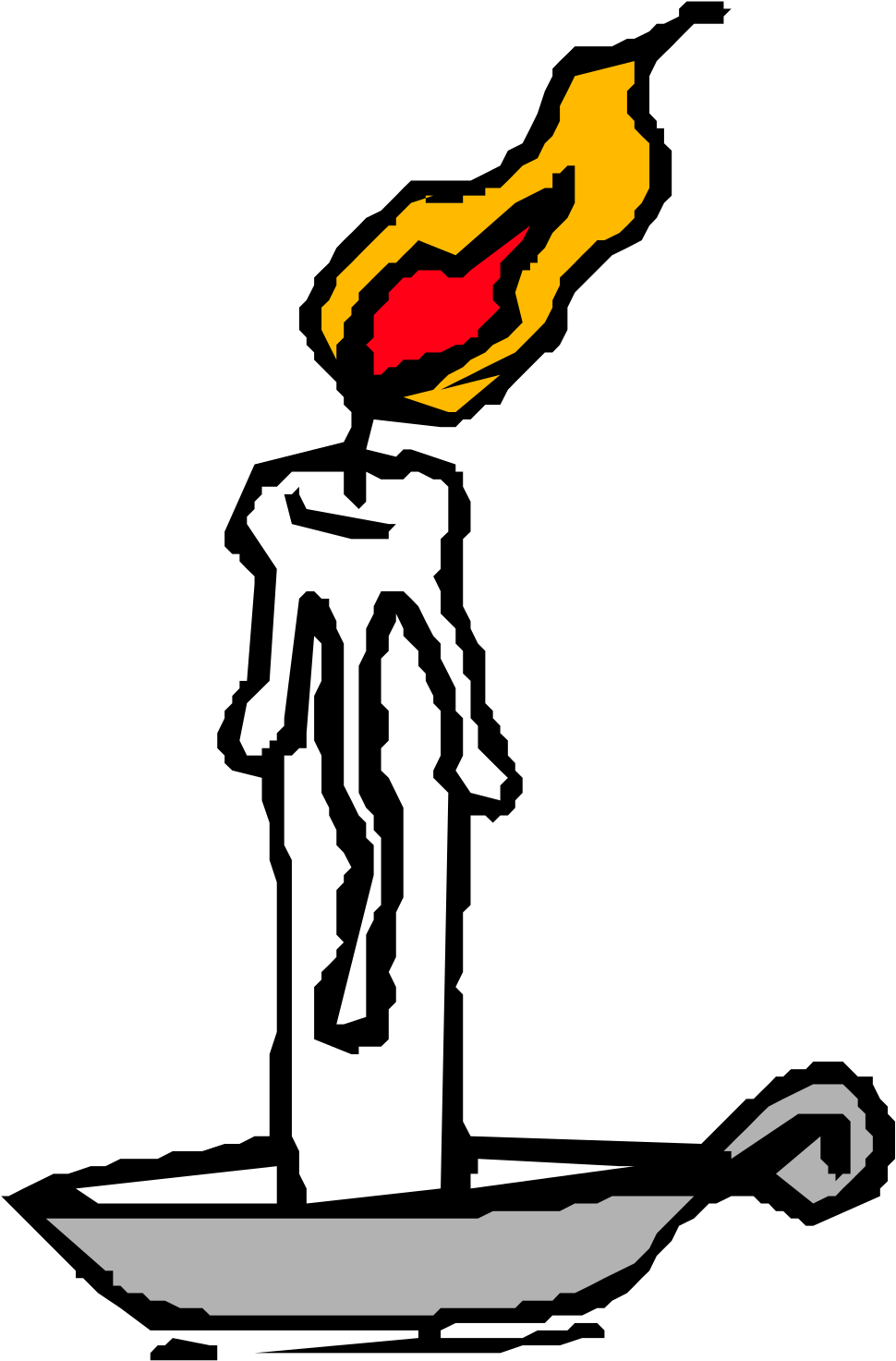 2
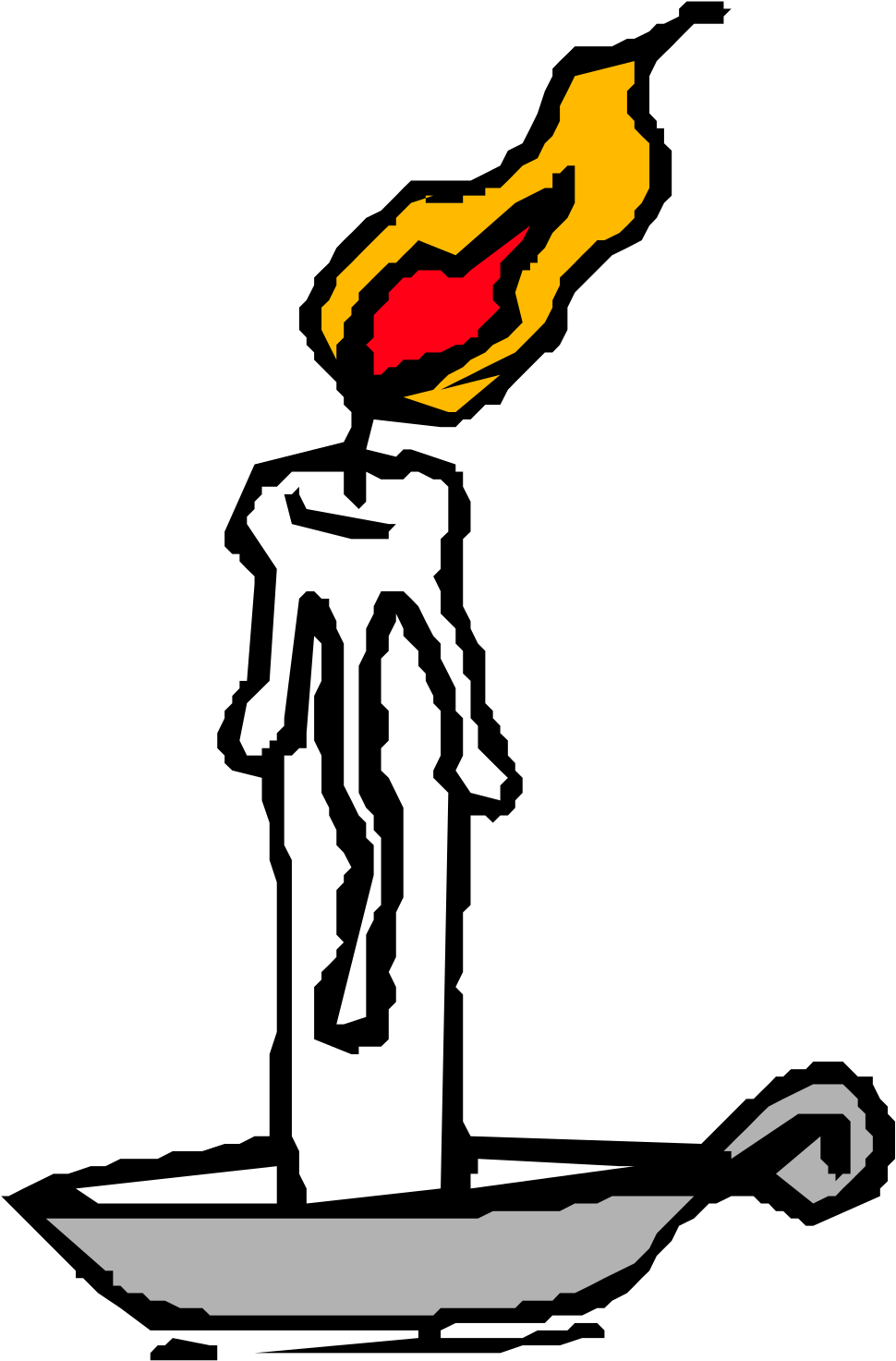 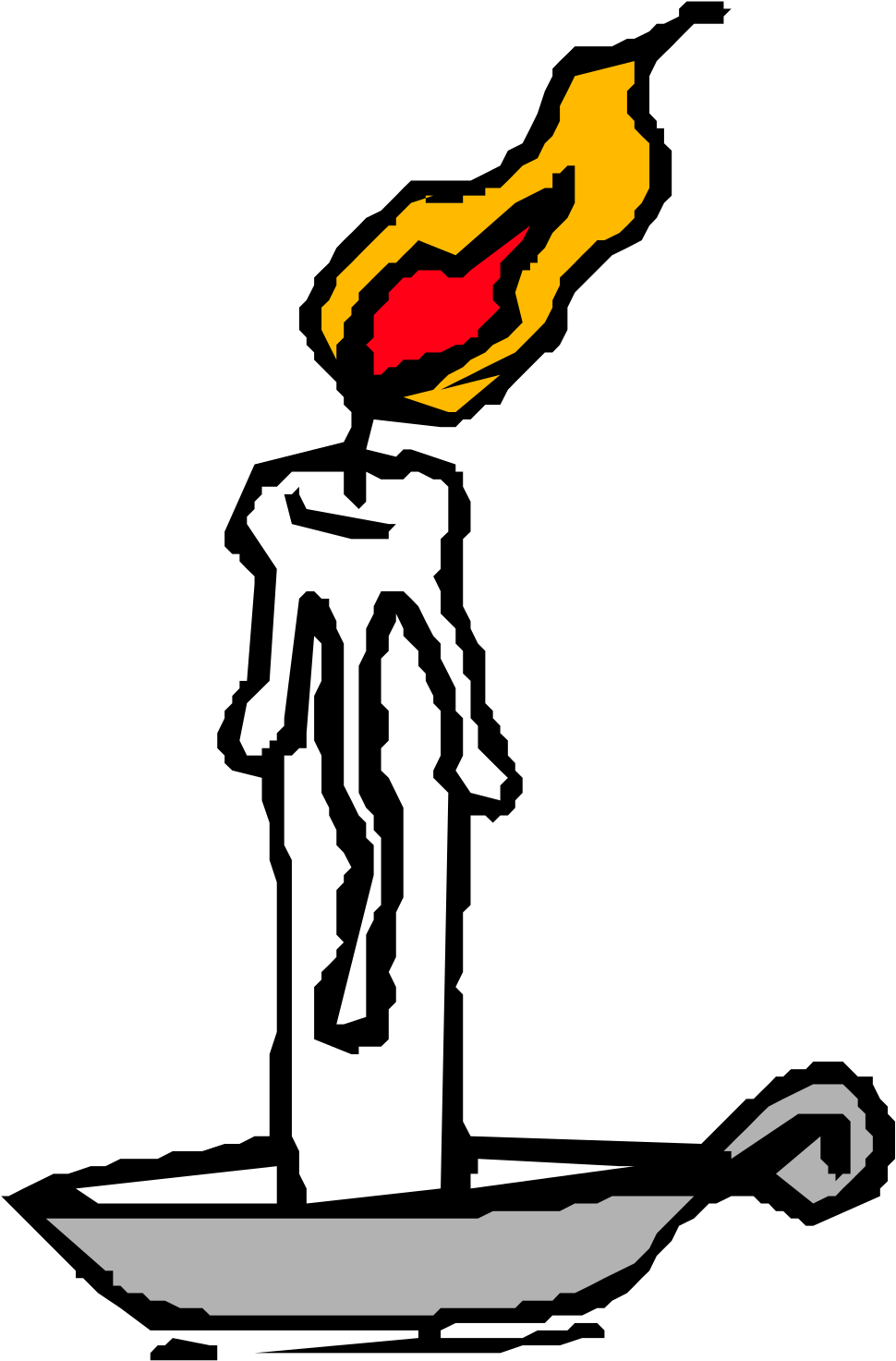 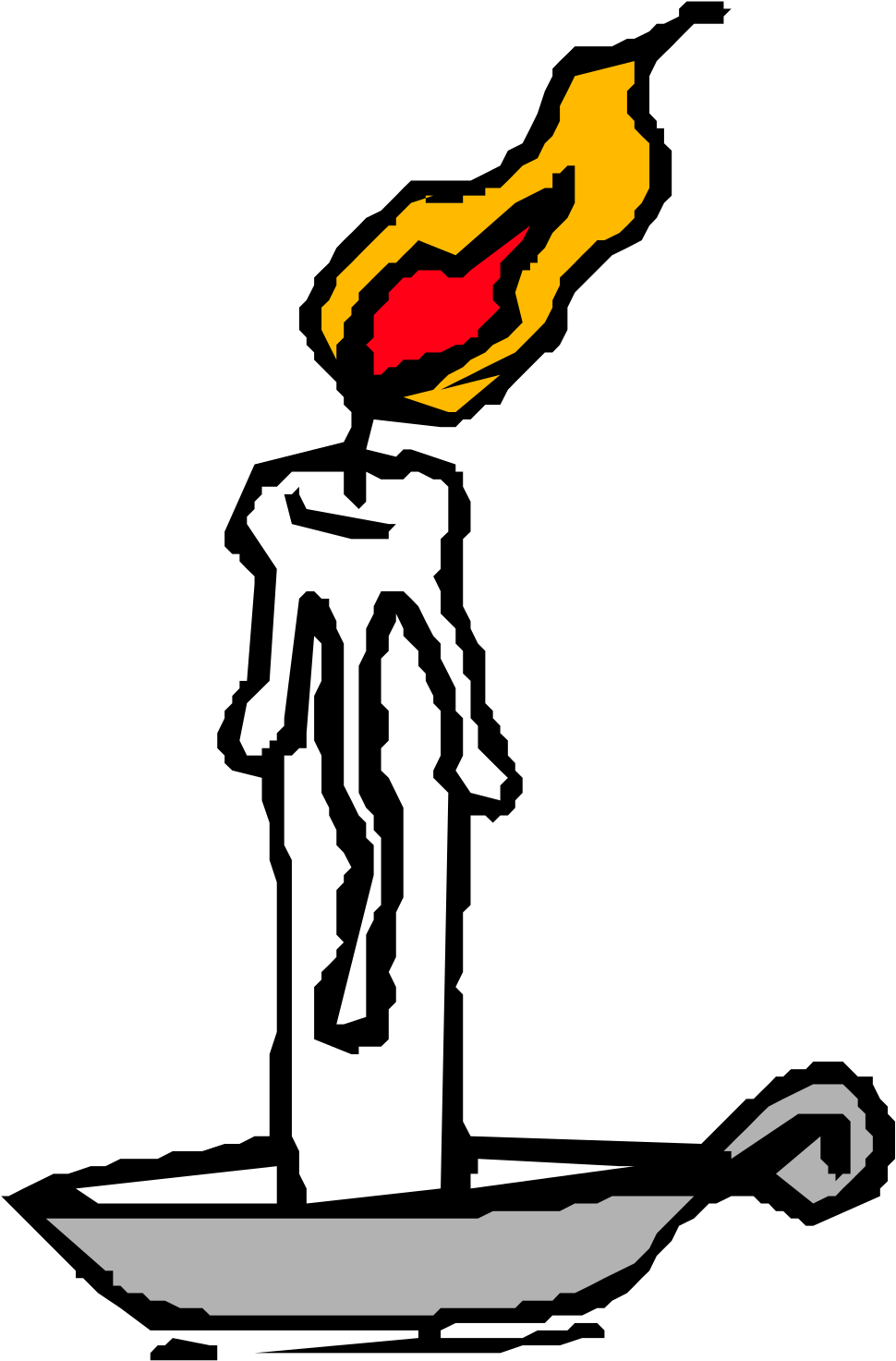 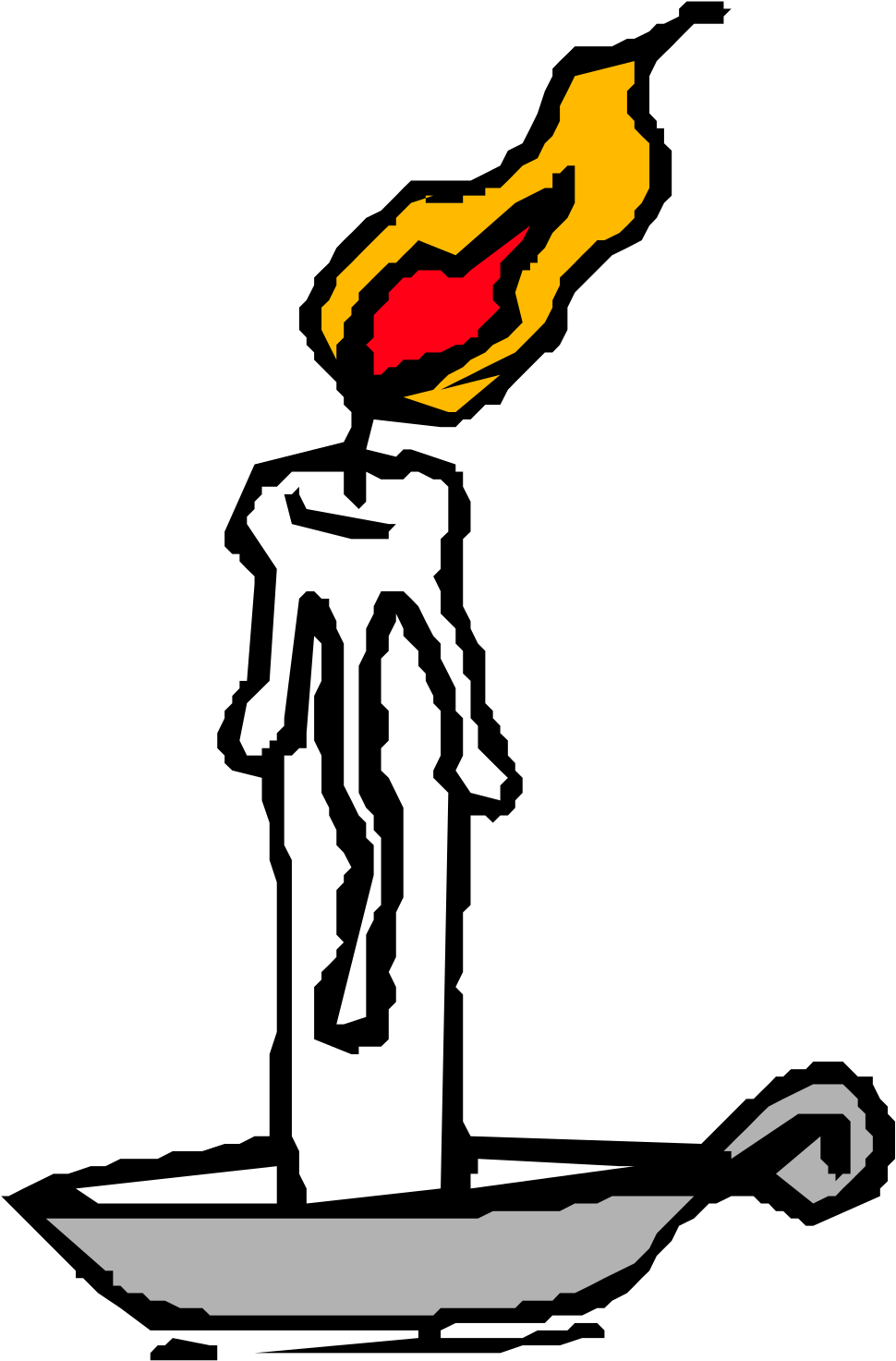 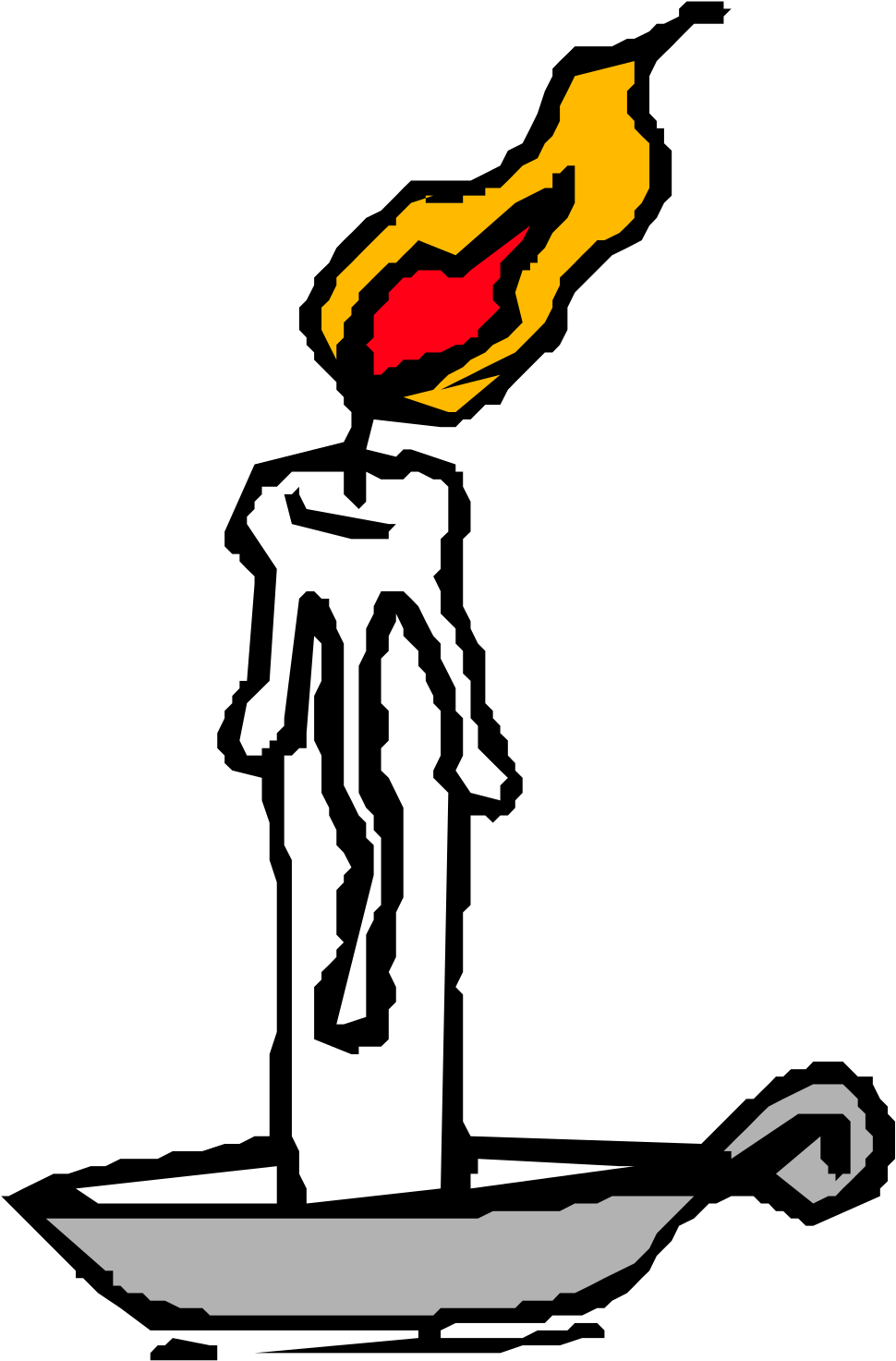 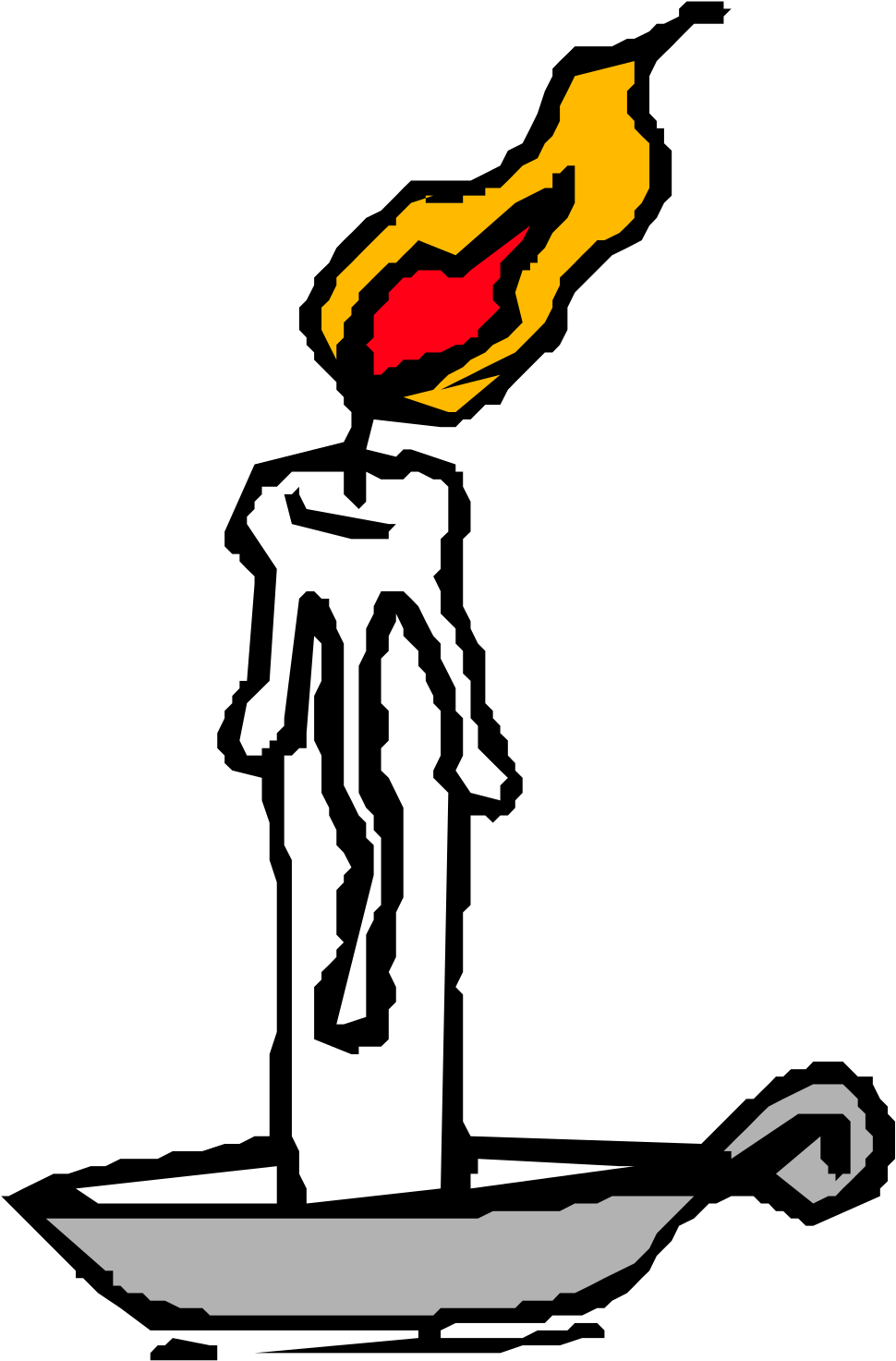 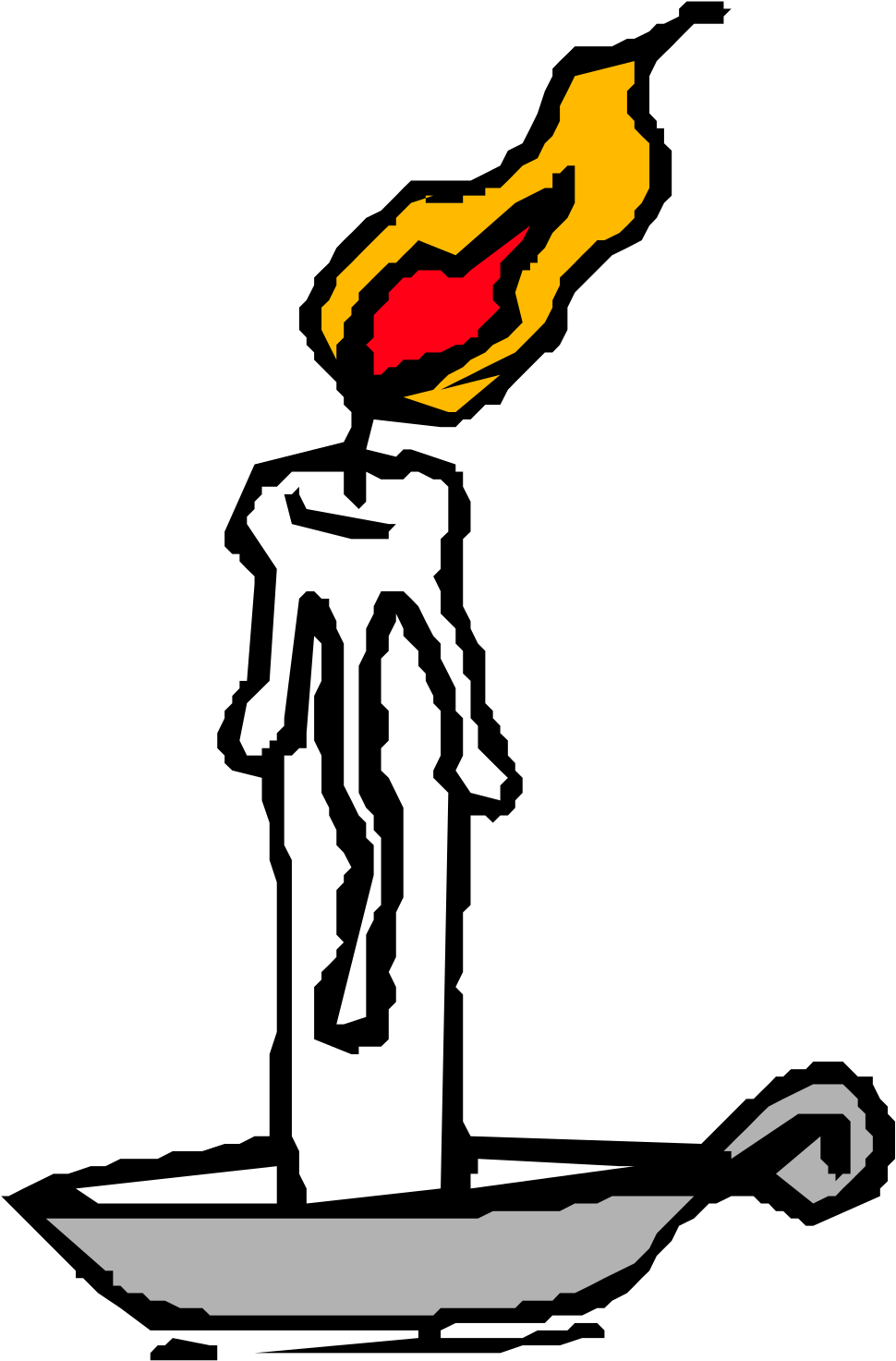 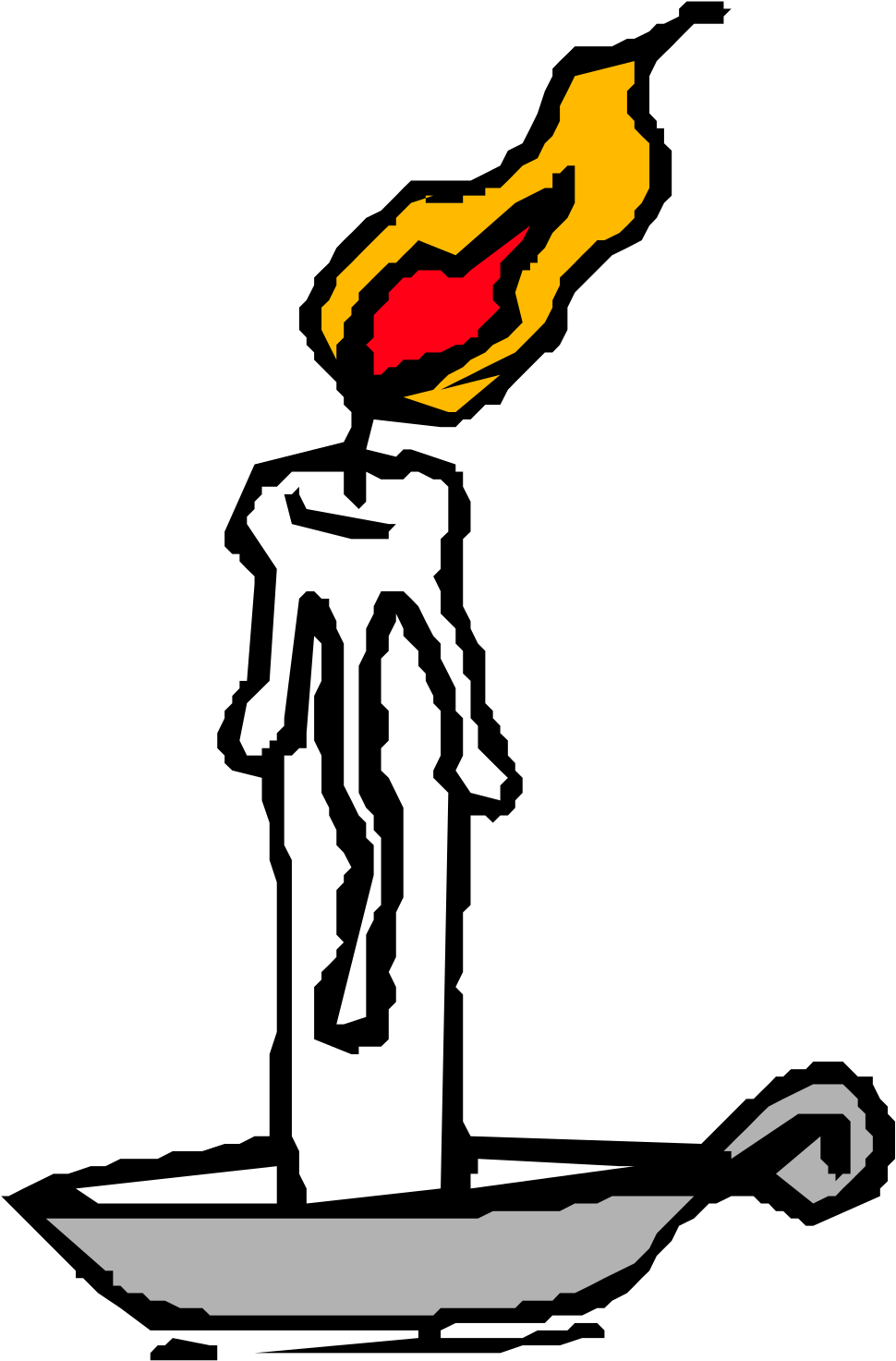 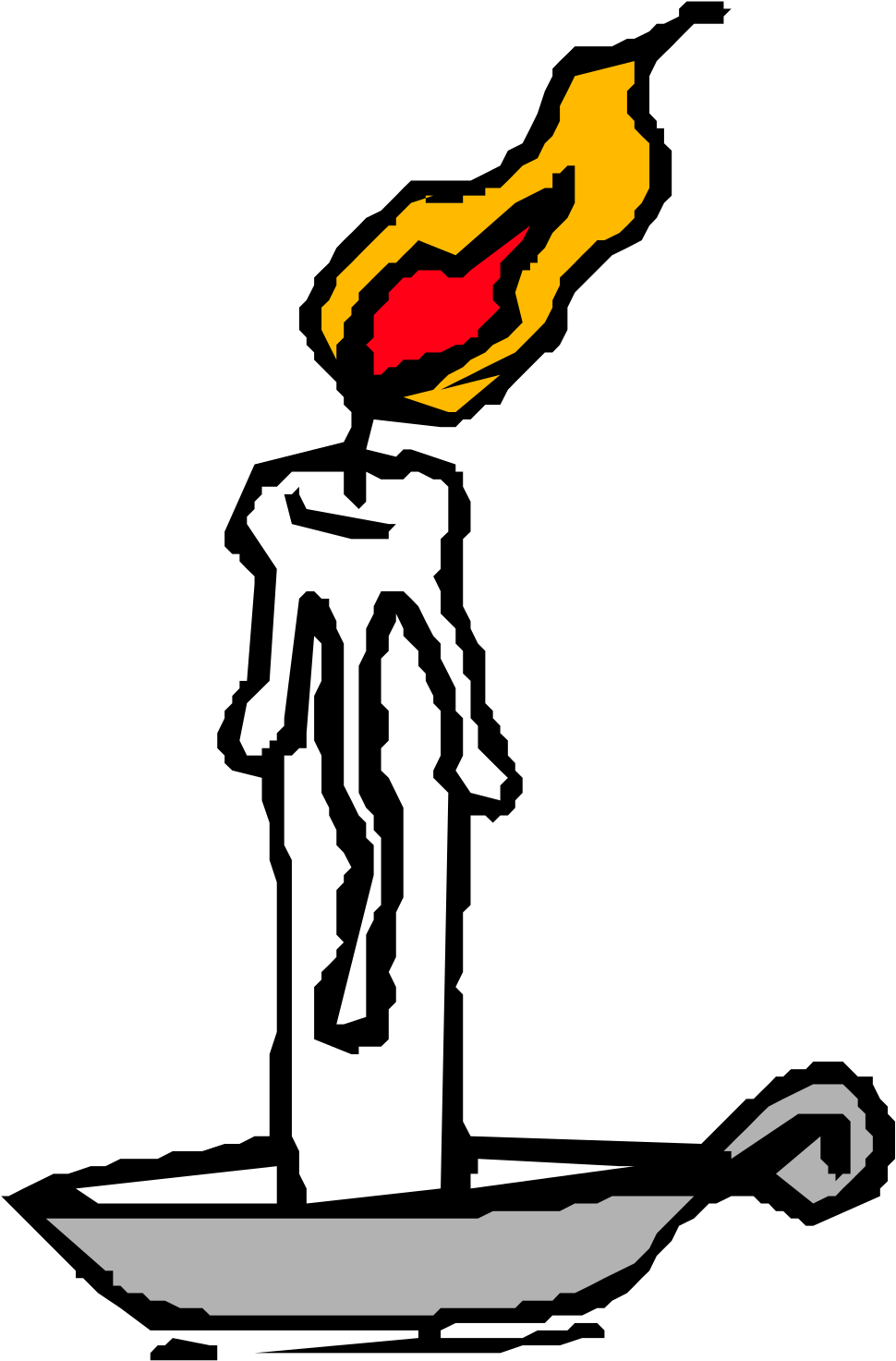 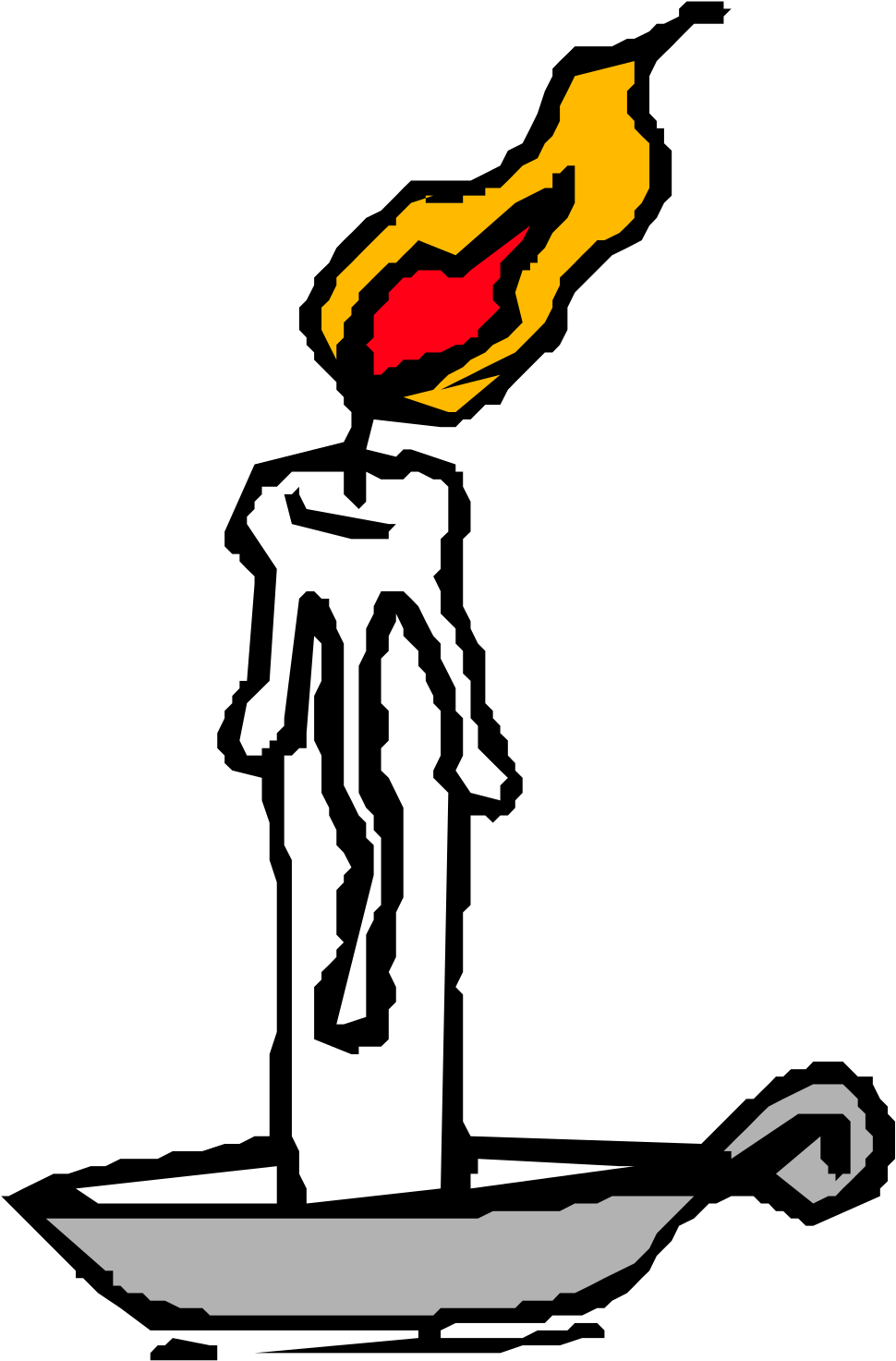 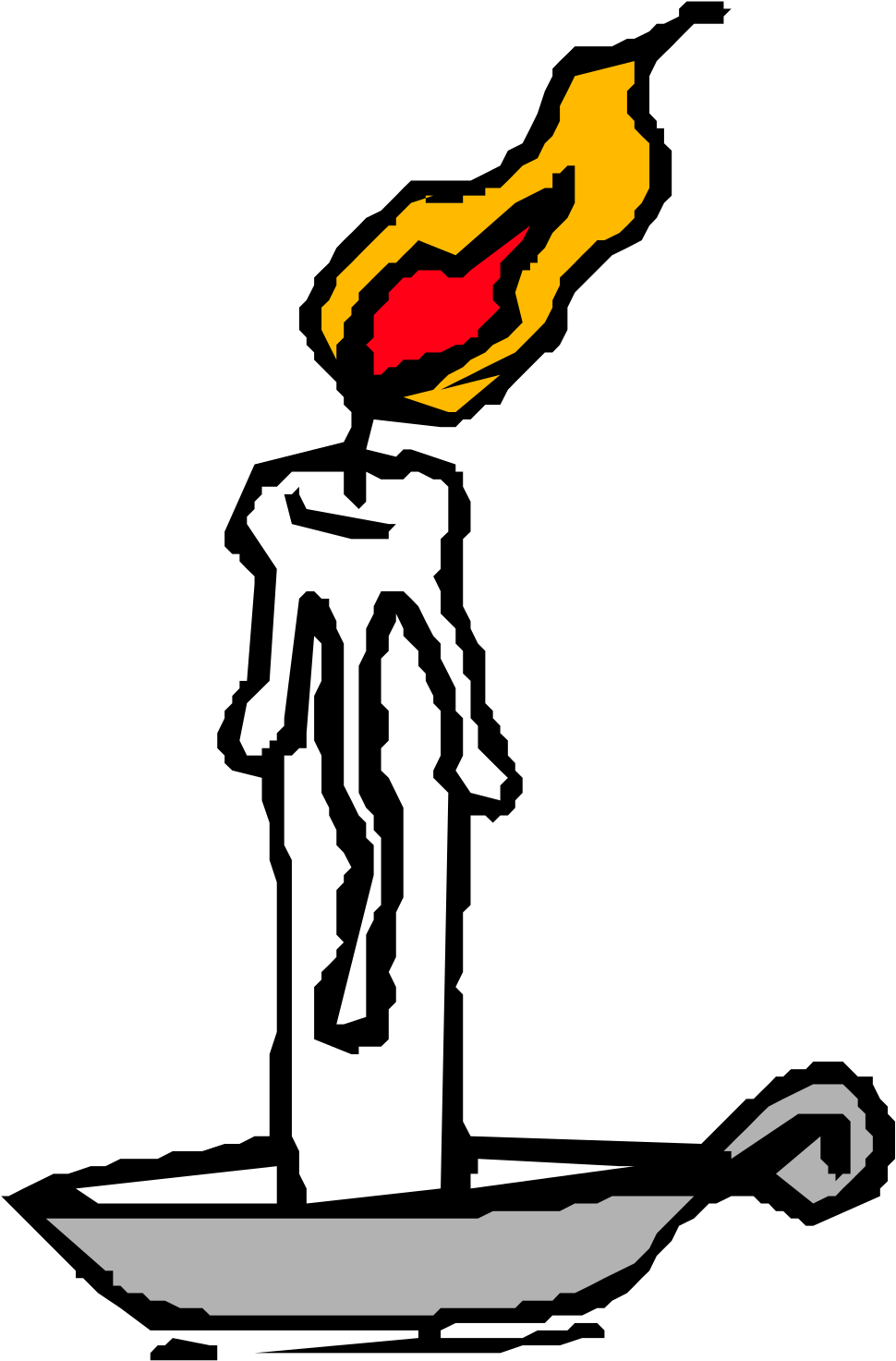 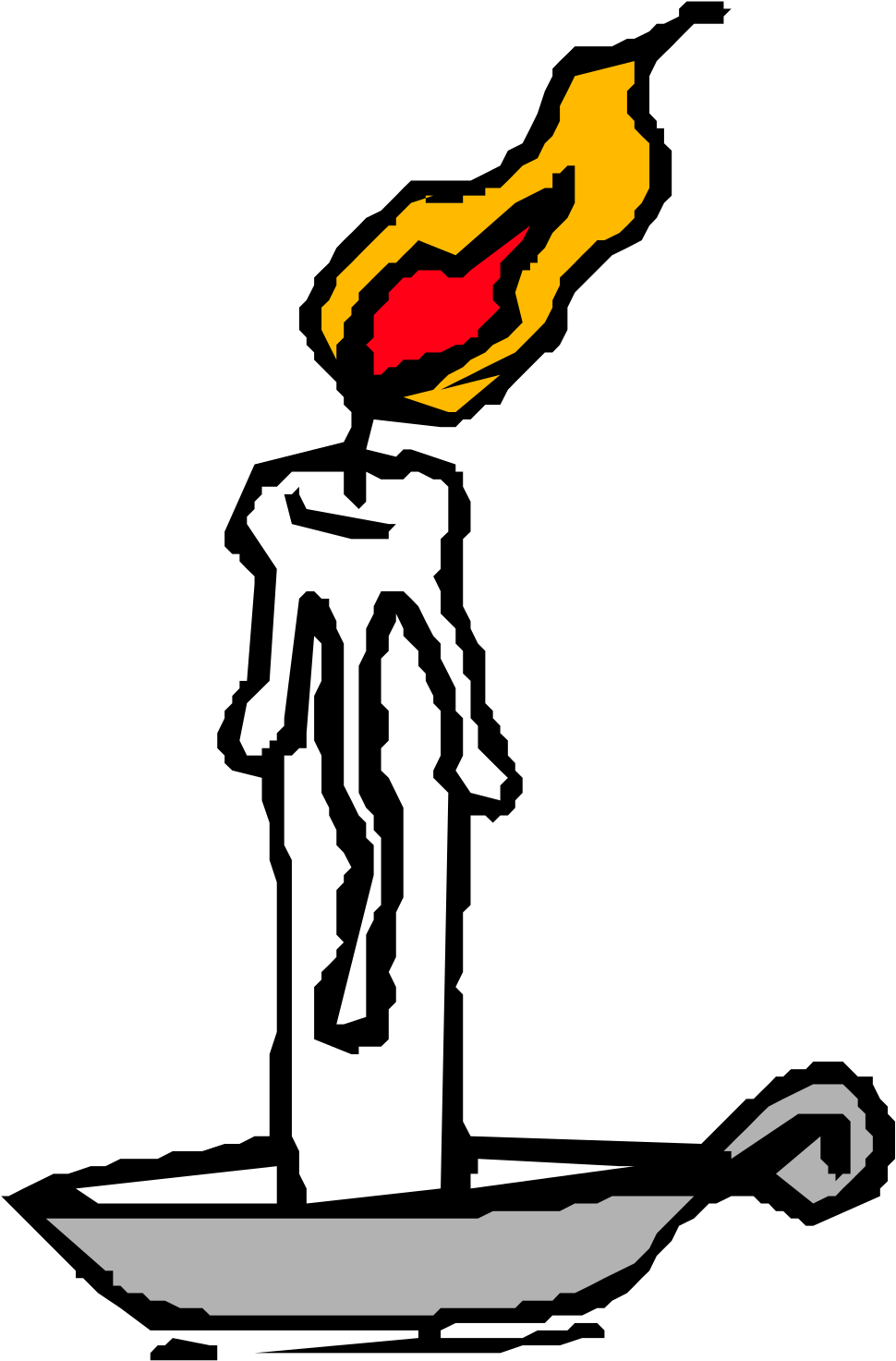 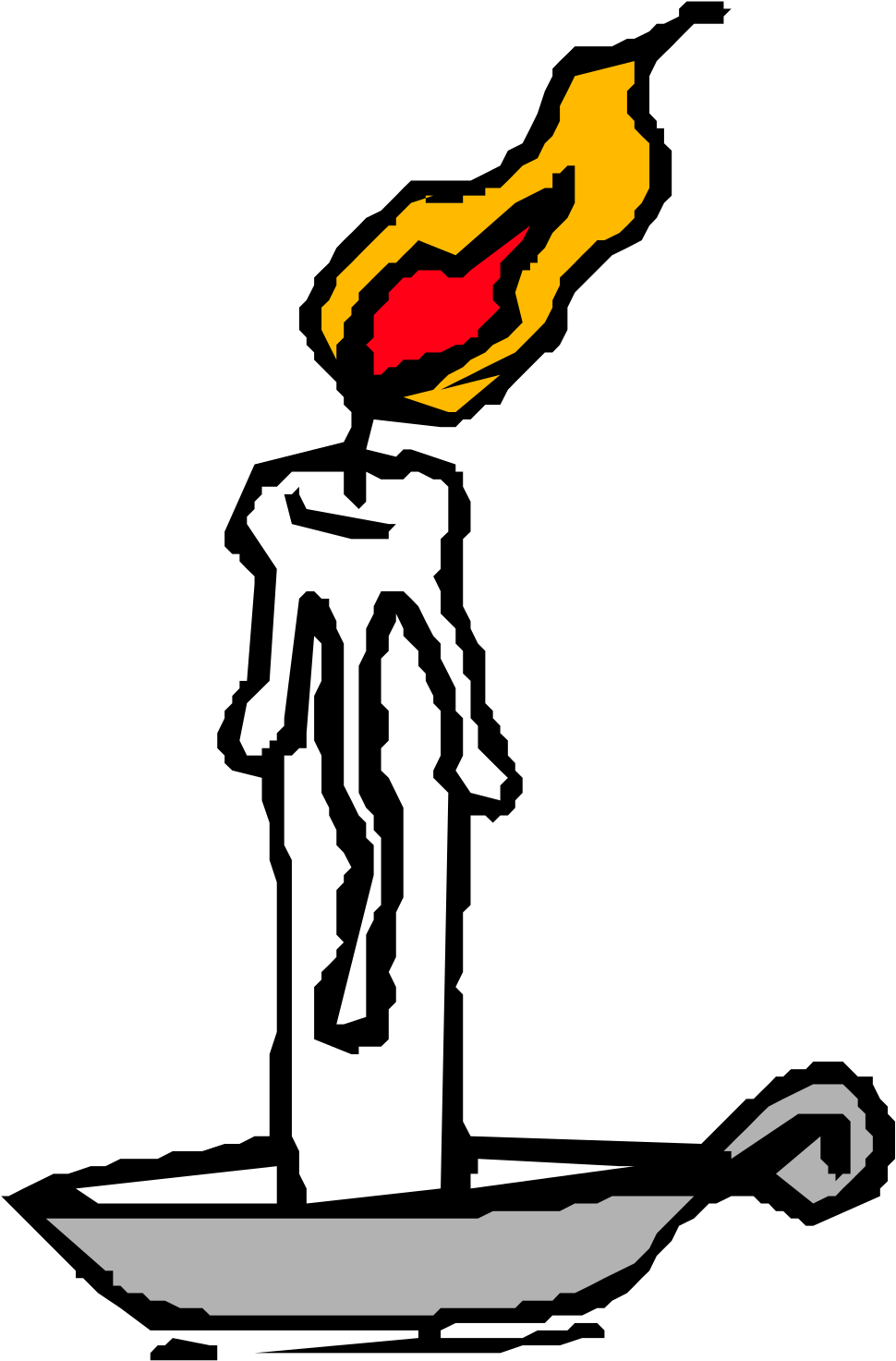 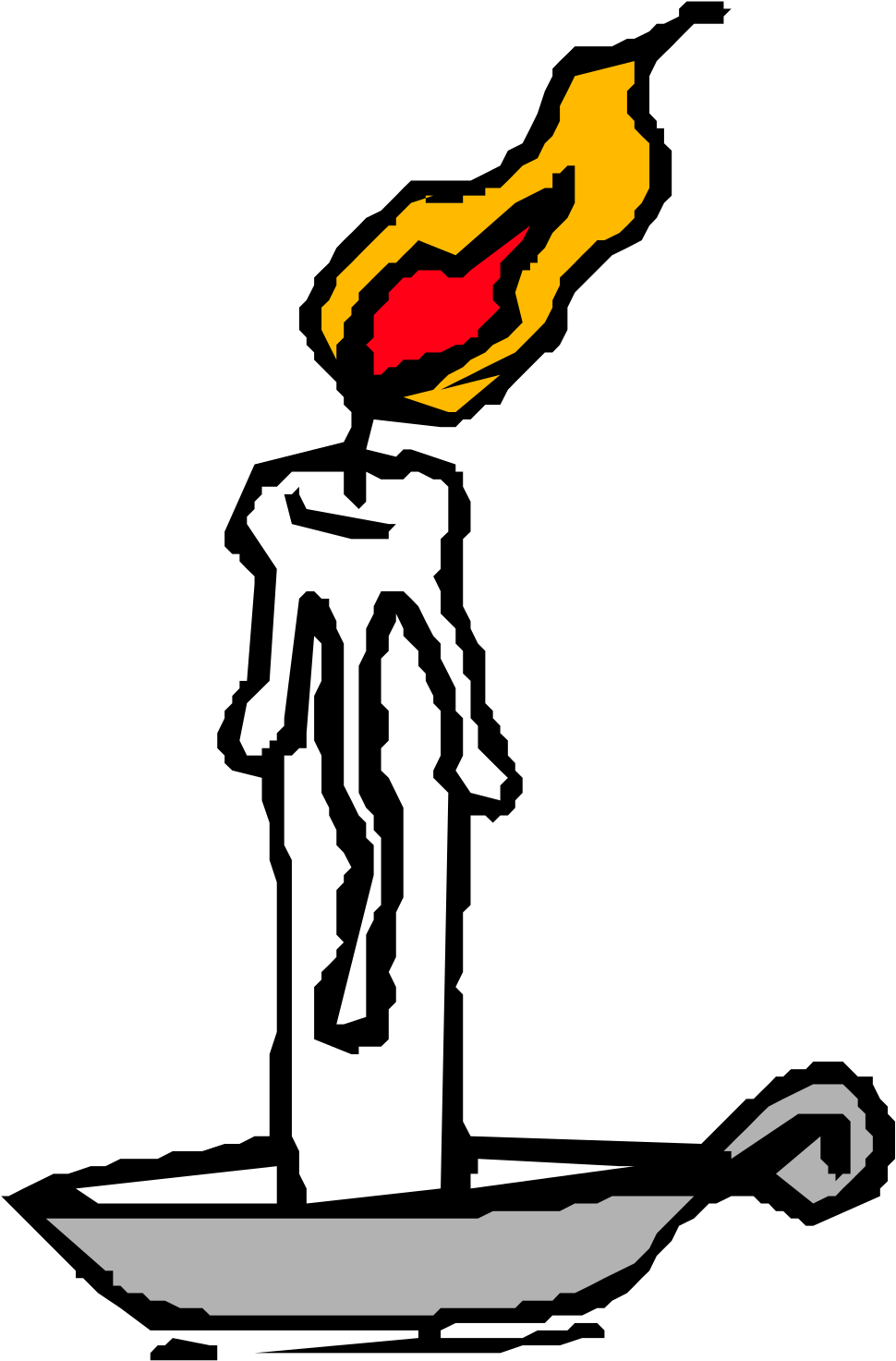 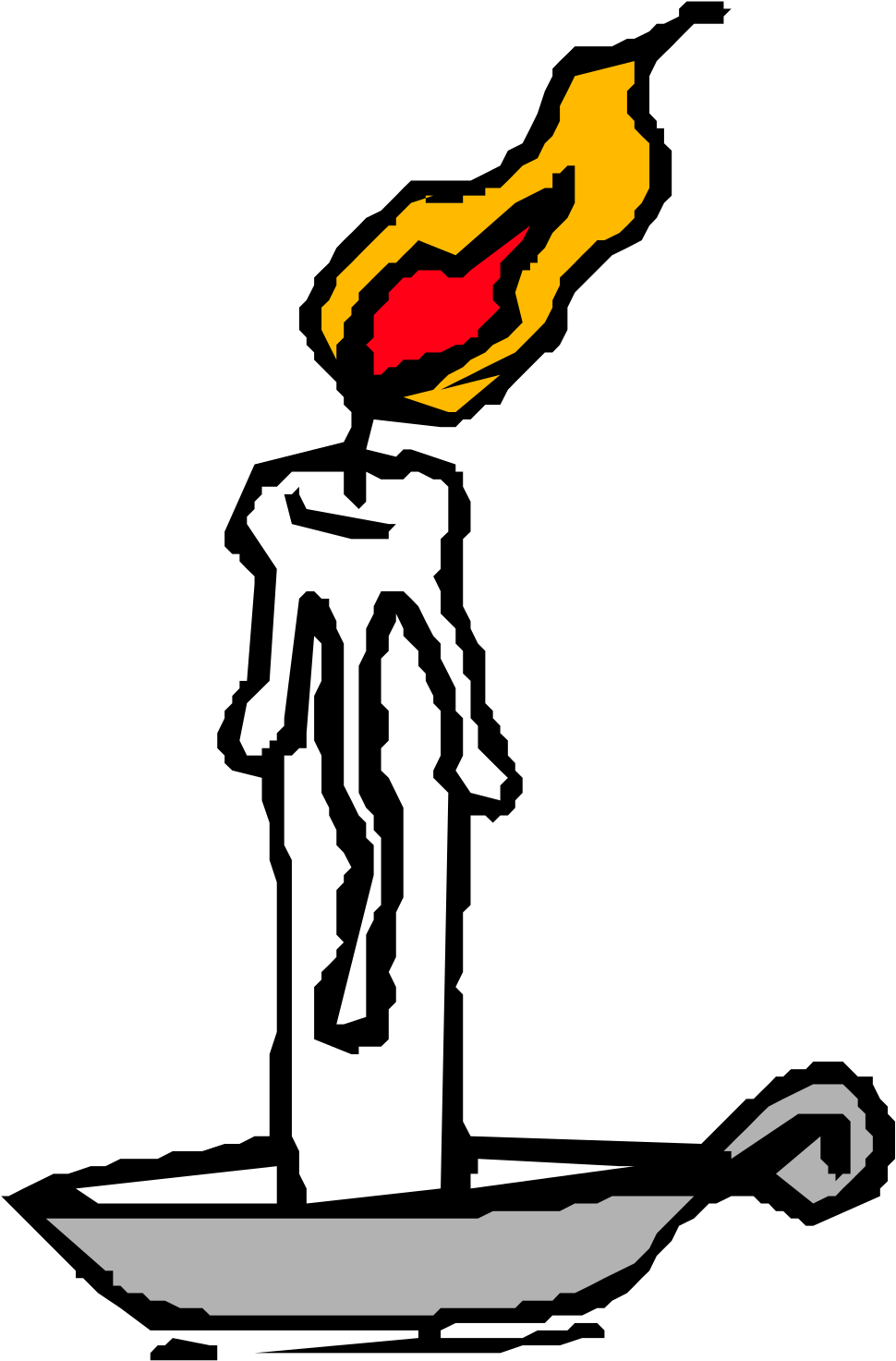 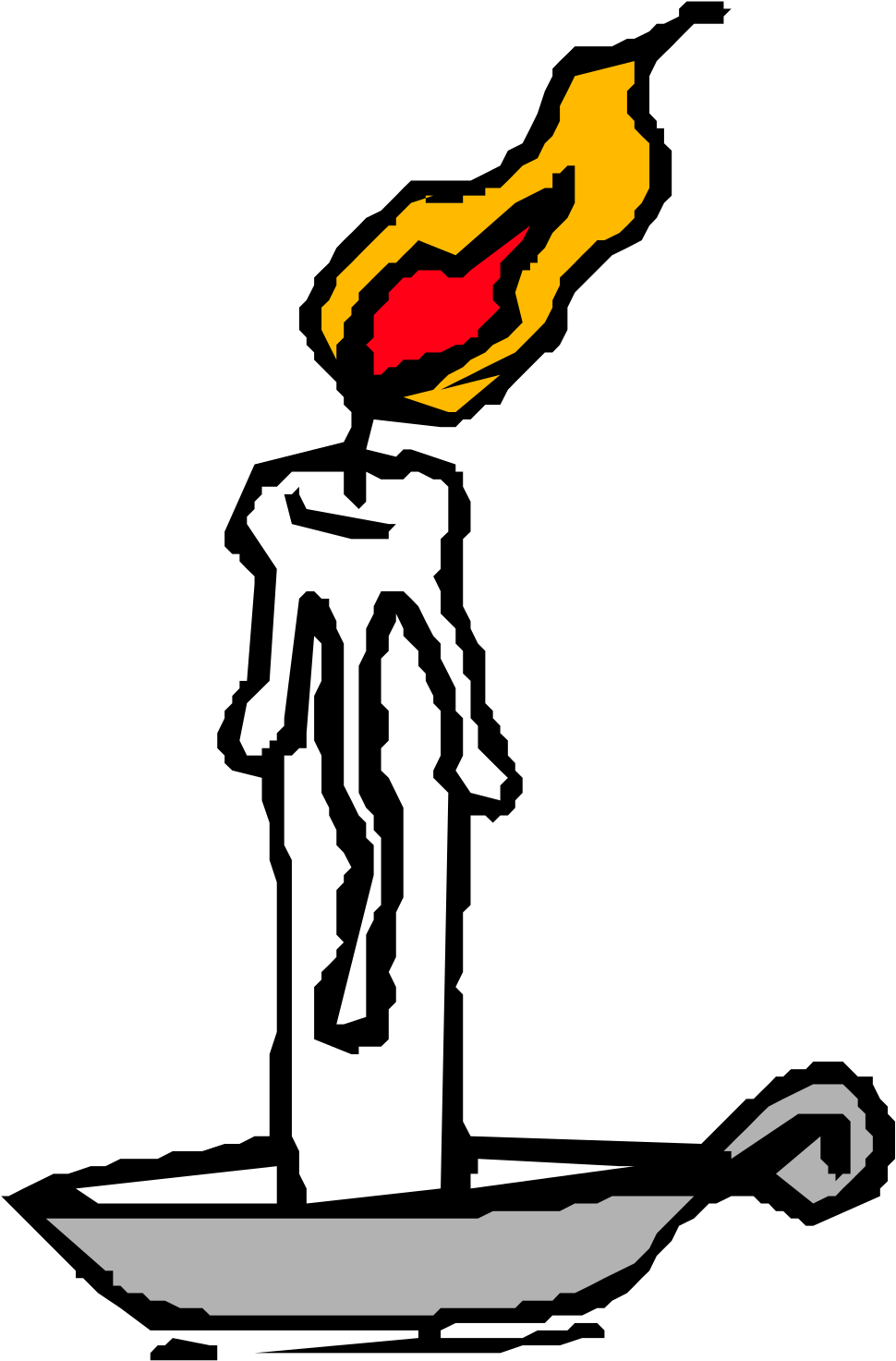 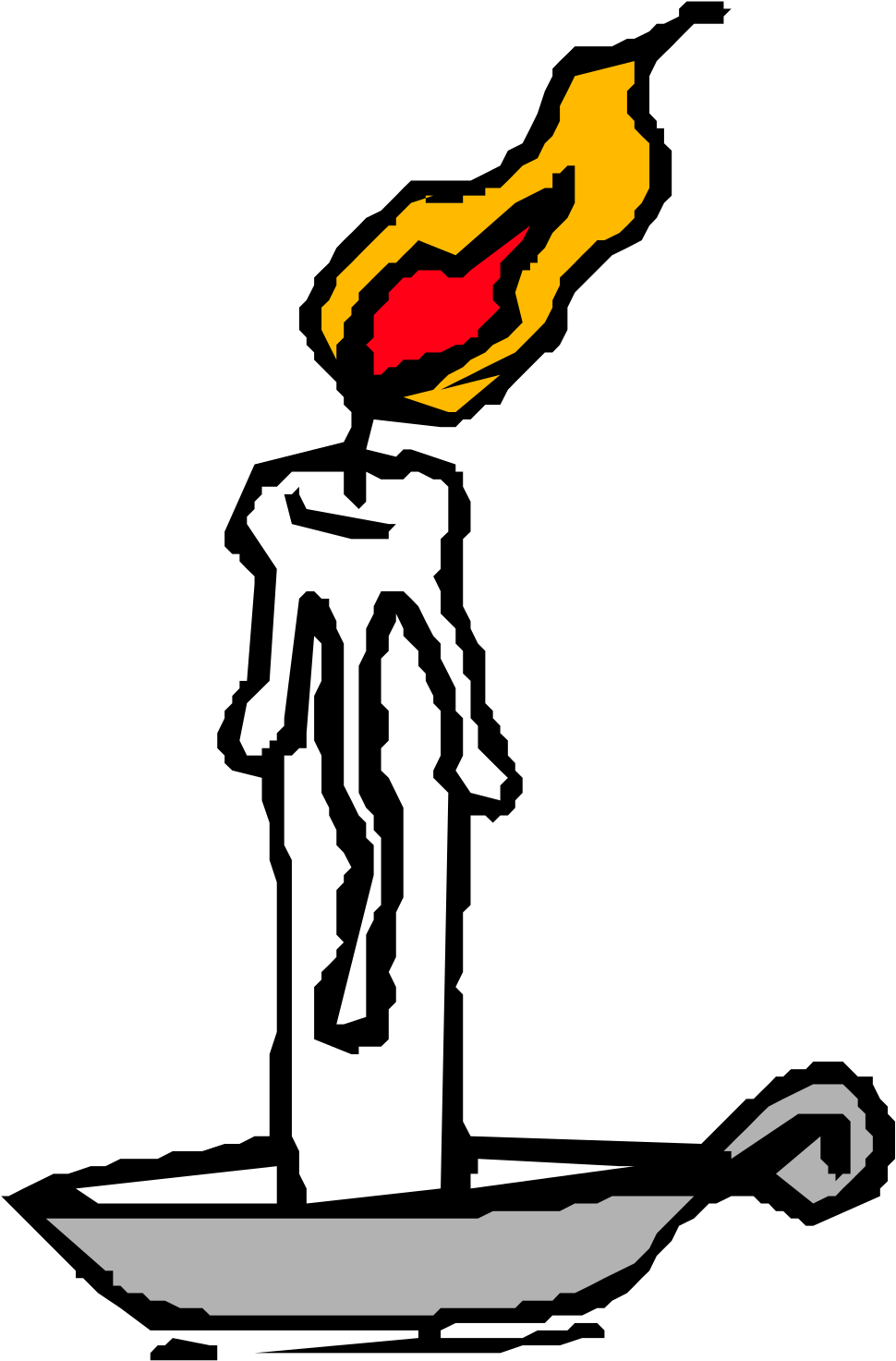 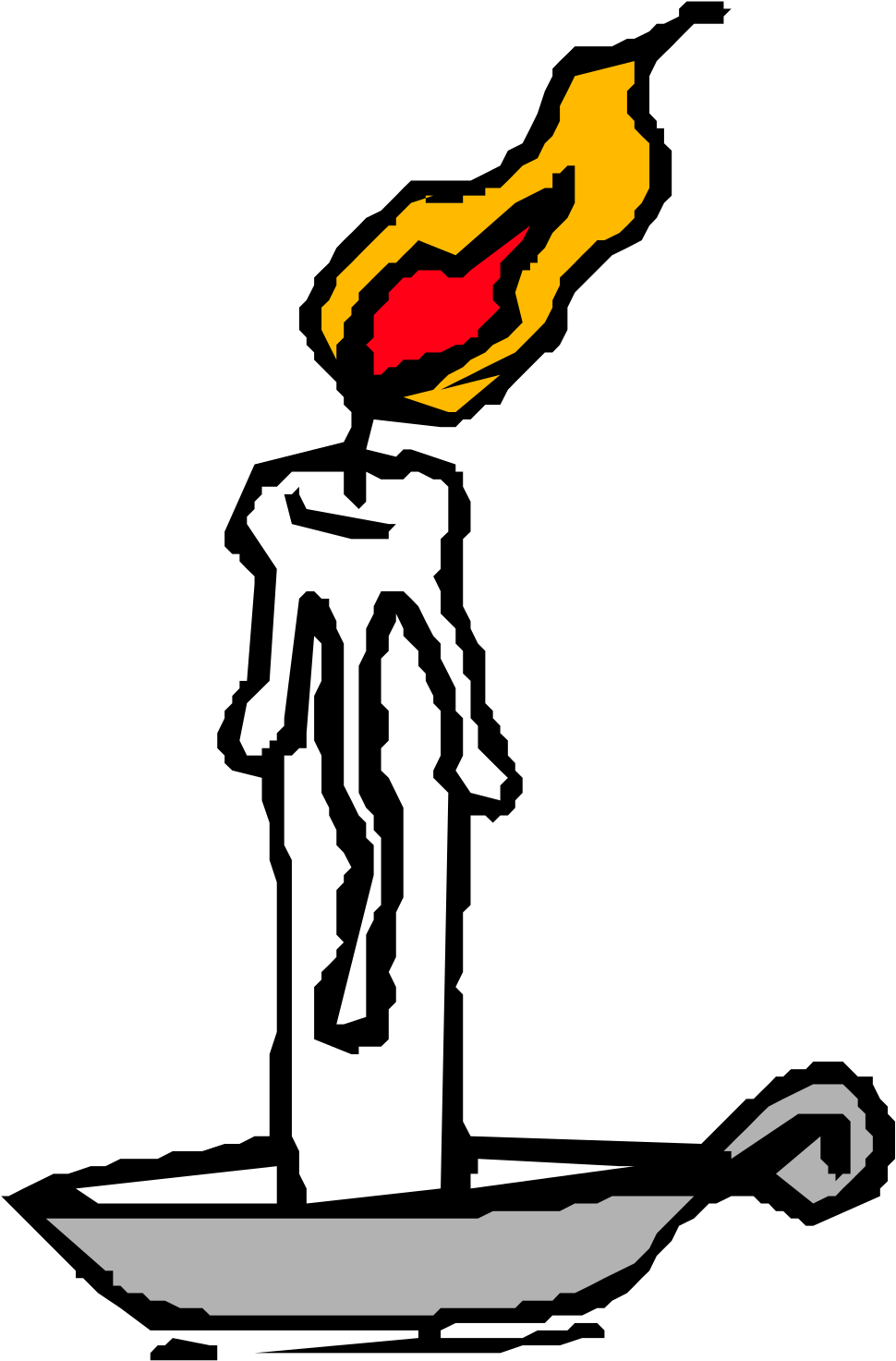 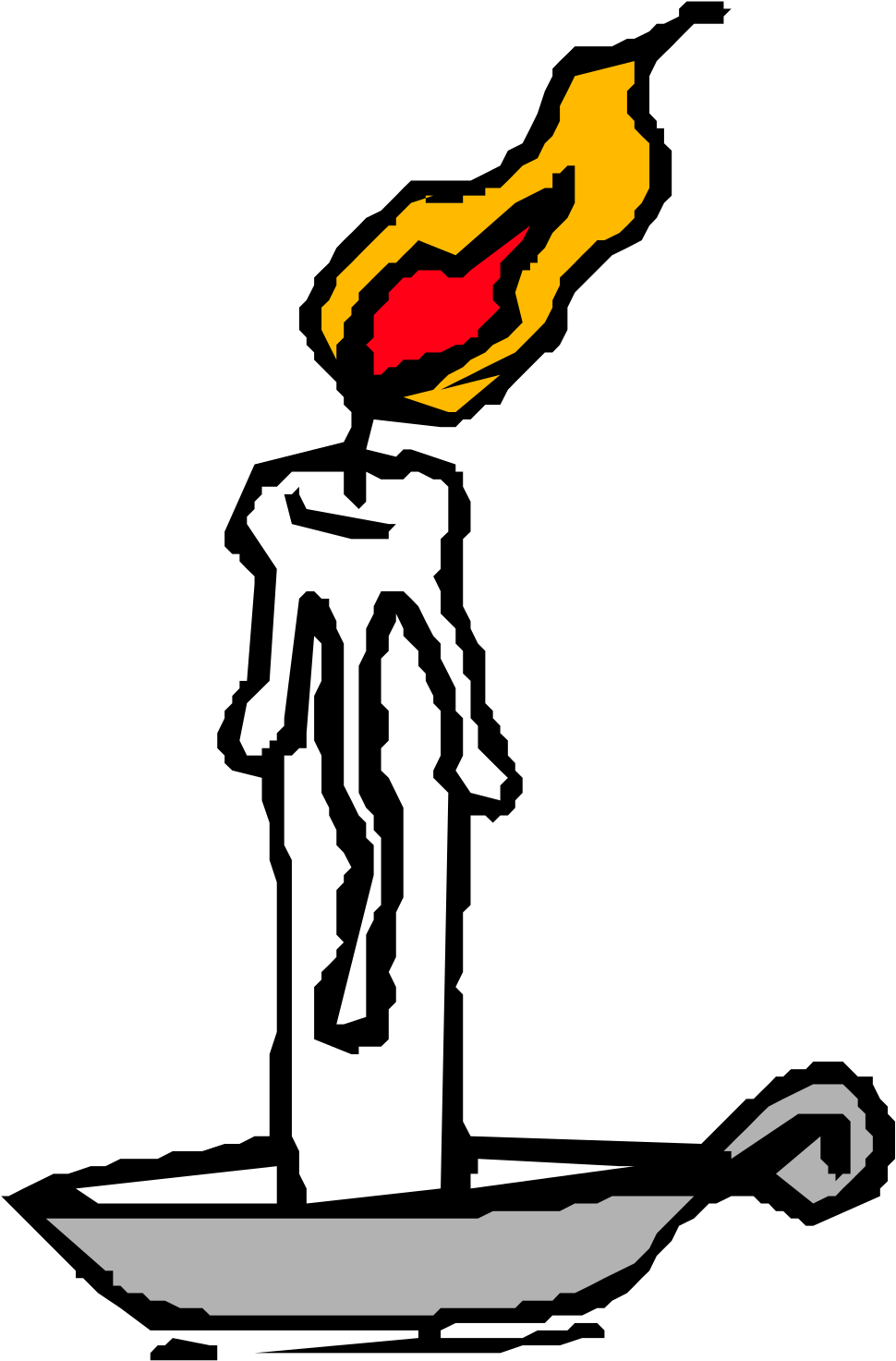 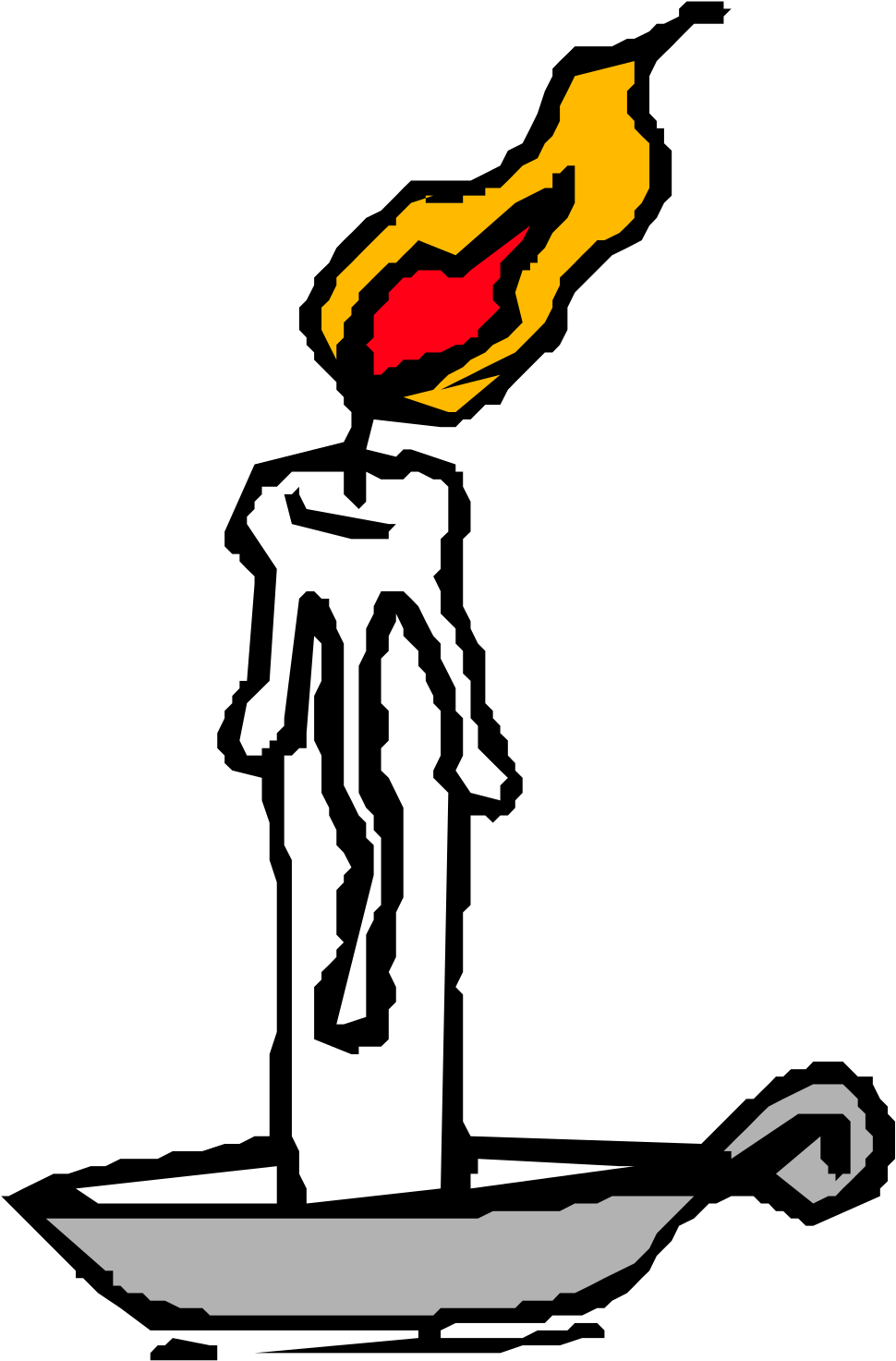 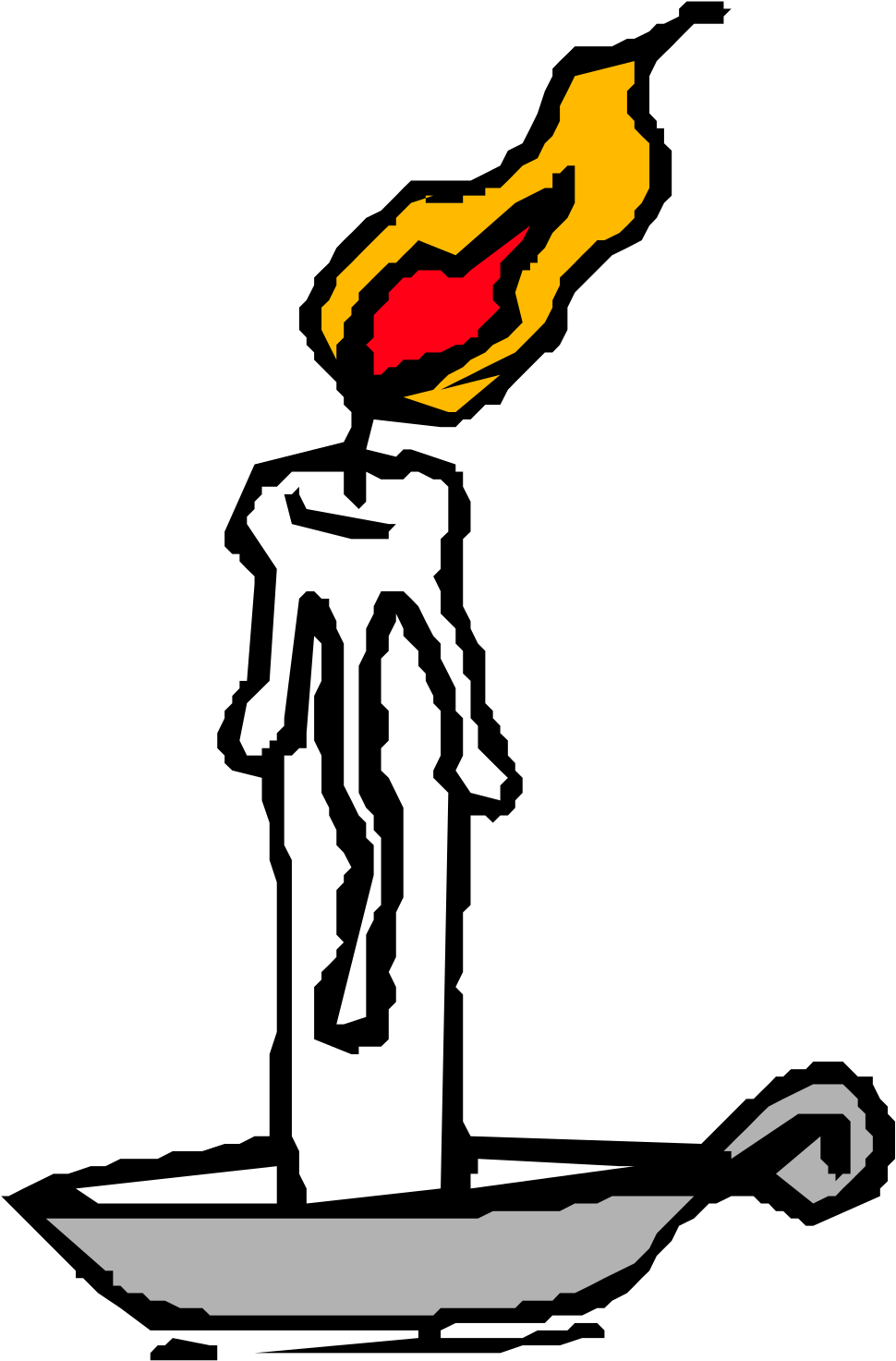 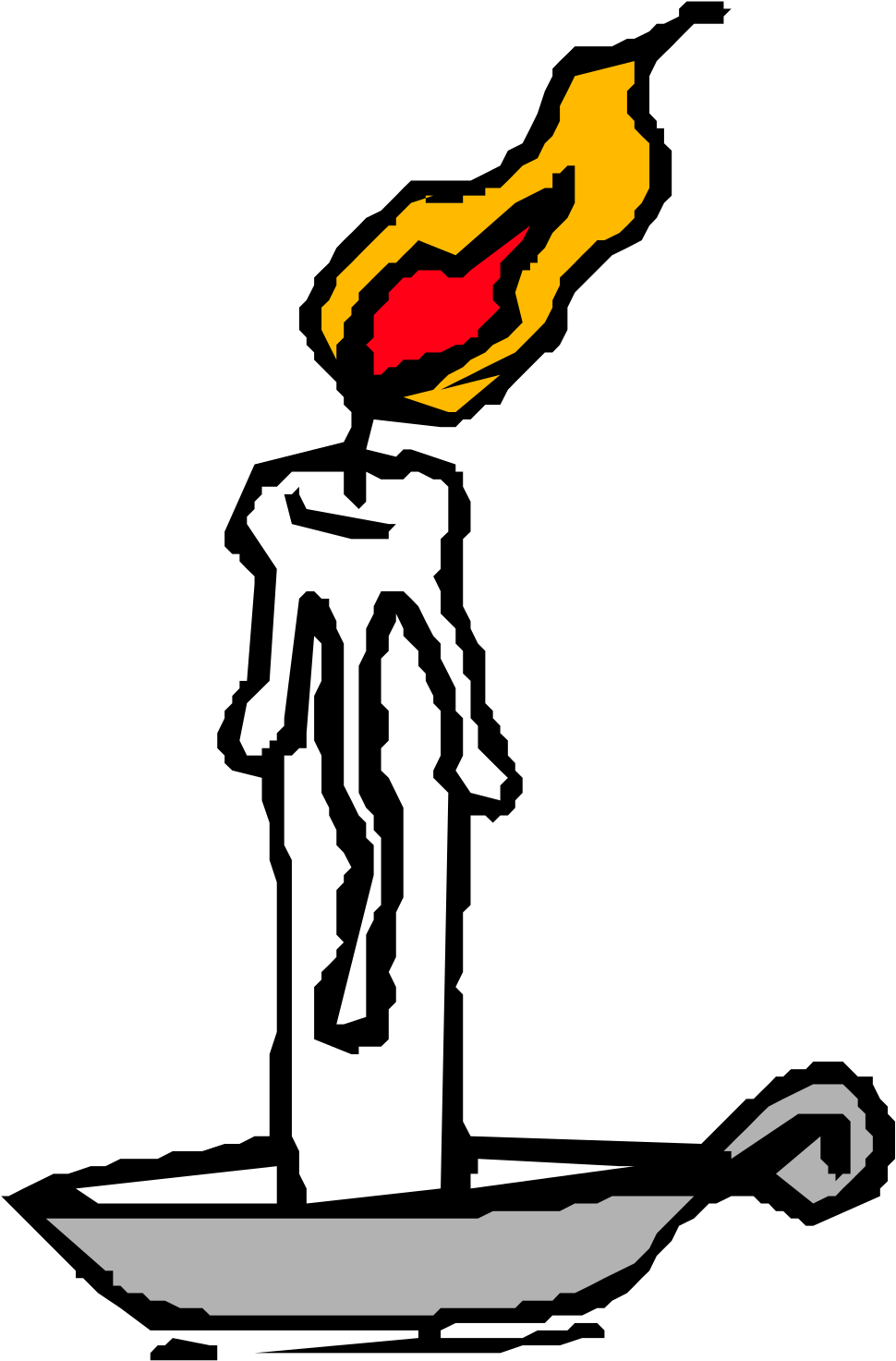 2
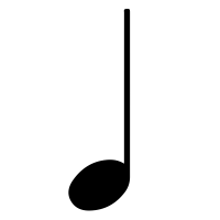 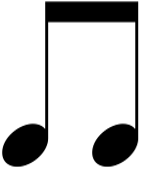 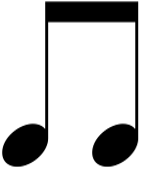 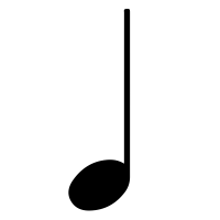 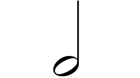 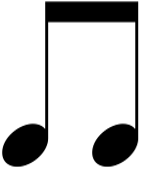 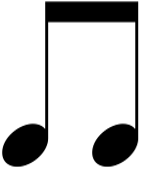 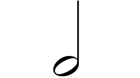 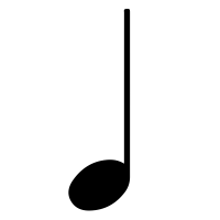 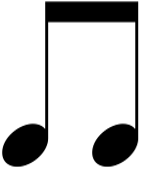 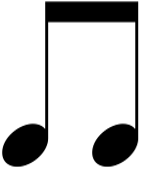 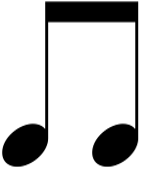 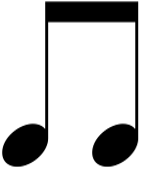 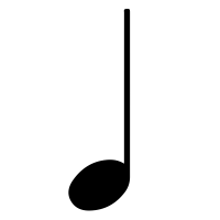 2
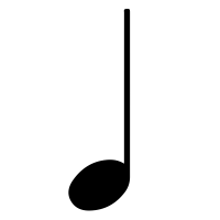 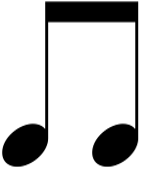 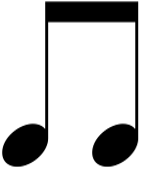 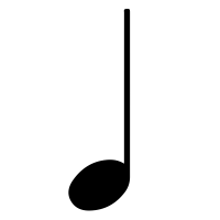 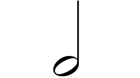 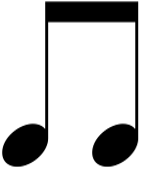 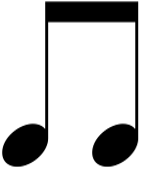 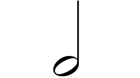 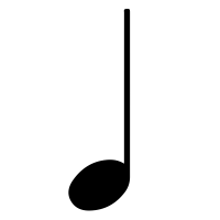 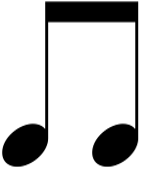 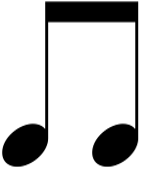 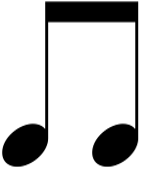 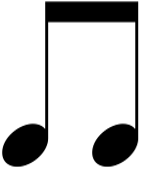 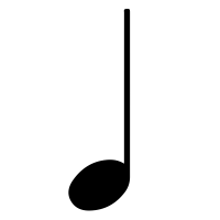 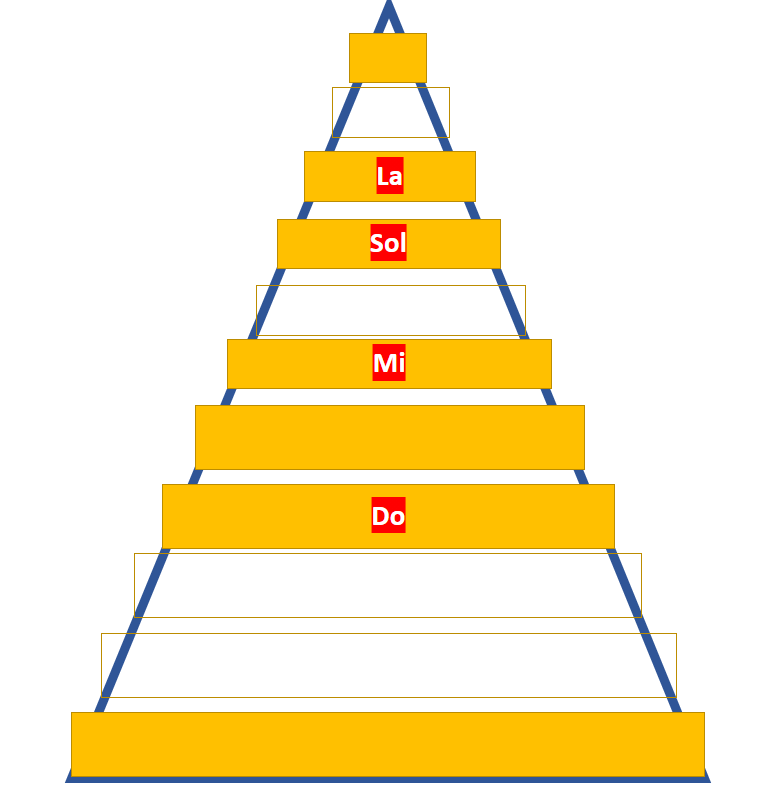 Il y a un nouveau note sur la Montagne de mélodie!
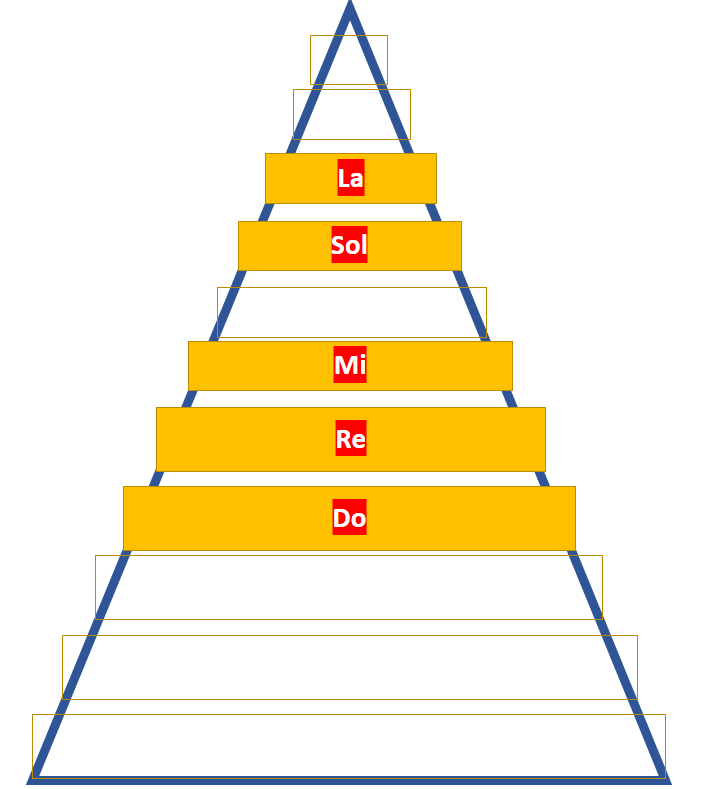 c’est ‘Re’!
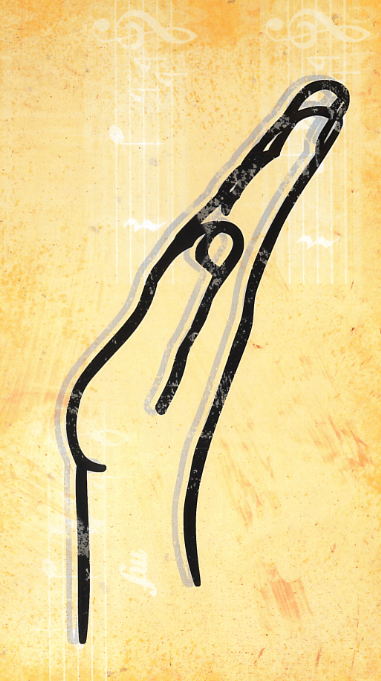 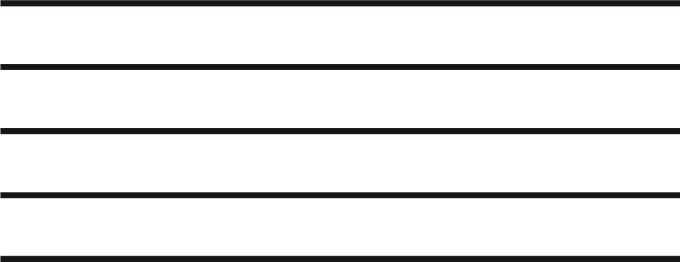 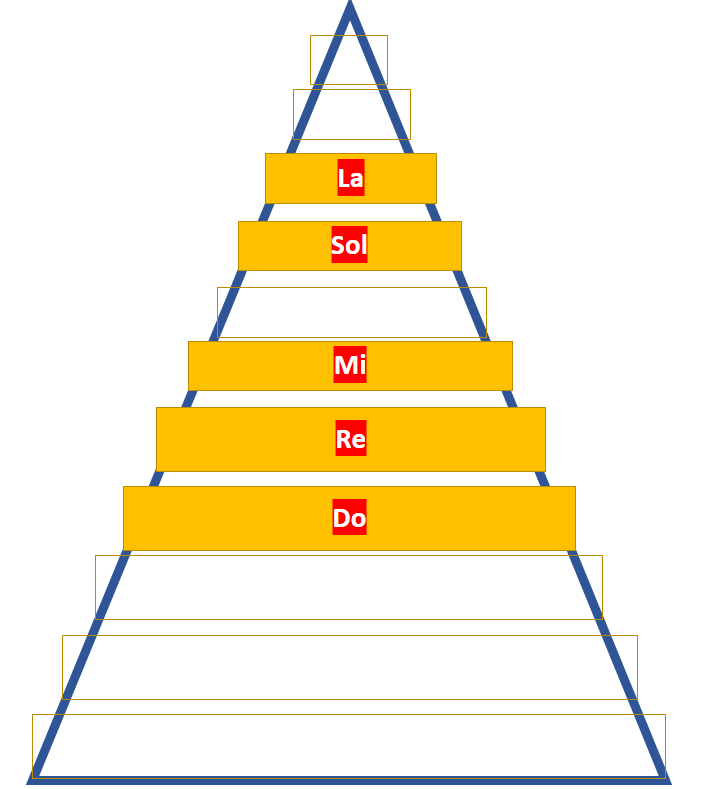 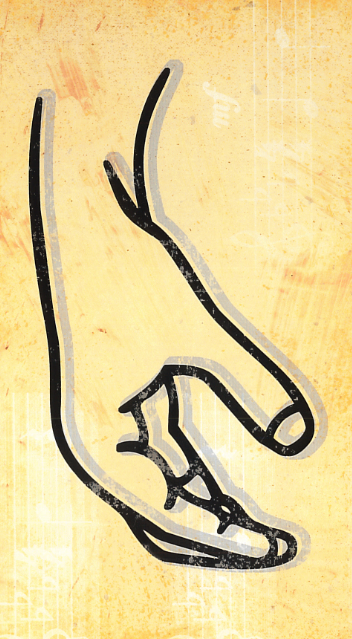 La
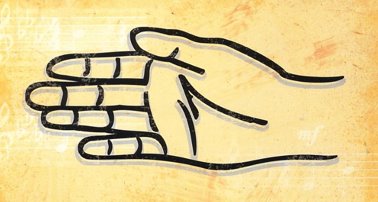 Sol
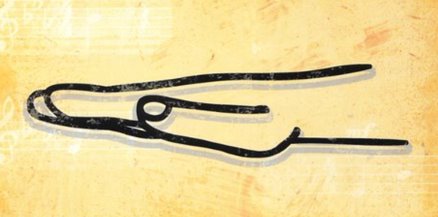 Mi
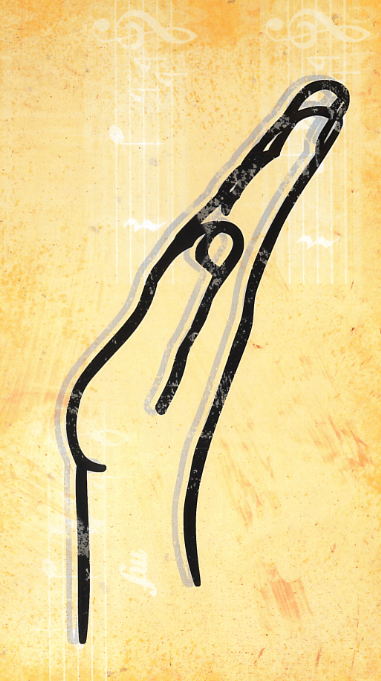 Re
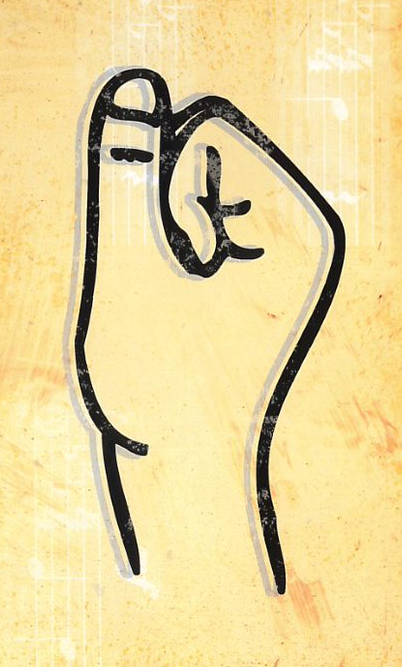 Do